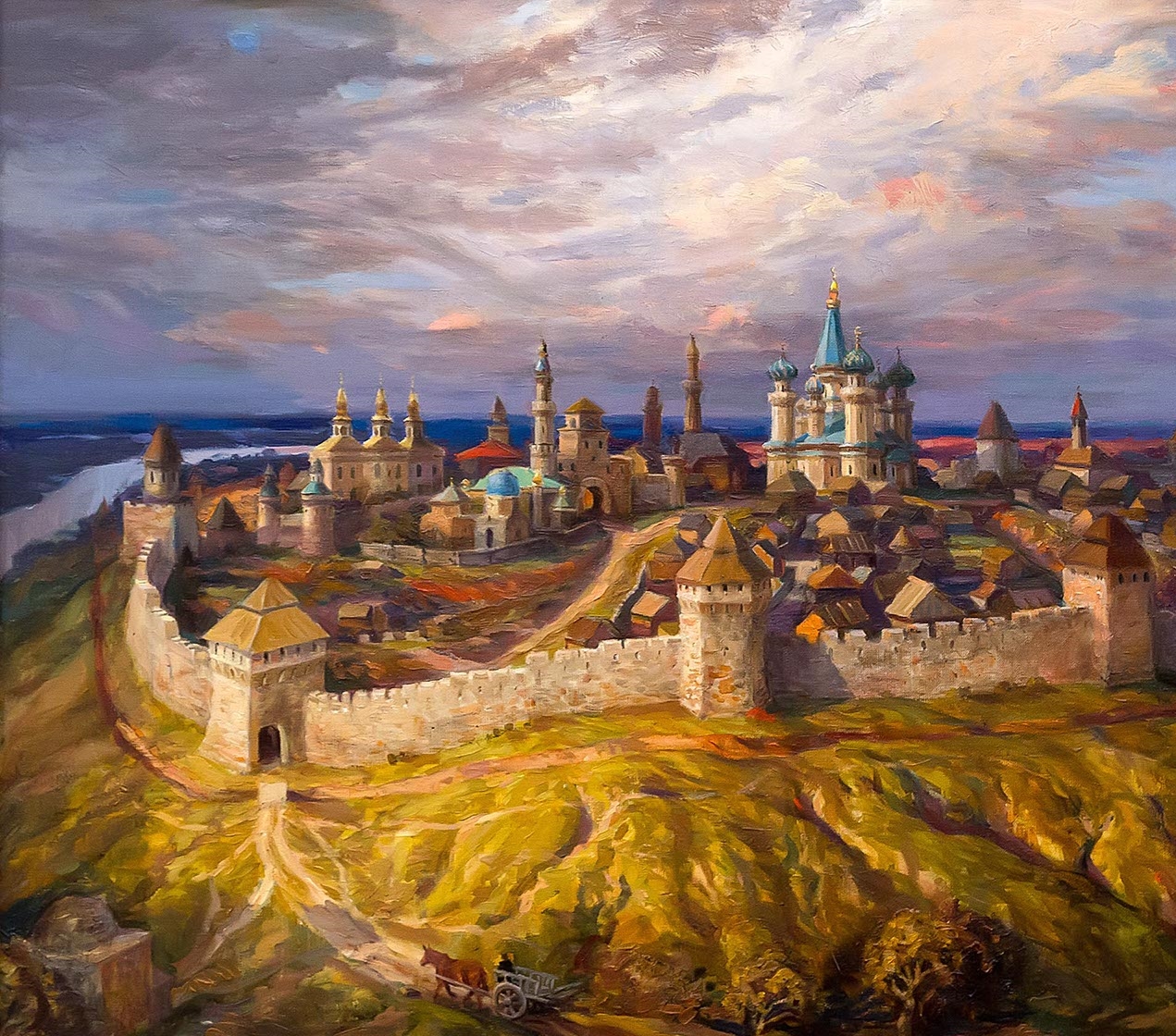 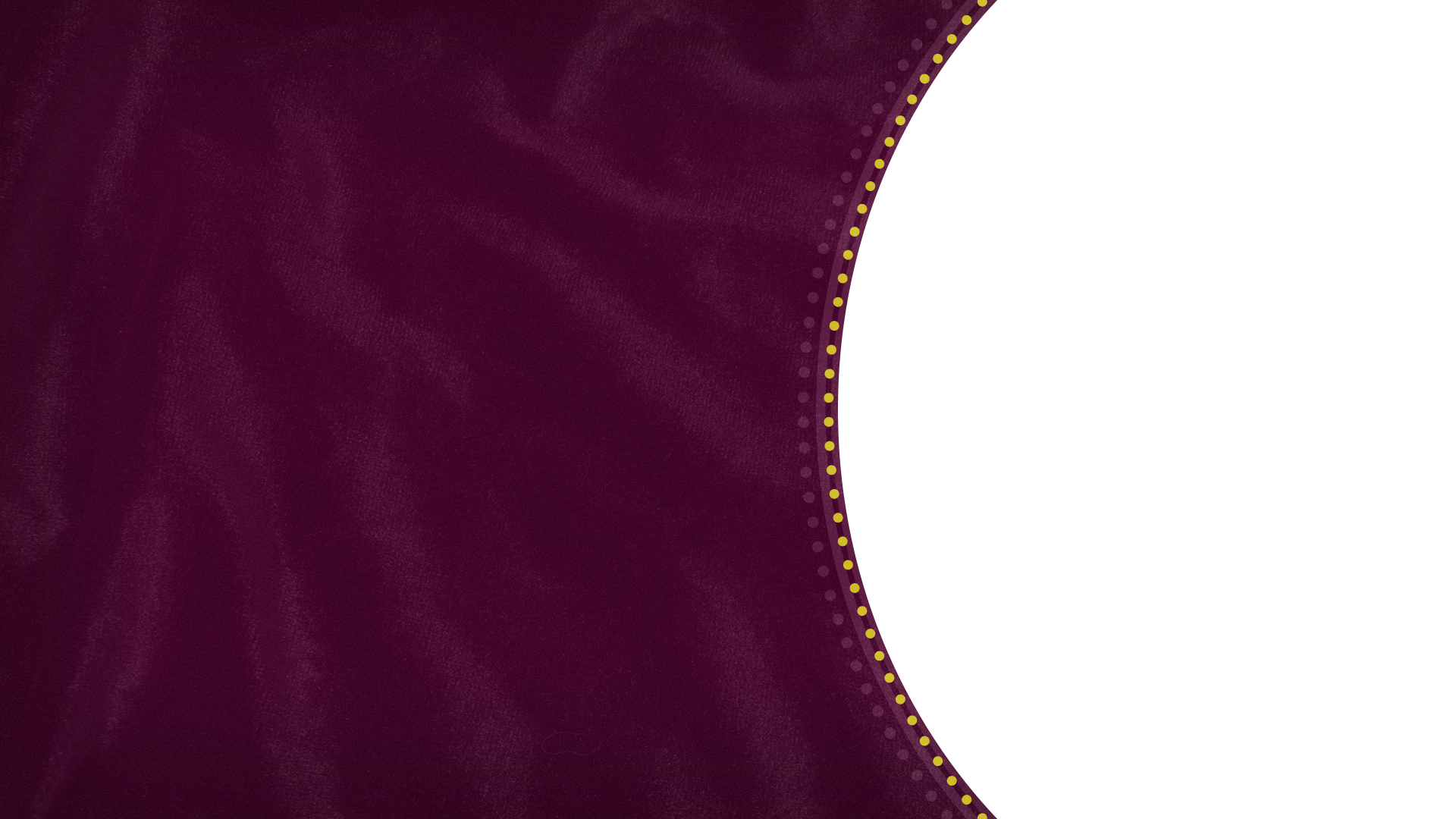 Государства Поволжья в середине XVI века
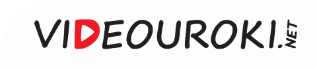 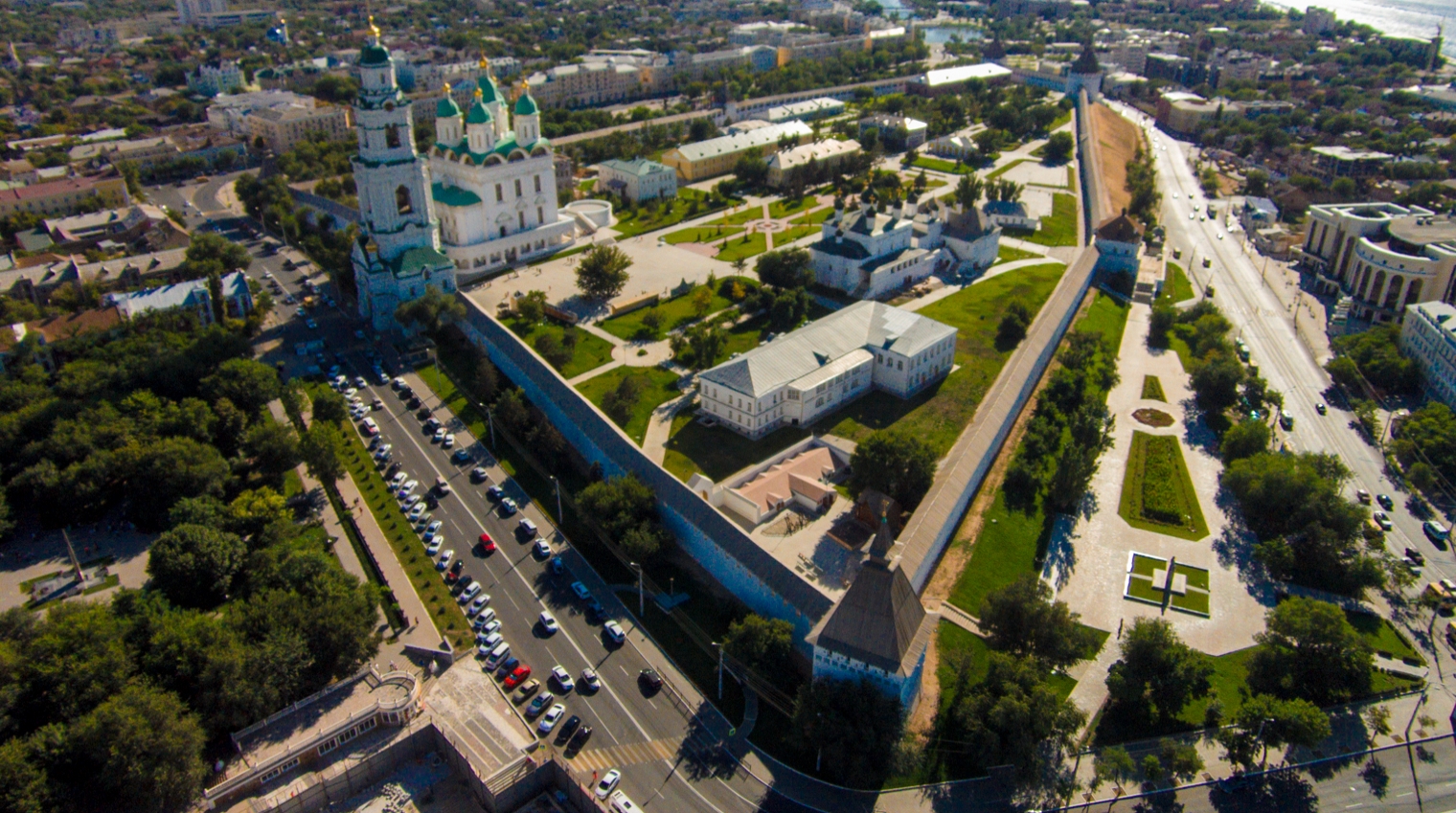 Астраханский кремль с высоты птичьего полёта
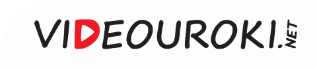 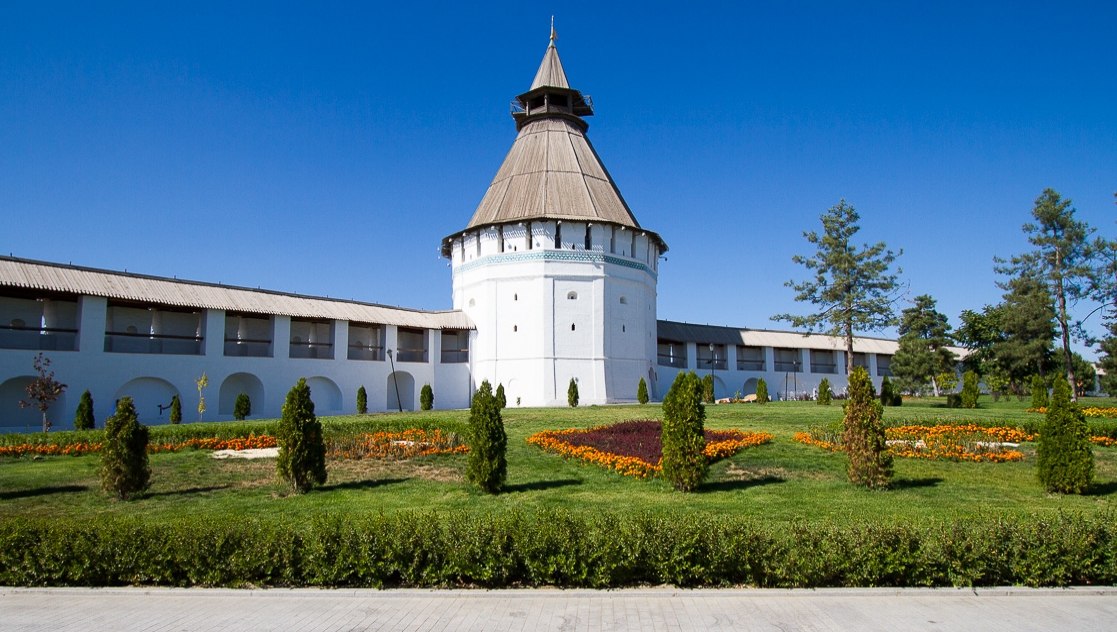 Башня «Красные ворота» Астраханского кремля
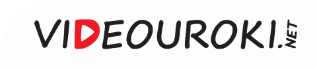 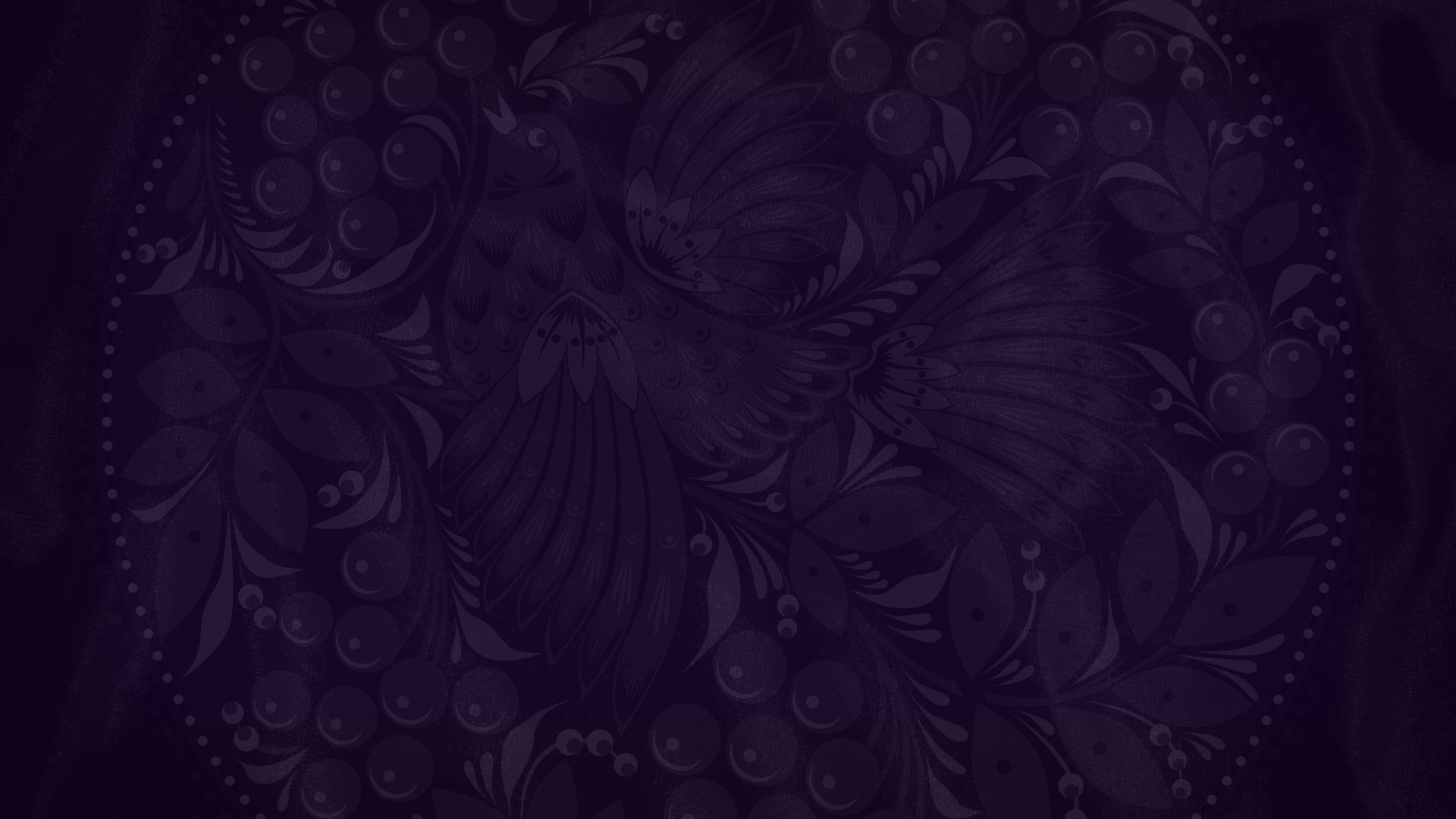 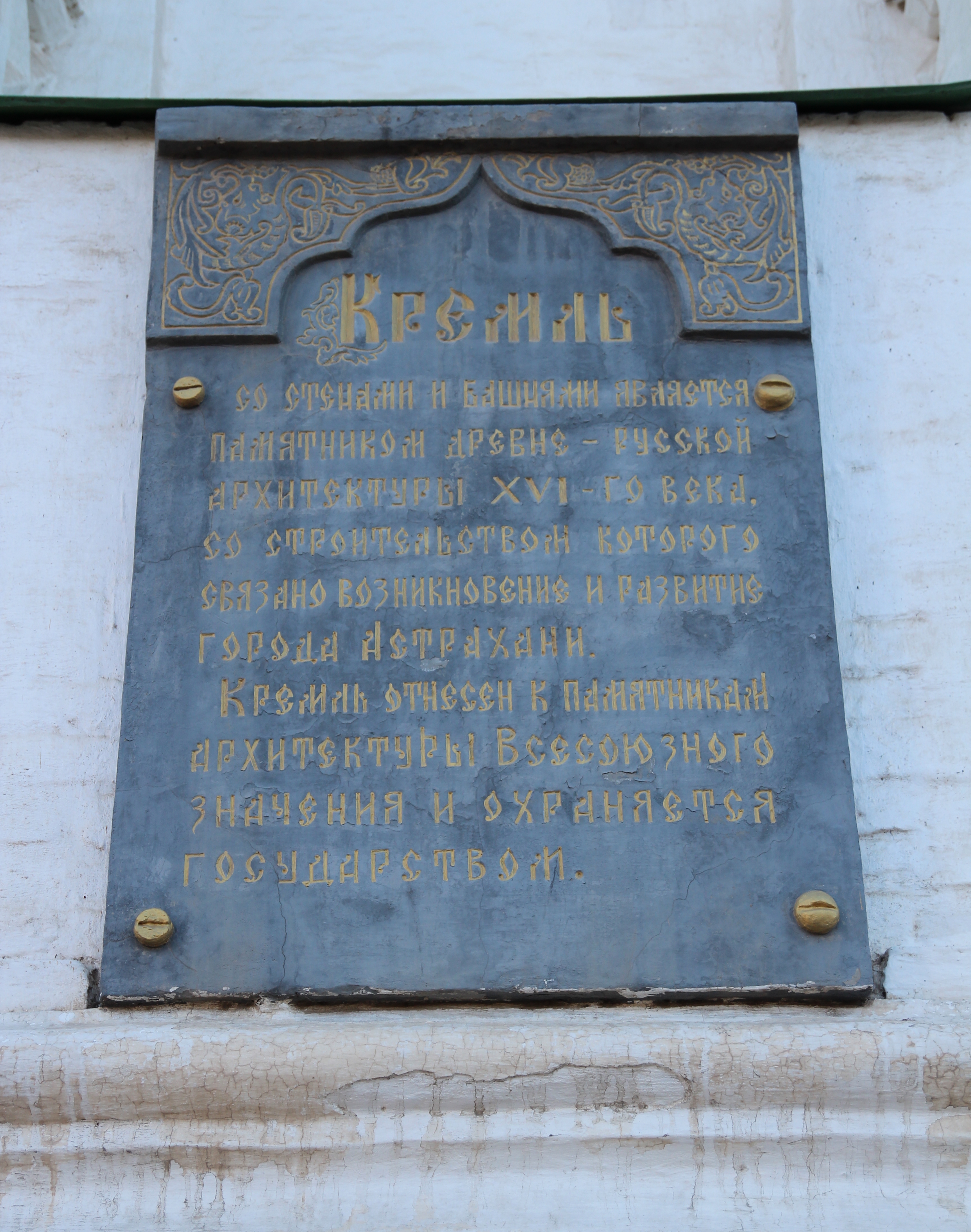 Табличка у входа в Астраханский кремль
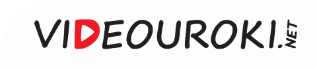 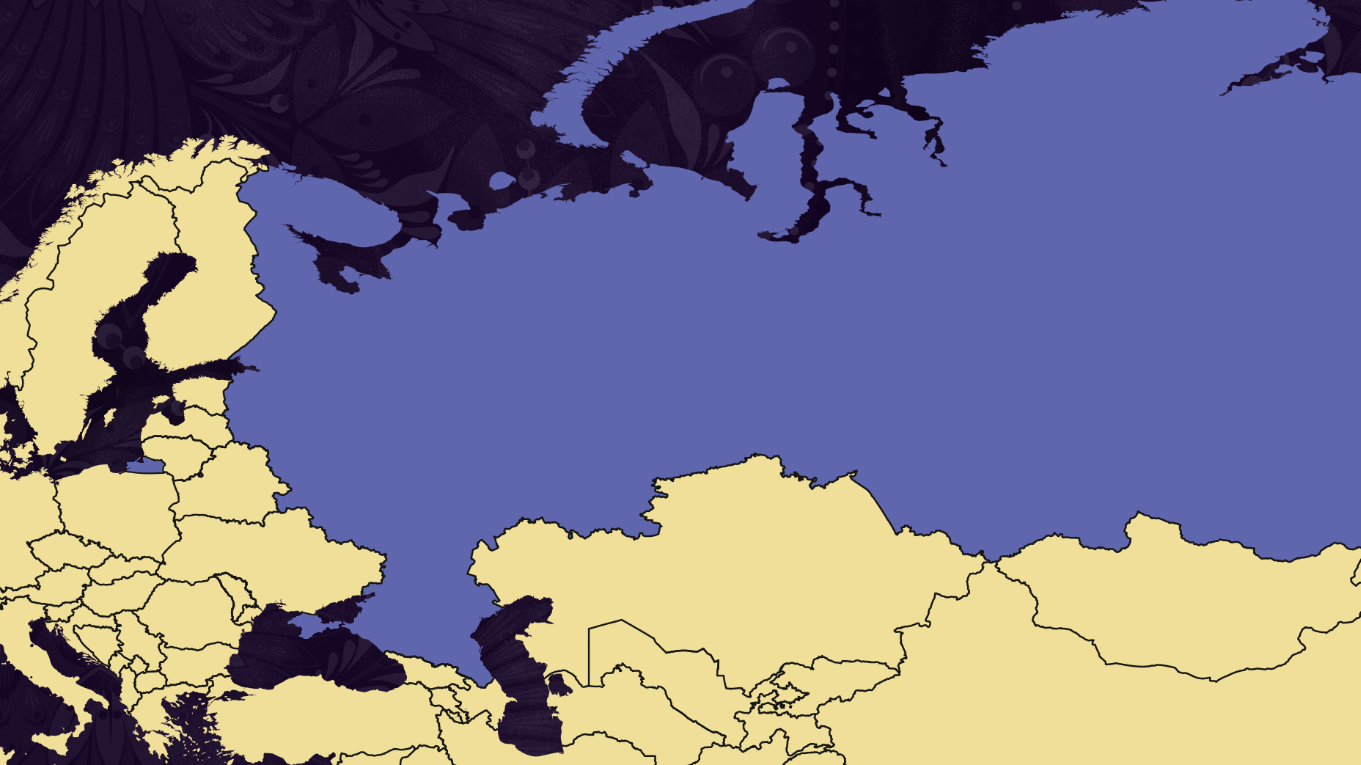 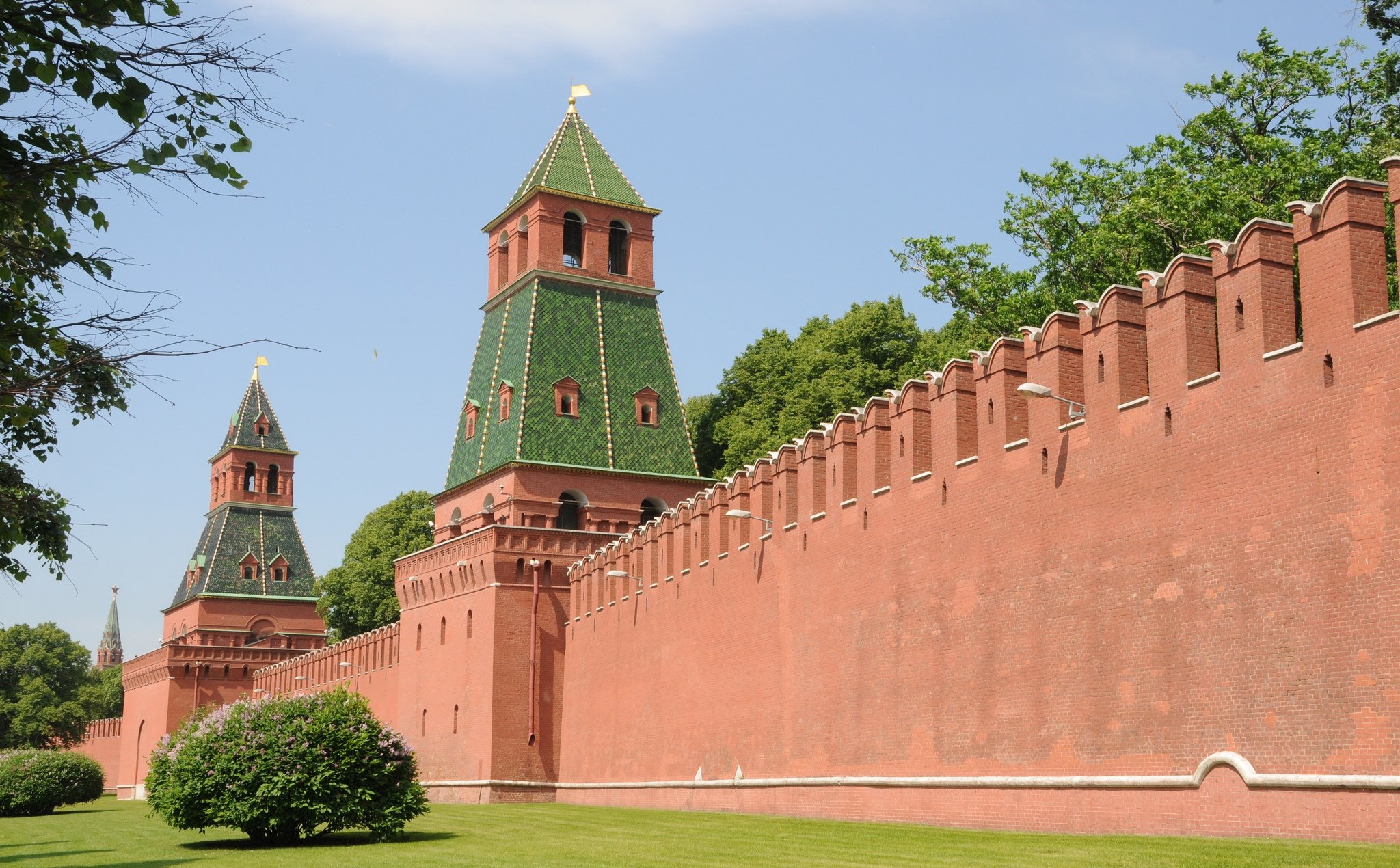 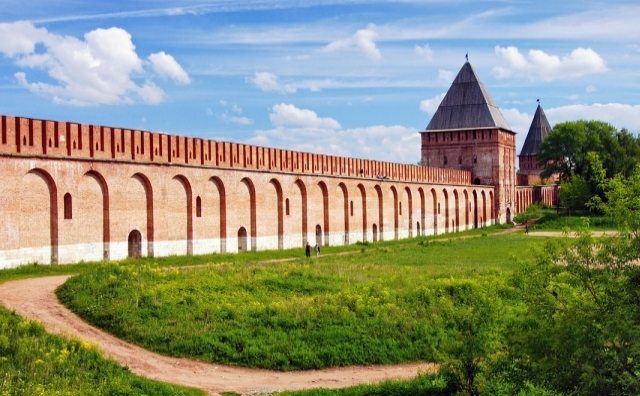 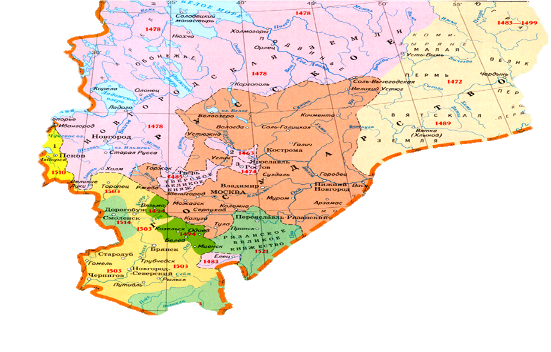 Москва
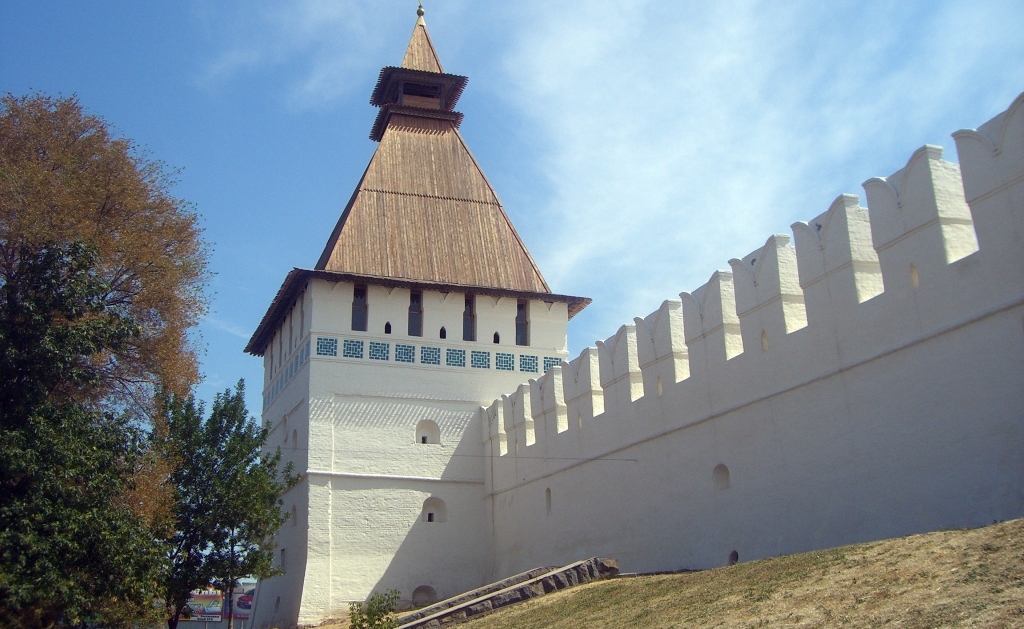 Астрахань
Смоленск
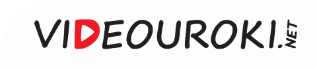 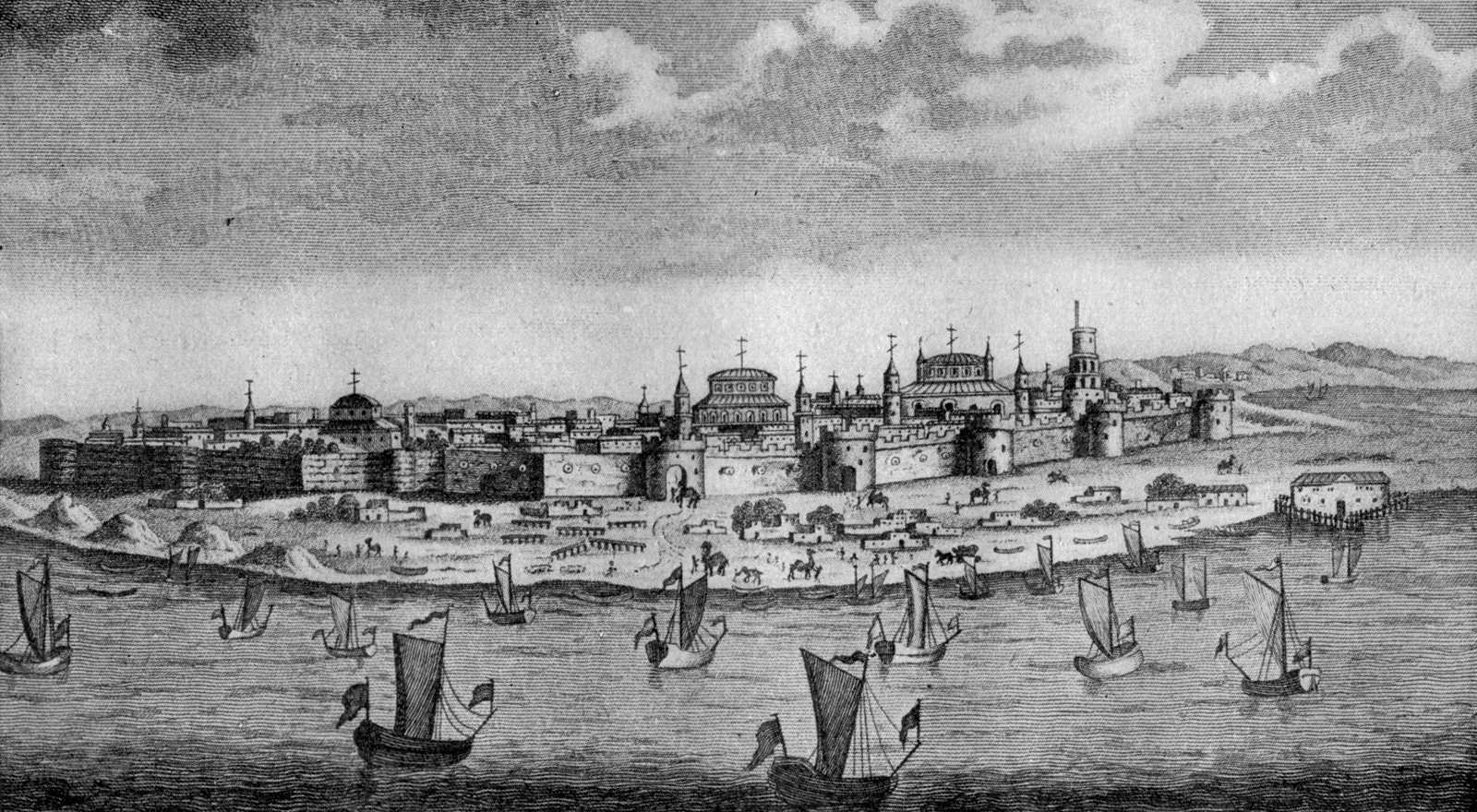 Астрахань на гравюре XVII века
Астрахань в XVI веке была столицей Астраханского ханства.
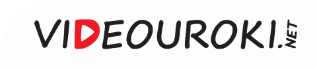 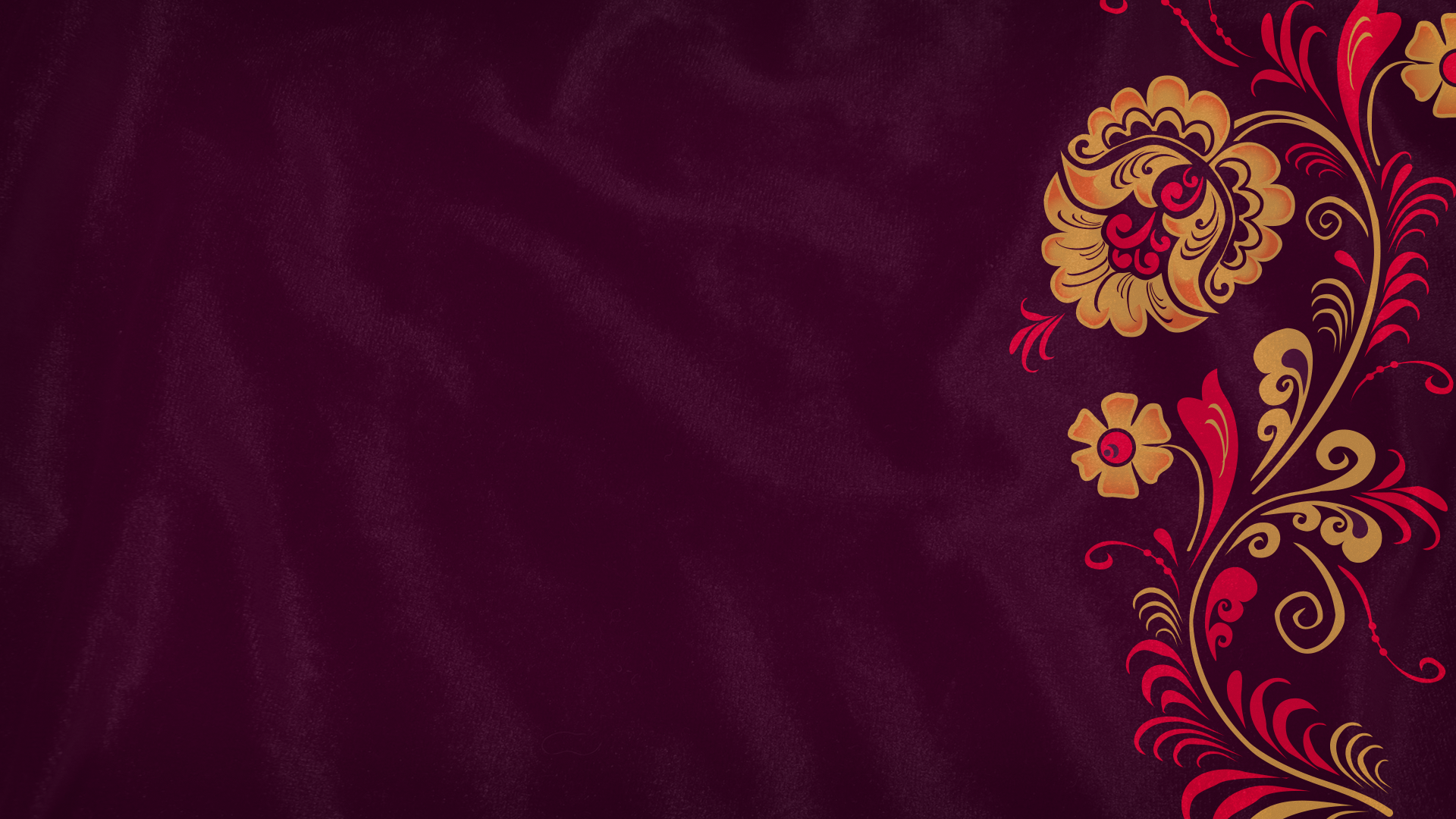 Вопросы занятия
1
Казанское ханство.
2
Астраханское ханство.
3
Ногайская Орда.
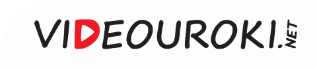 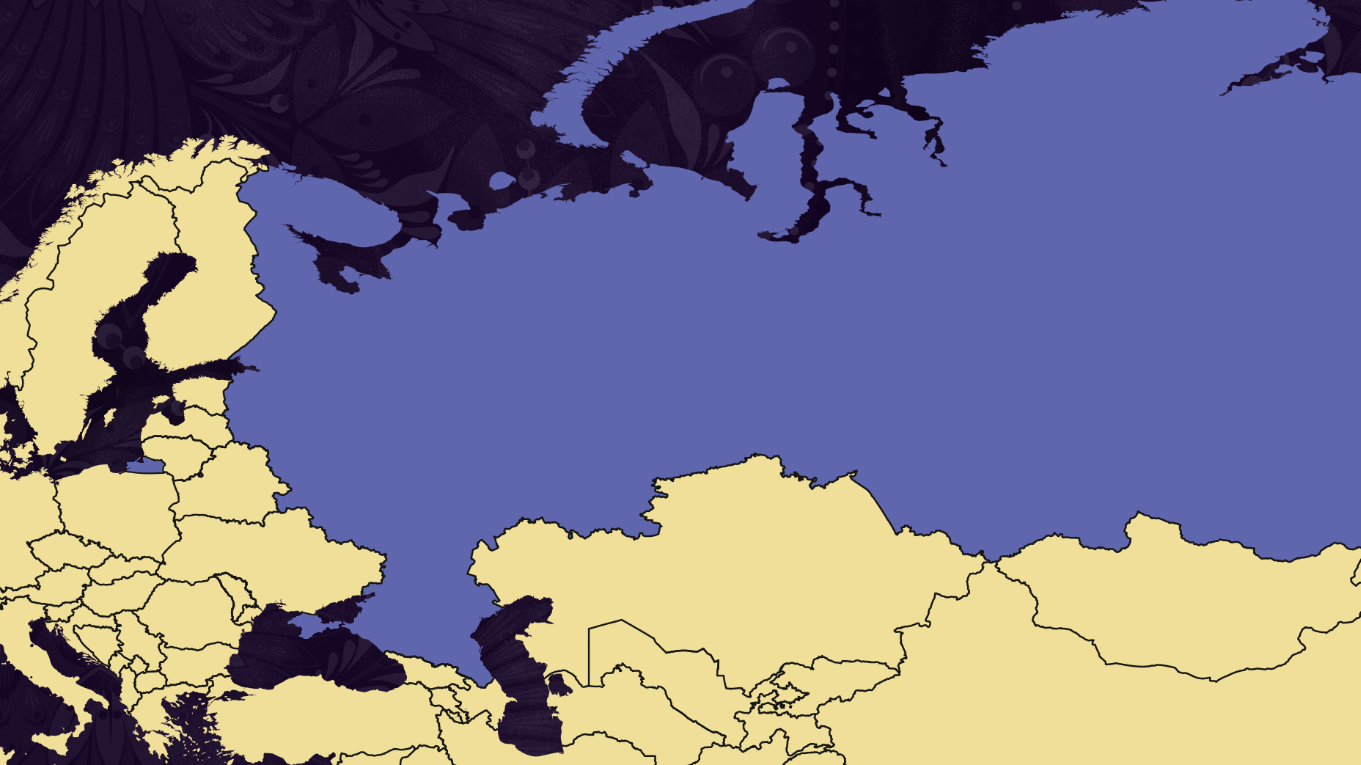 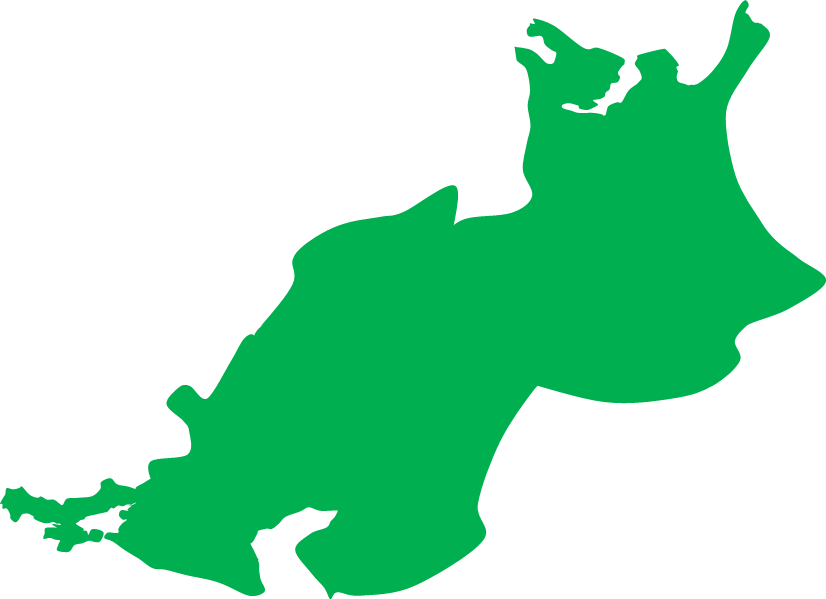 Золотая Орда
Казанское ханство
Сибирское ханство
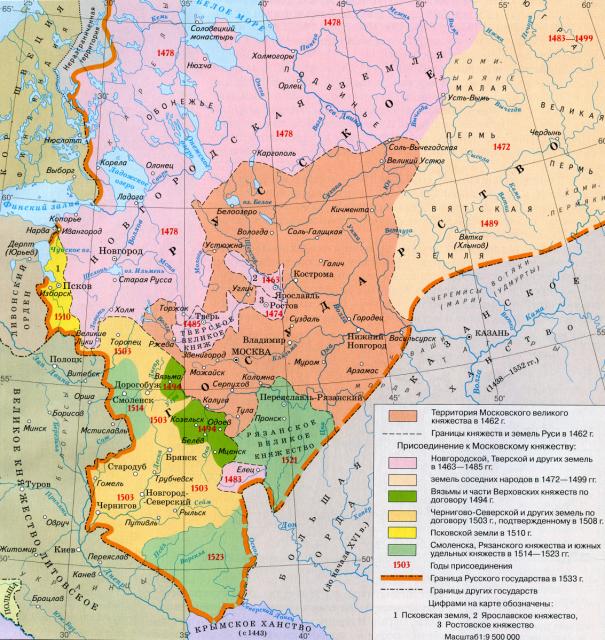 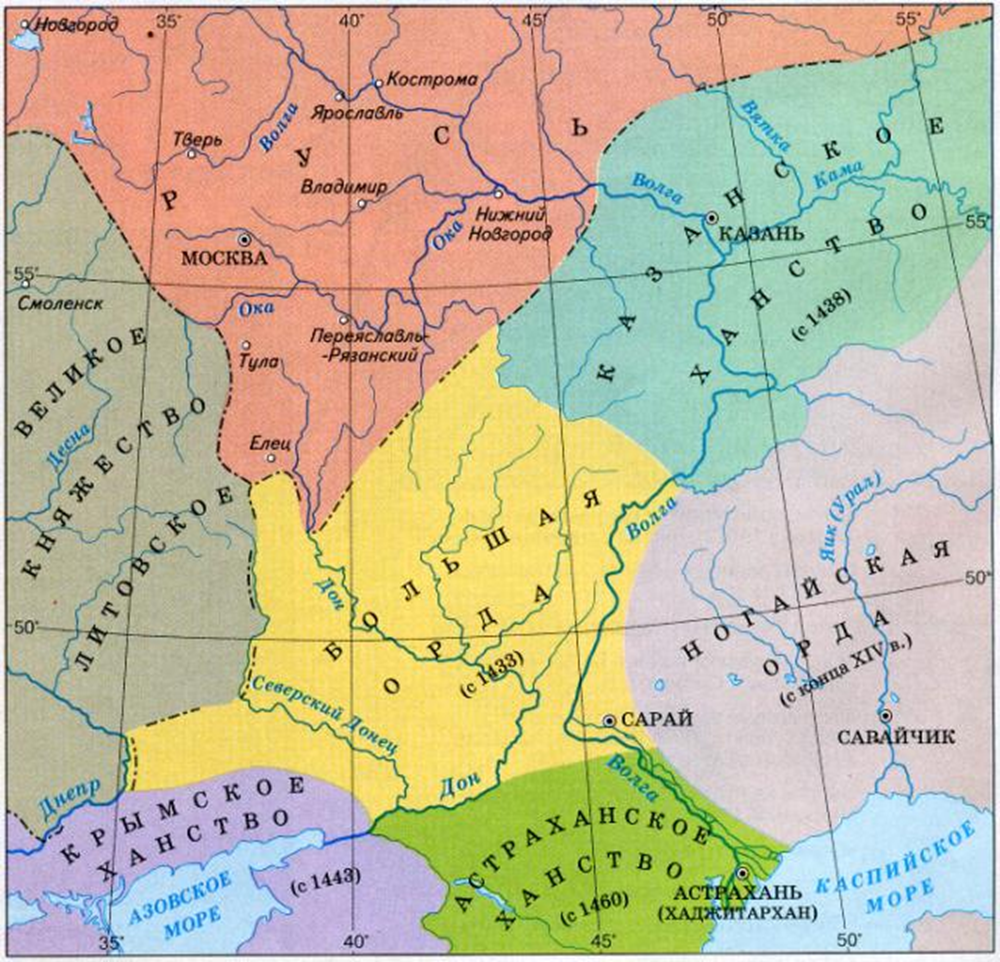 Большая Орда
Ногайская Орда
Крымское ханство
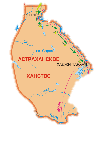 Астраханское ханство
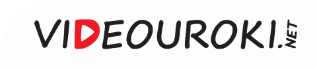 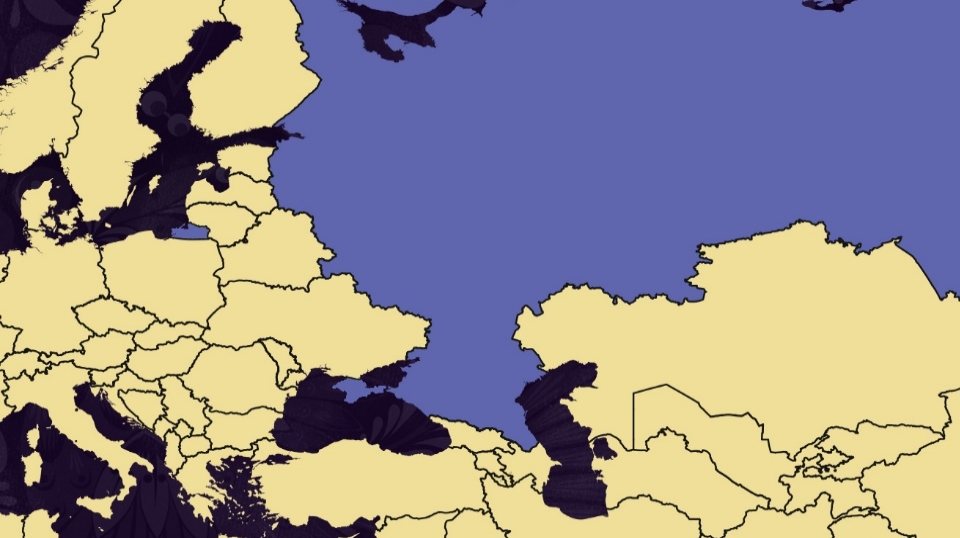 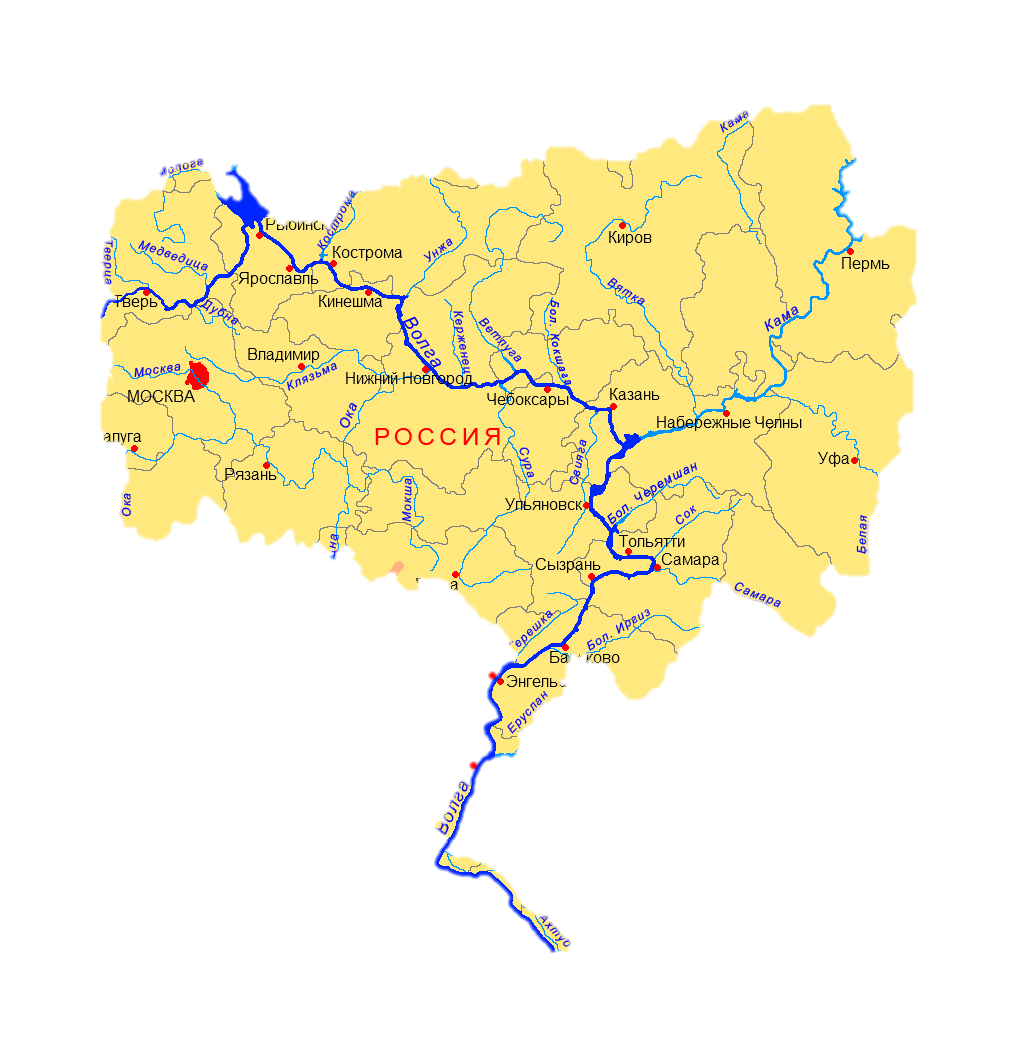 Казанское ханство
Кама
Волжская Булгария
Волга
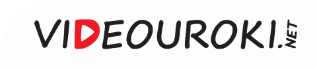 Население Казанского ханства
Формирование многонационального состава населения
Финно-угорские народы
Тюркские народы
Мордва, марийцы и удмурты
Татары, башкиры и чуваши
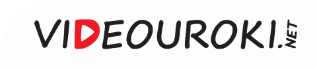 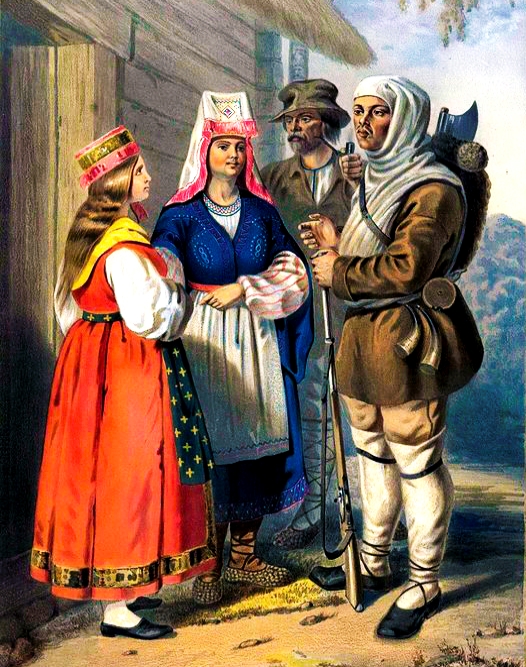 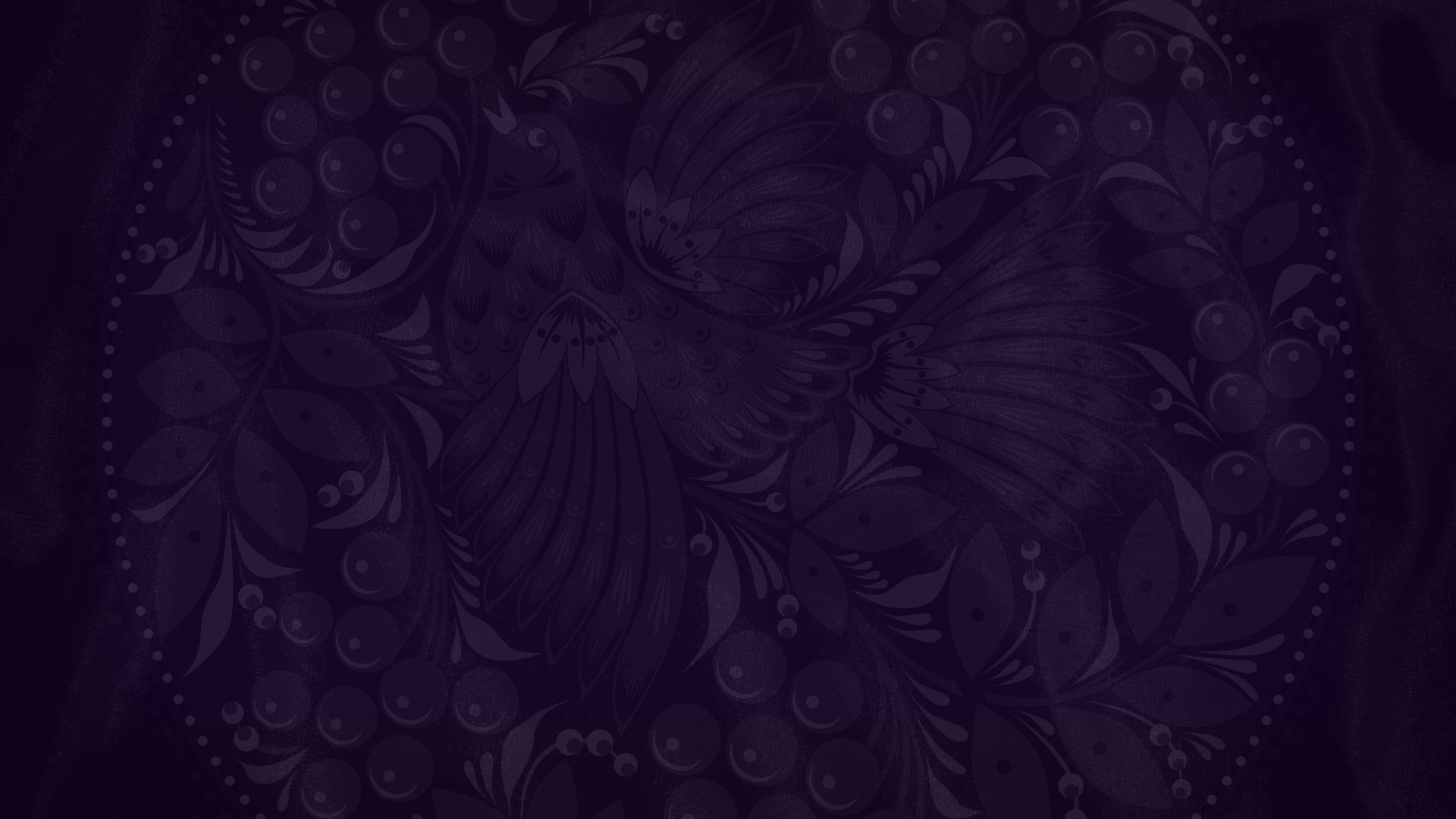 Зыряне и вотяки в традиционной одежде
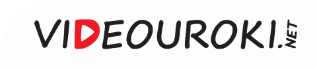 Устройство Казанского ханства
Земли чувашей
Земли башкир
Земли удмуртов
Здесь располагались владения казанской знати
Тут имелись владения татарской знати
Управляли наместники казанского хана
Наместники контролировали набор воинов и сбор дани
Ханская власть была наиболее сильной
Власть хана была менее прочной. От его имени управляли «сотенные князи»
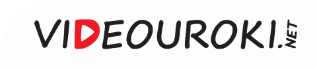 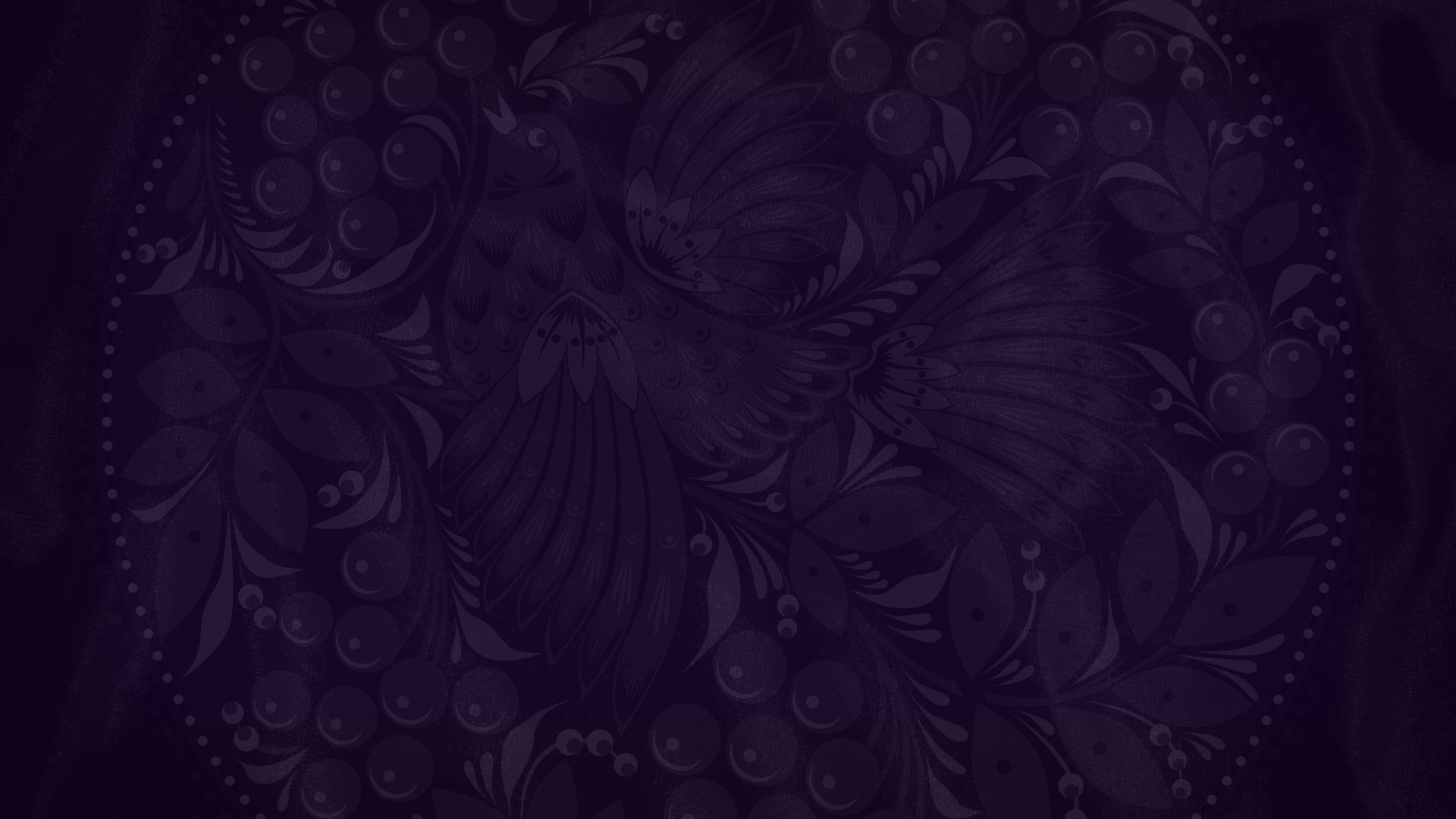 Государственное управление в Казанском ханстве
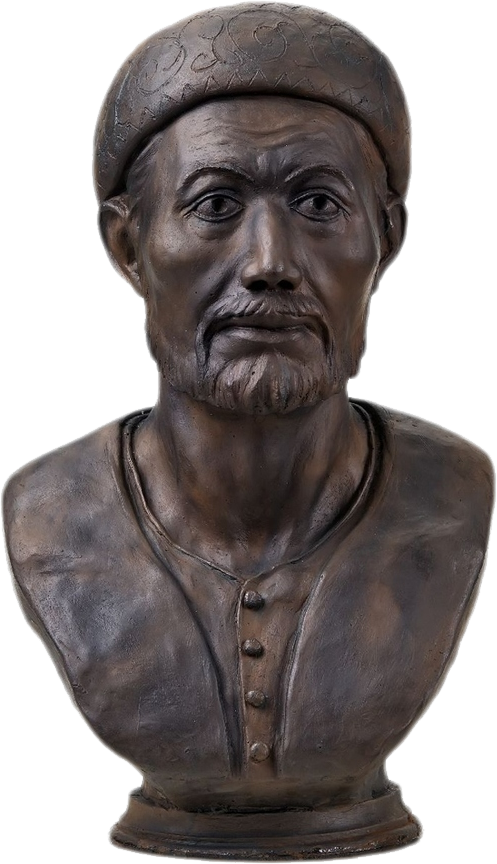 1
Ханство возглавлял представитель династии Чингизидов.
2
Военачальники (эмиры) были ближайшими советниками хана.
3
Советники (карачи) входили в диван – законосовещательный орган ханства.
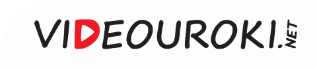 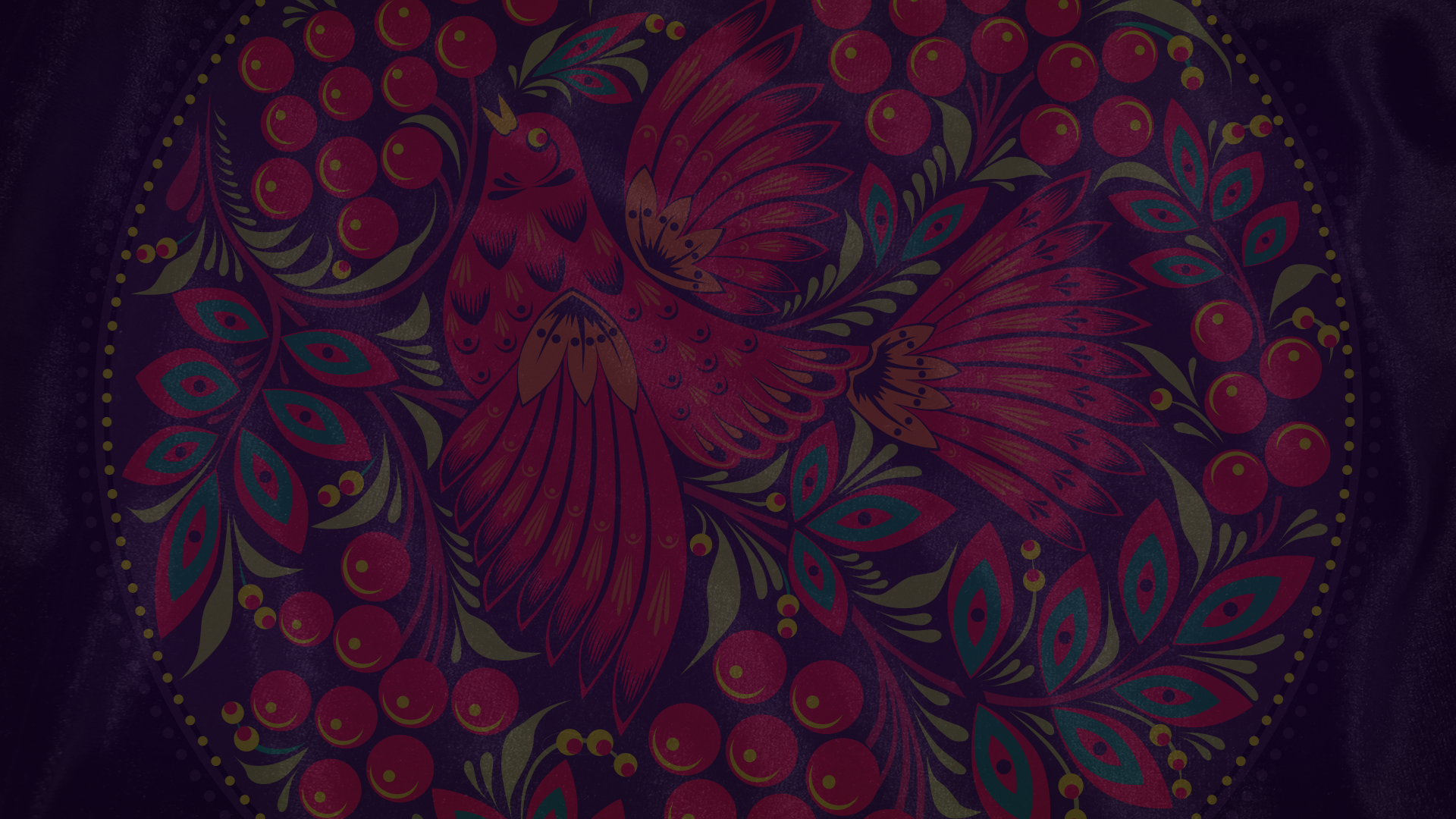 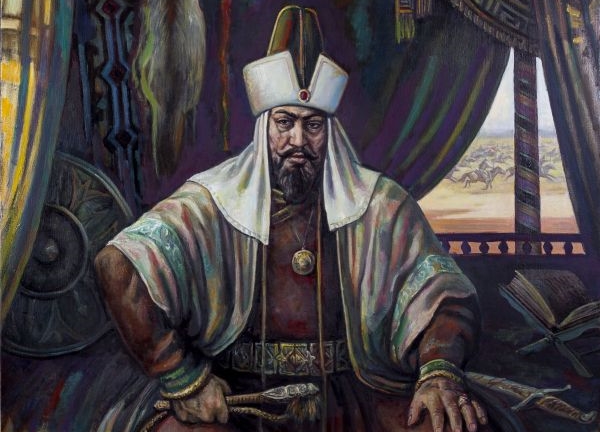 Высшие должности в Казанском ханстве были наследственными и пожизненными.
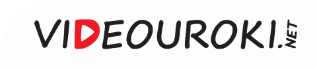 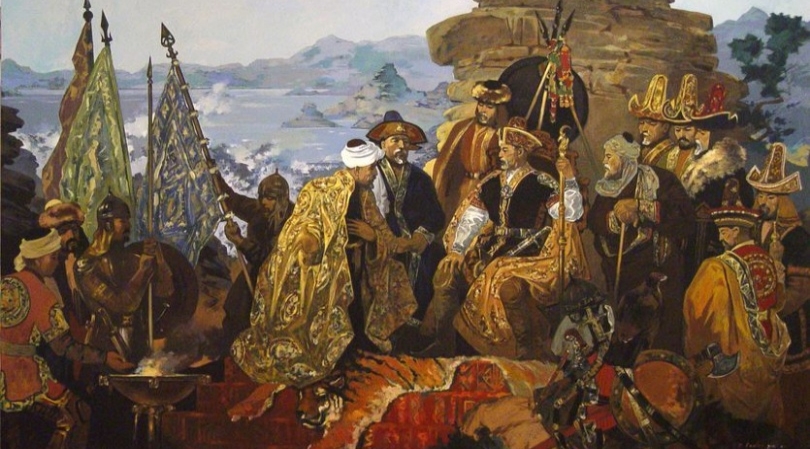 Для решения важнейших государственных вопросов в Казанском ханстве созывался курултай.
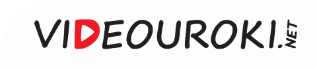 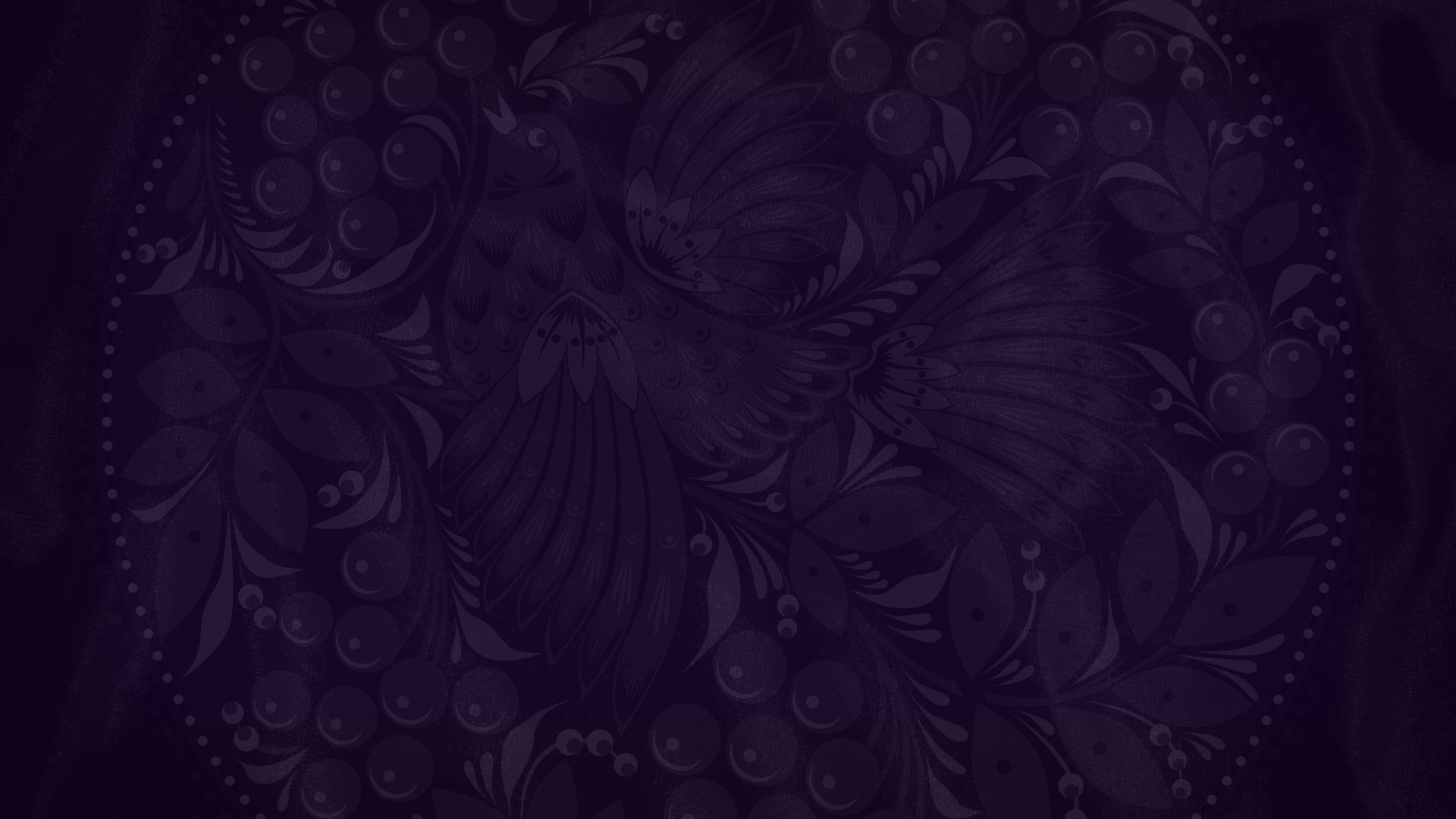 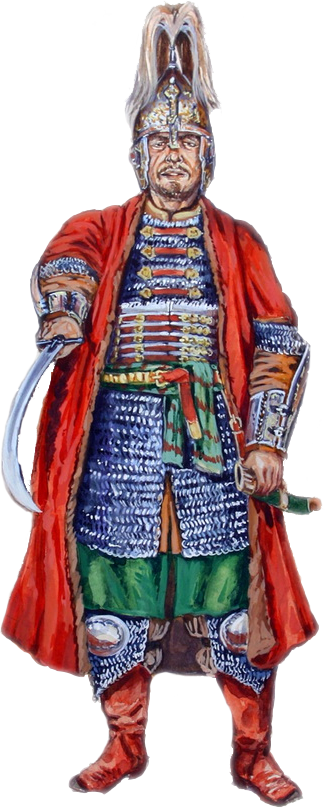 Состав курултаяКазанского ханства
1
2
3
Земледельцы.
Армия.
Духовенство.
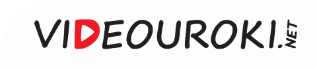 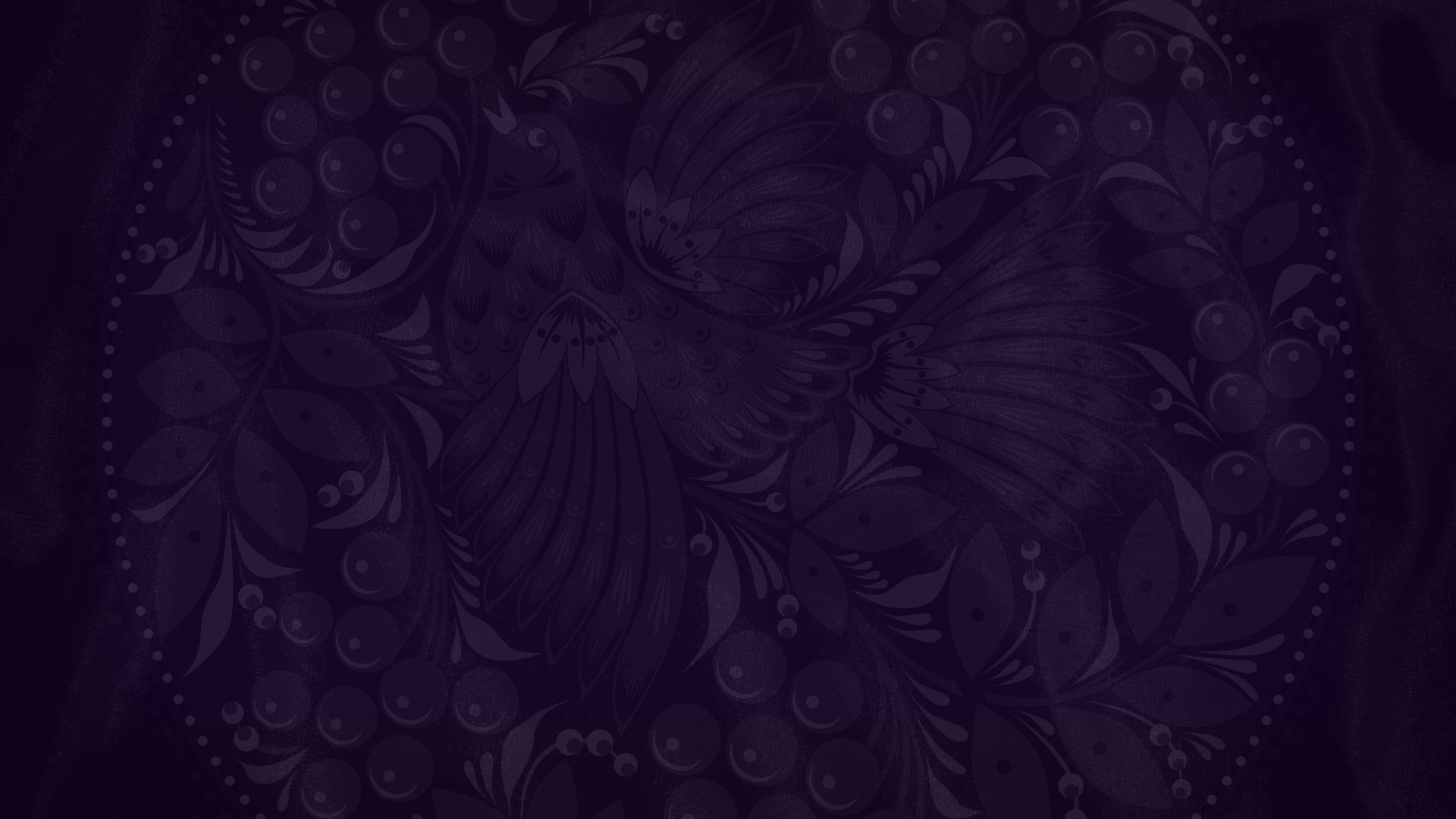 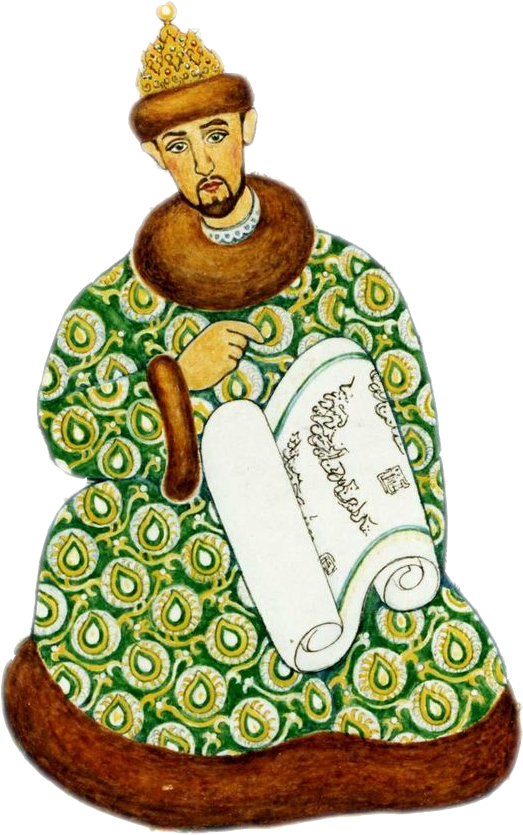 Привилегированные сословия Казанского ханства
1
2
Представители мусульманского духовенства.
Представители родовой татарской знати.
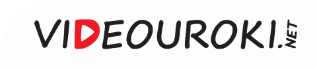 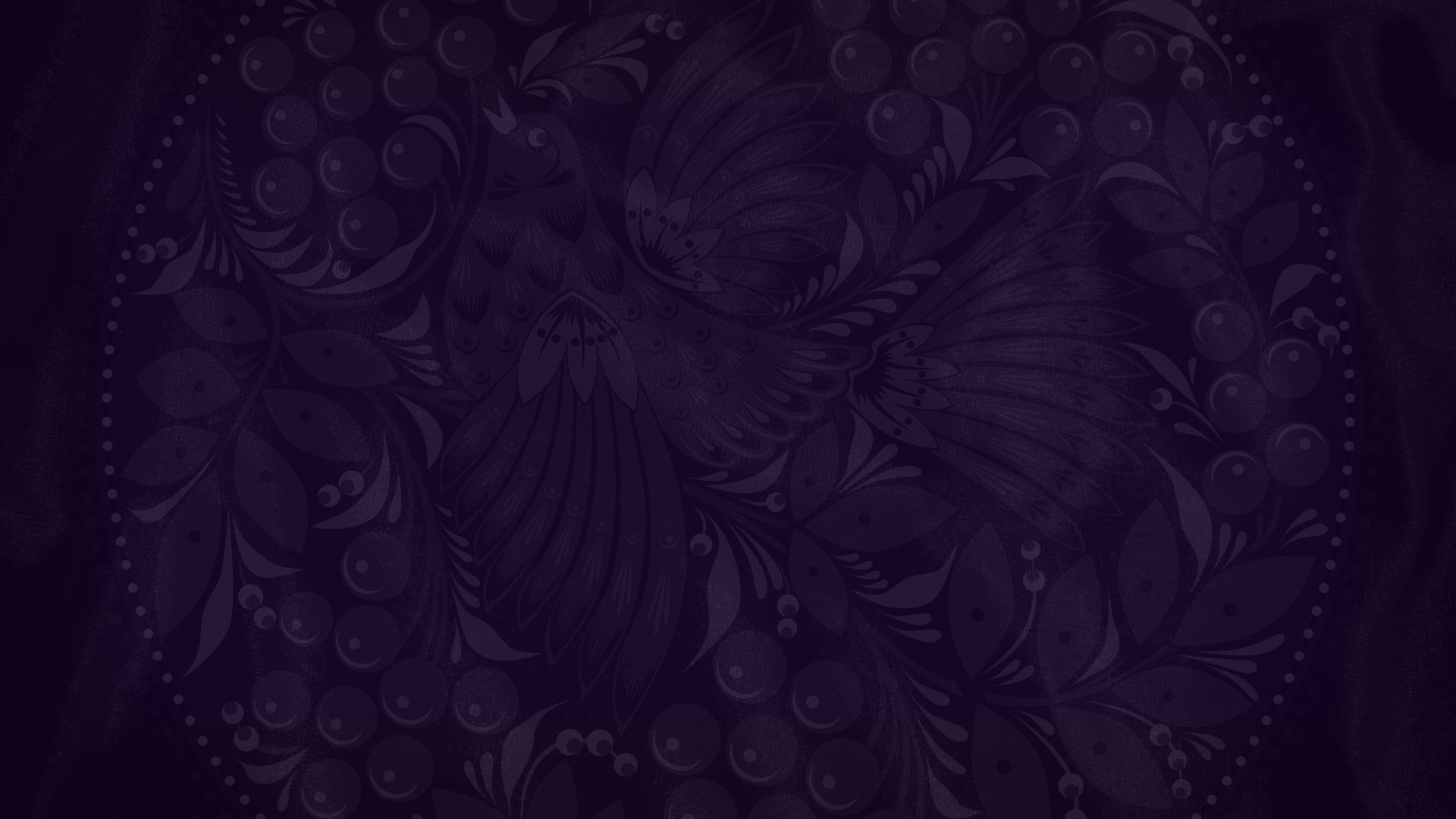 Положение мусульманского духовенства
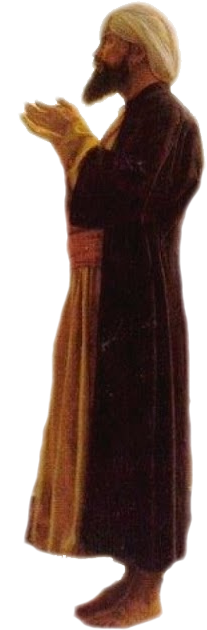 1
Являлось самым влиятельным сословием в государстве.
2
Хан принимал решения, опираясь на мнение священнослужителей.
3
Духовенству принадлежали земли, большое количество имущества.
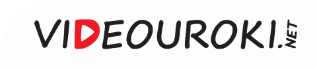 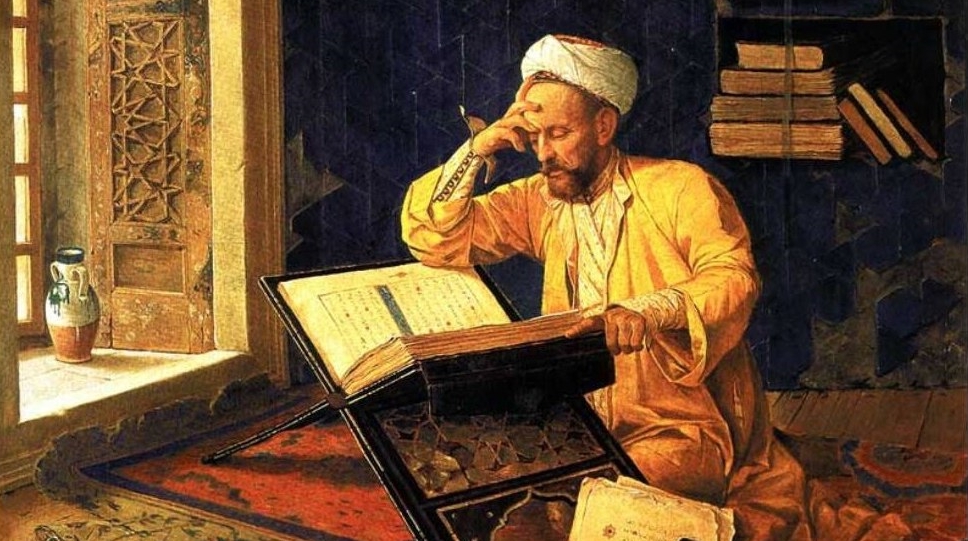 Осман Хамди. Теолог. 1907
Хан был обязан учитывать советы сеида, либо следовать его указаниям.
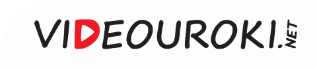 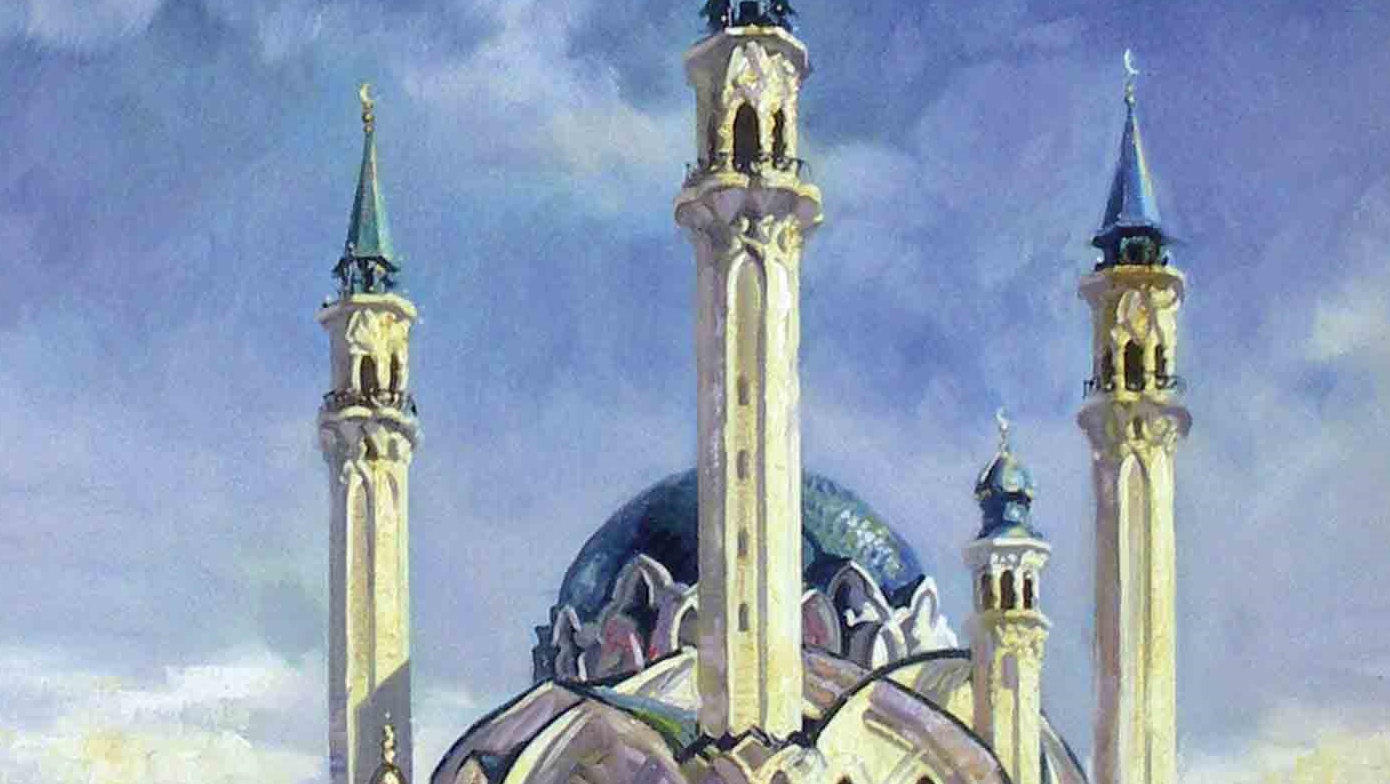 В официальных документах имя сеида указывалось перед именем хана, что говорило о его значимости.
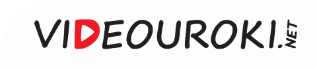 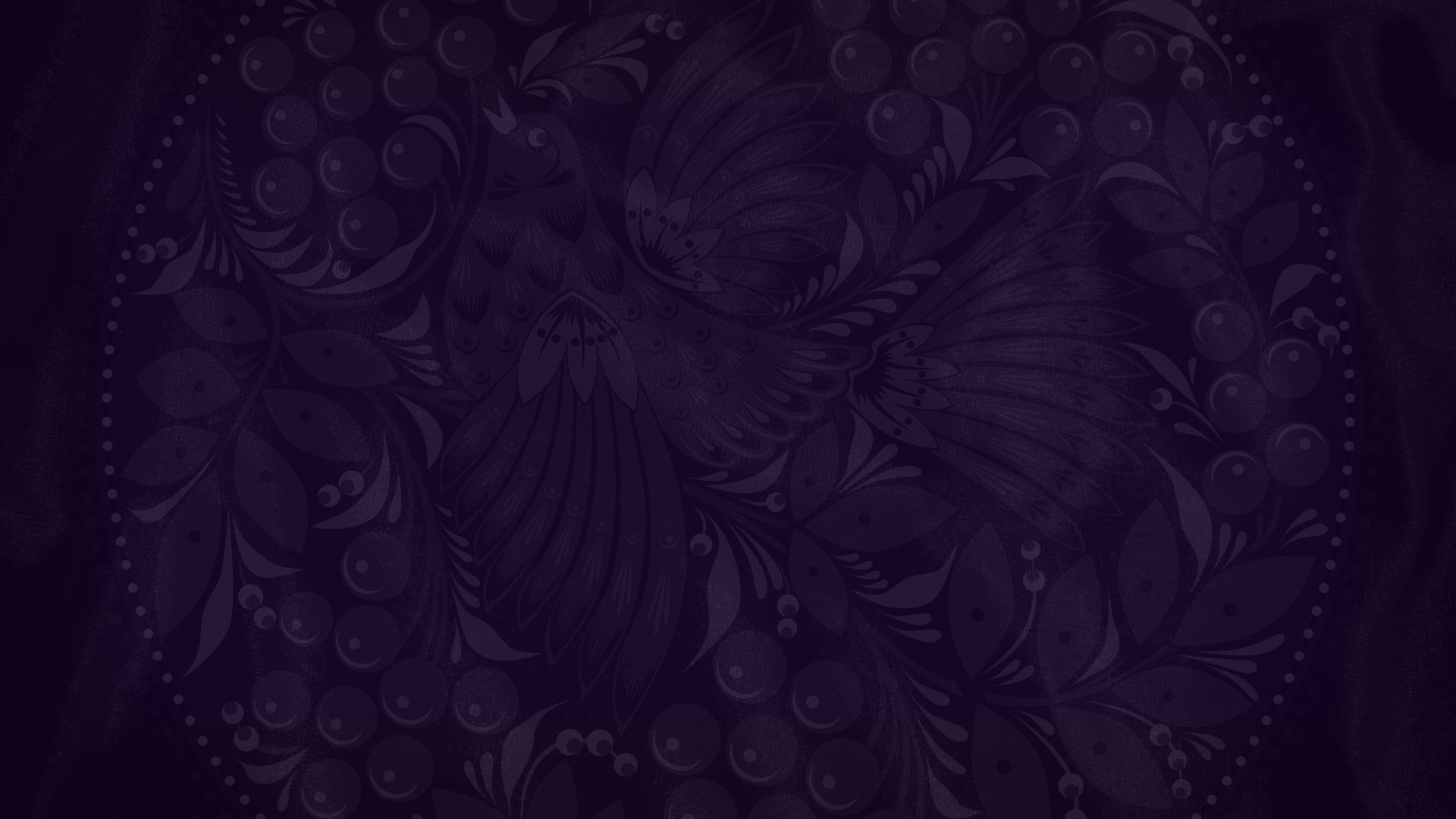 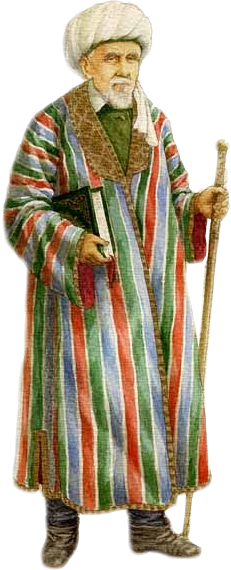 Исламское духовенство
1
2
Шейхи были проповедниками ислама.
Муллы вели богослужения в мечетях.
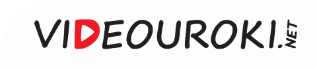 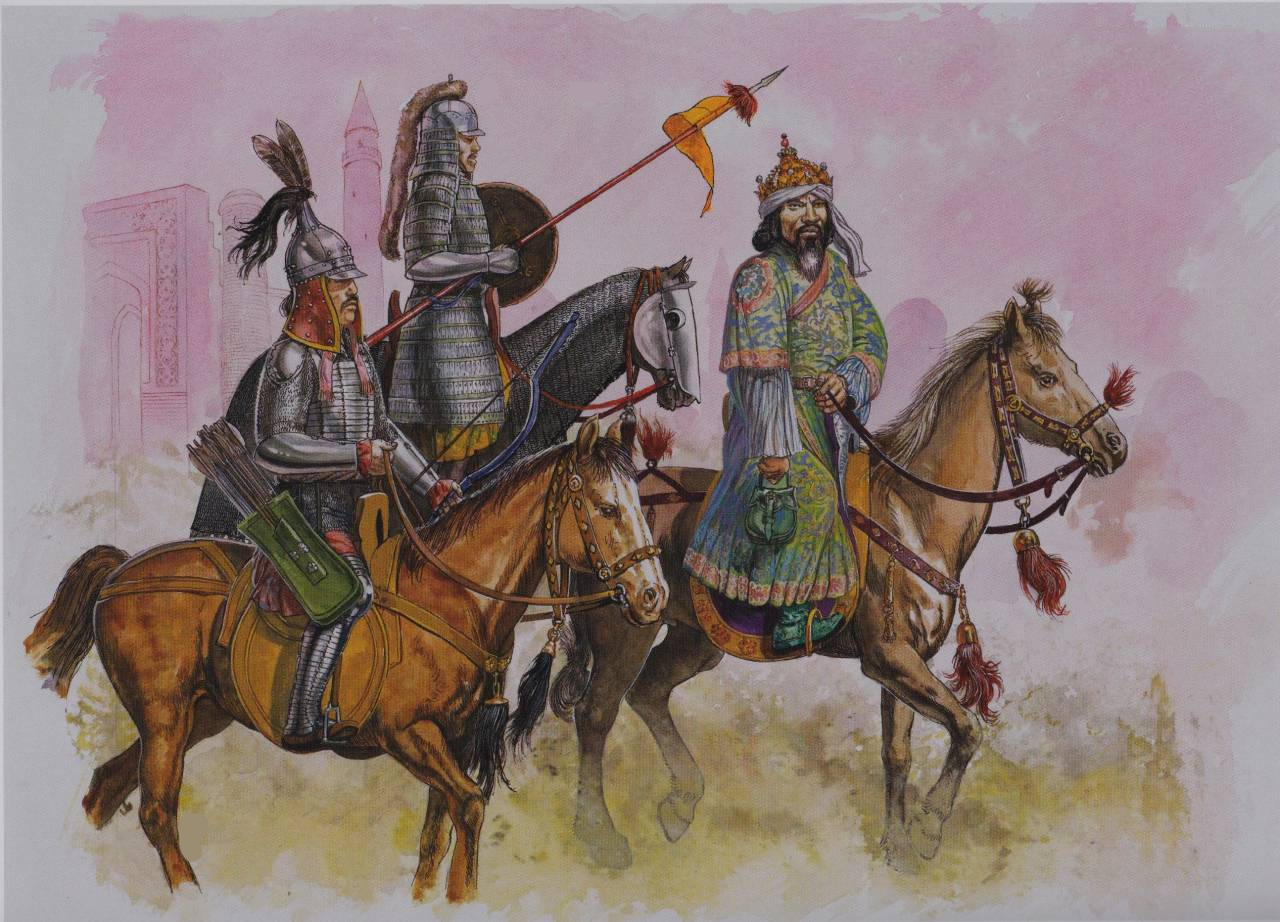 Воины Казанского ханства начала XVI века
Основным родом войск Казанского ханства была конница.
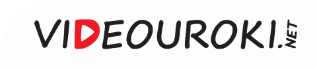 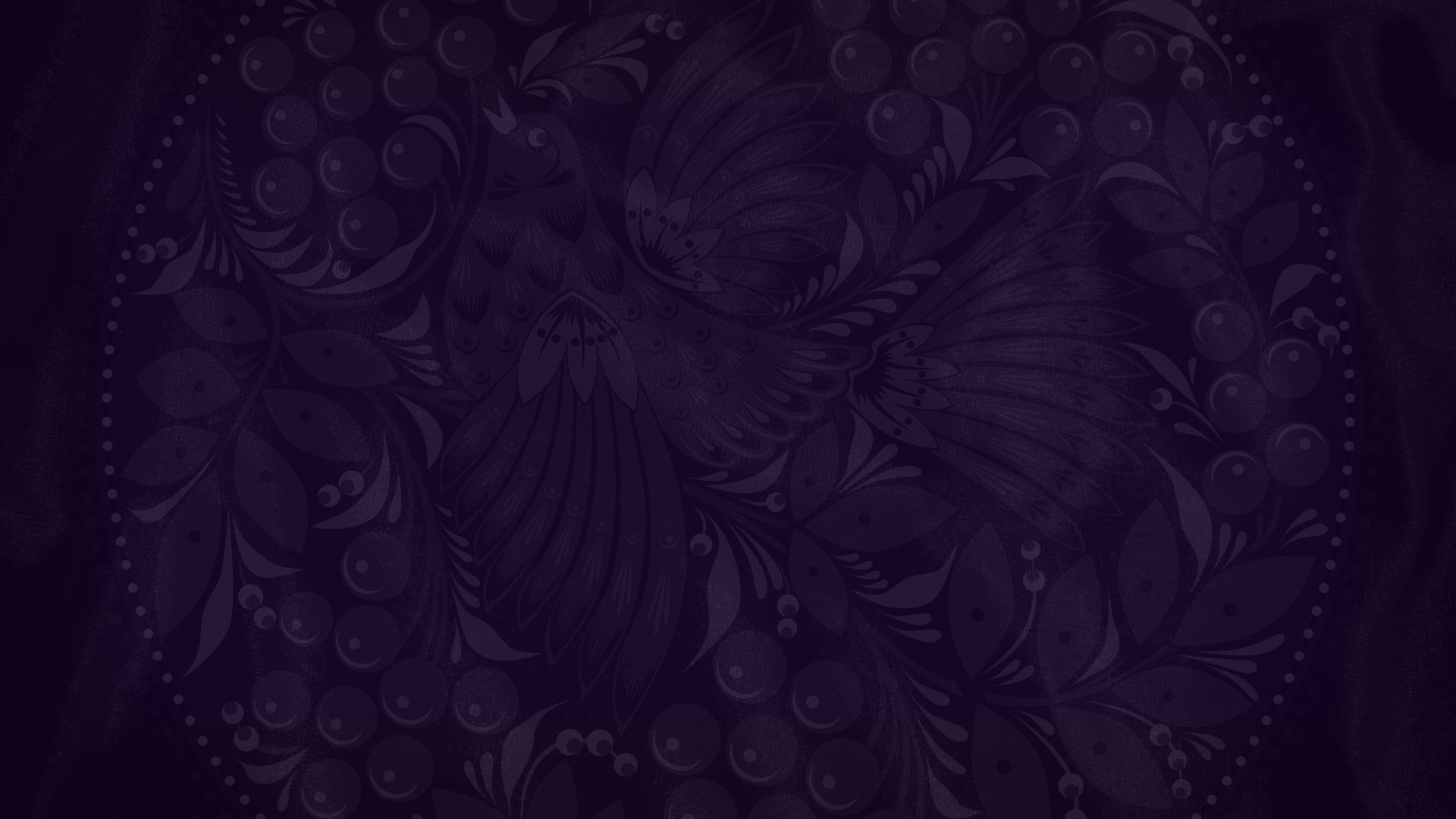 Армия Казанского ханства
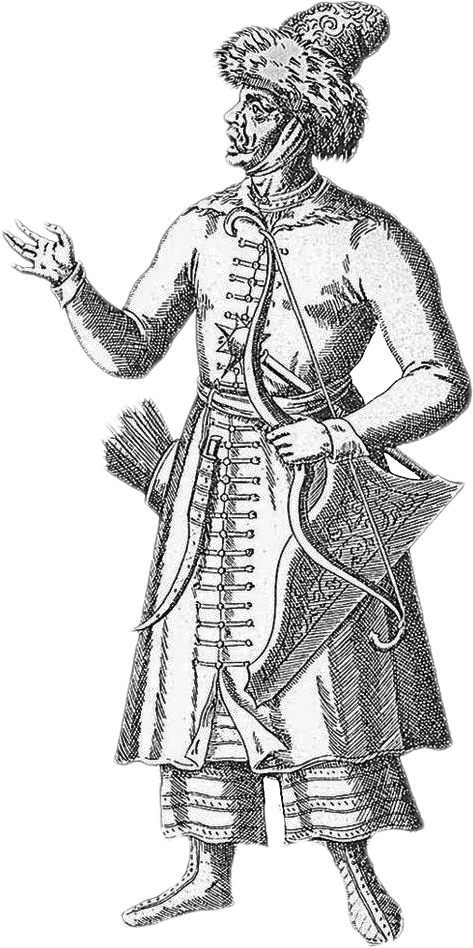 Главным видом вооружения были лук и стрелы.
1
2
Огнестрельное оружие и артиллерия были немногочисленны.
3
Пехотных частей было немного.
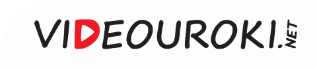 Чиновничий аппарат в Казанском ханстве
Государственные служащие
Сборщики налогов и податей
Таможенники
Учётчики
Писцы
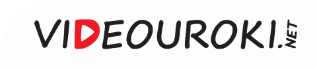 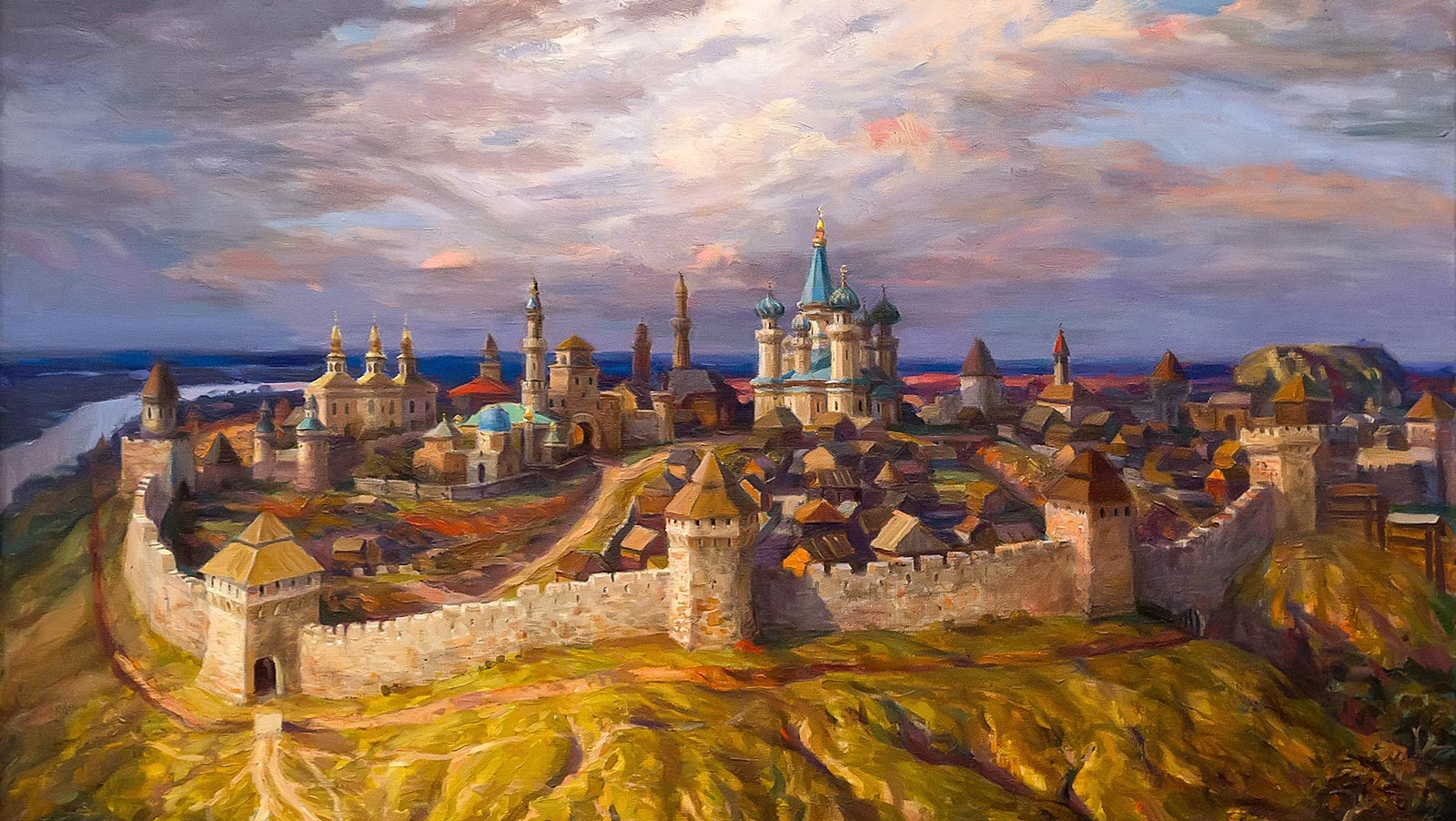 В Казанском ханстве систематический характер приобрели переписи населения.
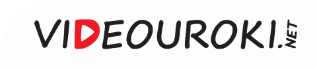 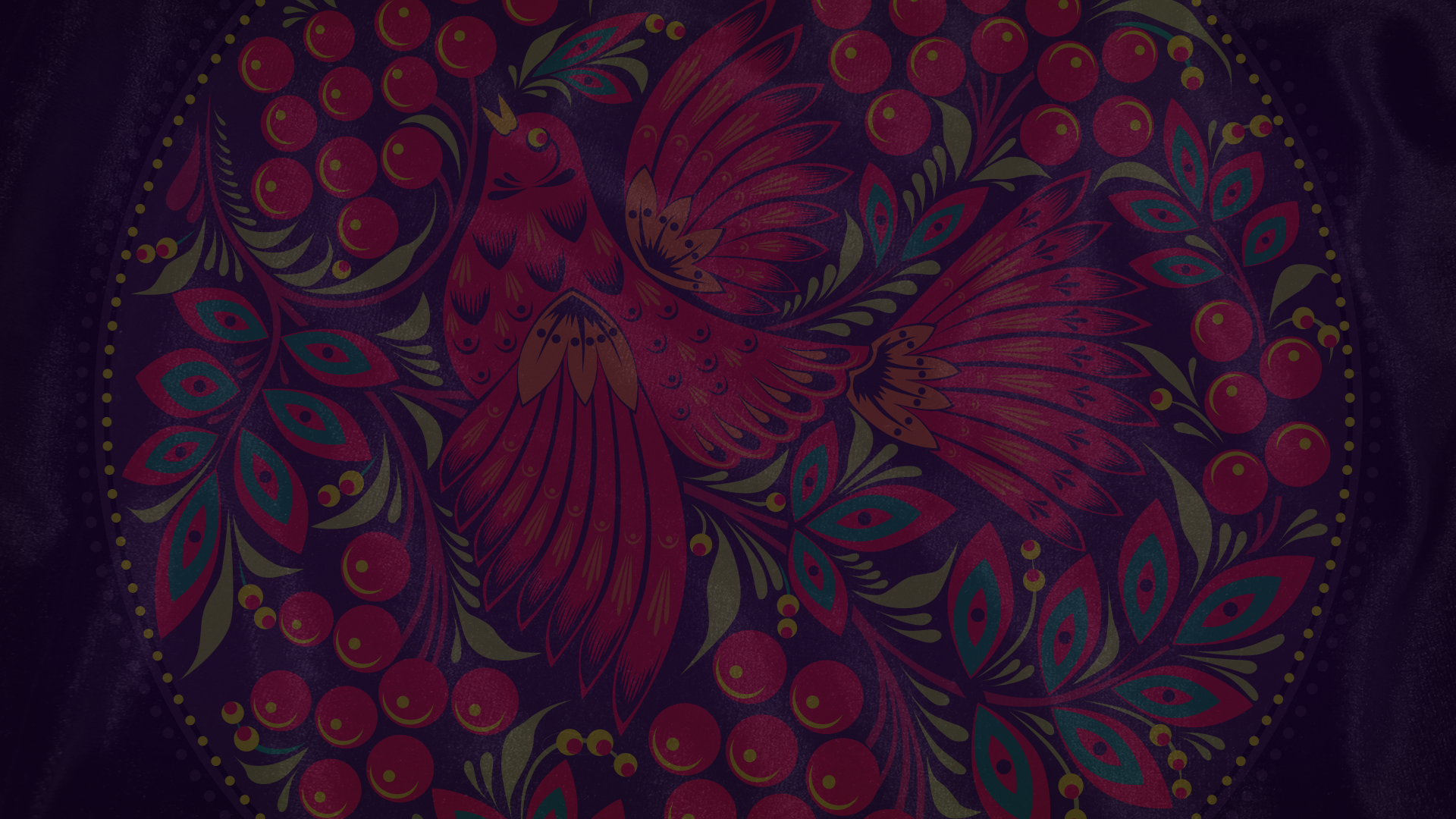 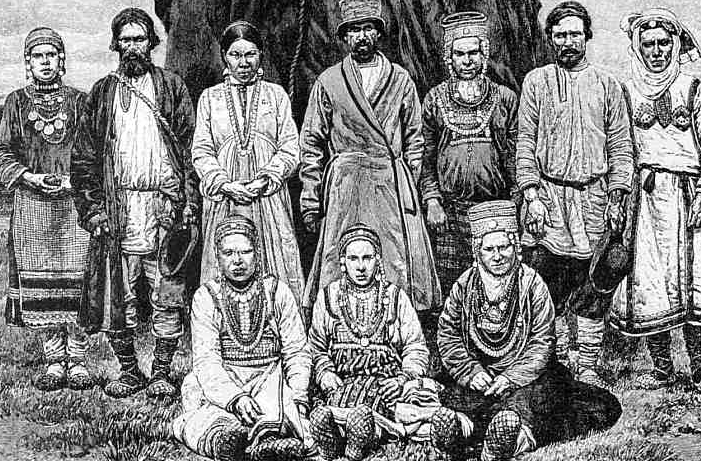 Землю в Казанском ханствевозделывали не толькотатары, но также чуваши и финно-угорские народы.
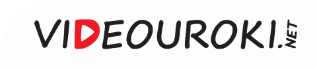 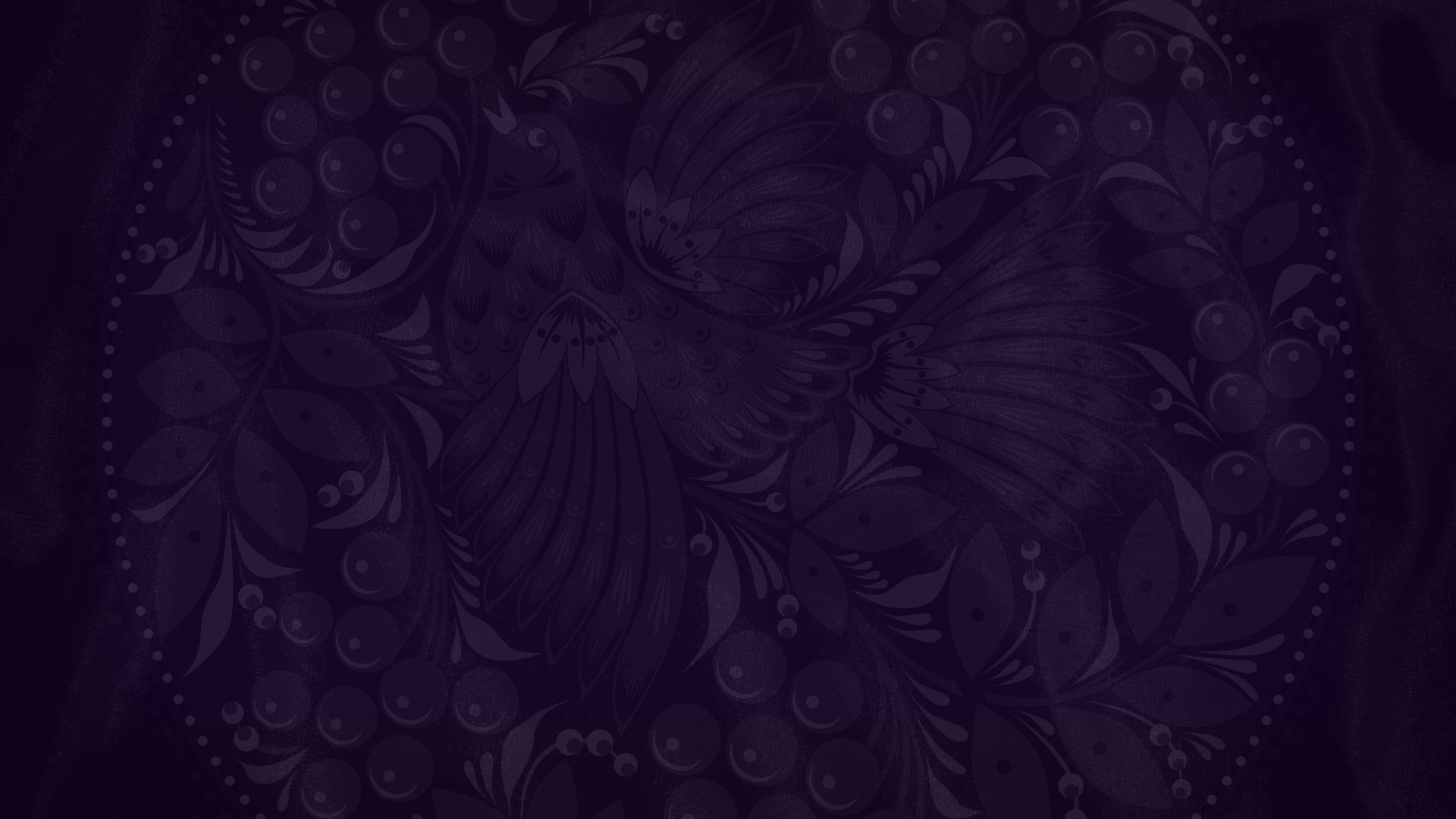 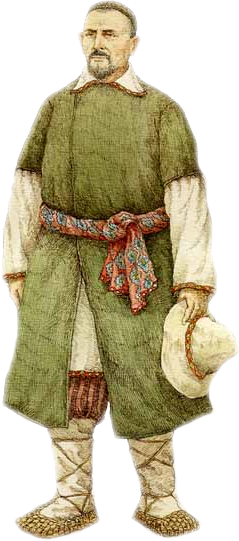 Земледелие в Казанском ханстве
1
2
Жители ханства выращивали рожь, ячмень, овёс, полбу.
Землю обрабатывали деревянным плугом с металлическим лемехом.
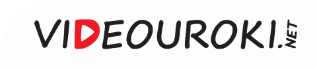 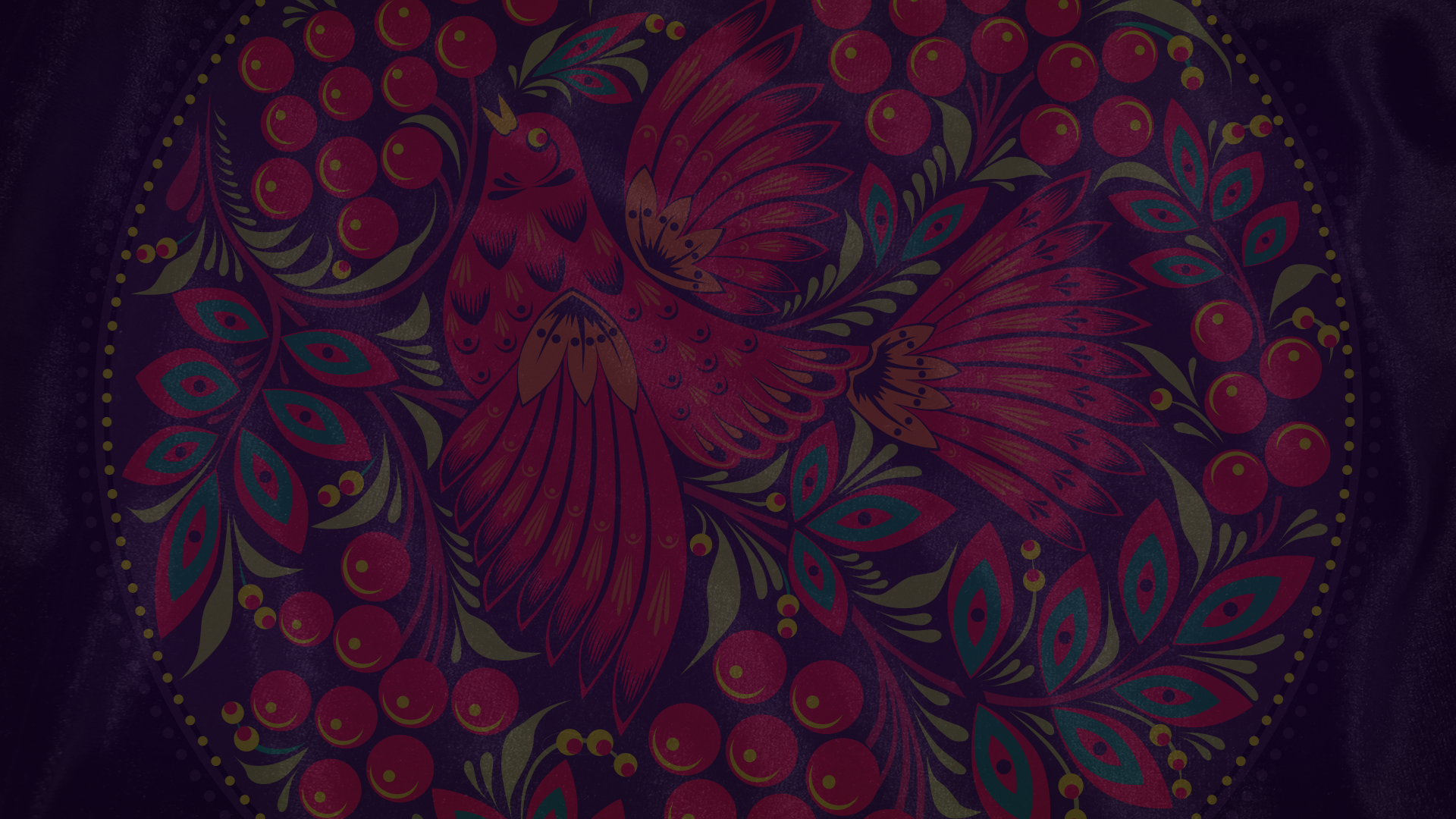 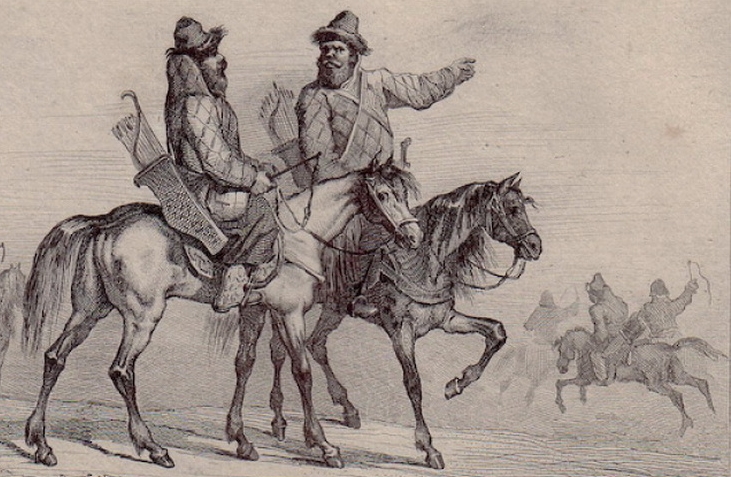 Основную массу землевладельцев в Казанском ханстве составляли служилые люди.
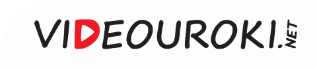 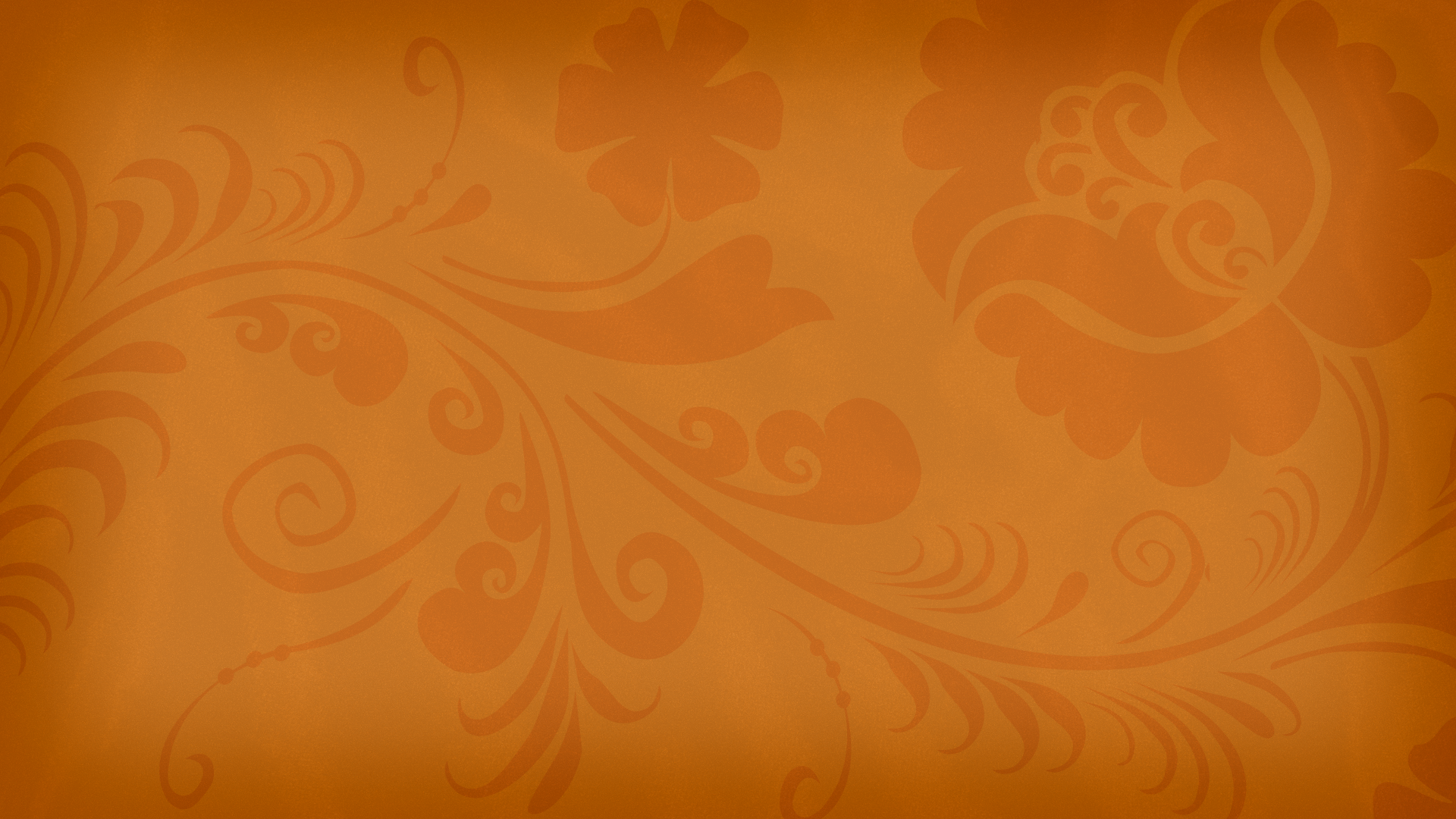 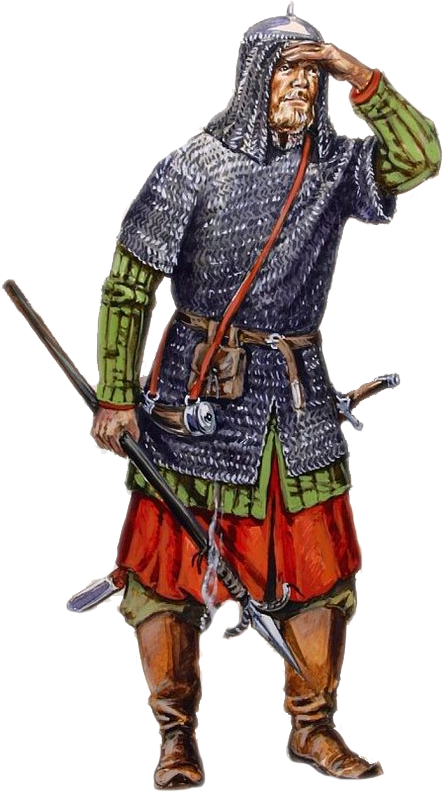 Союргаль —
земельное пожалование служилым людям от казанского хана.
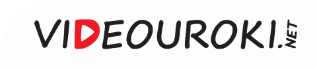 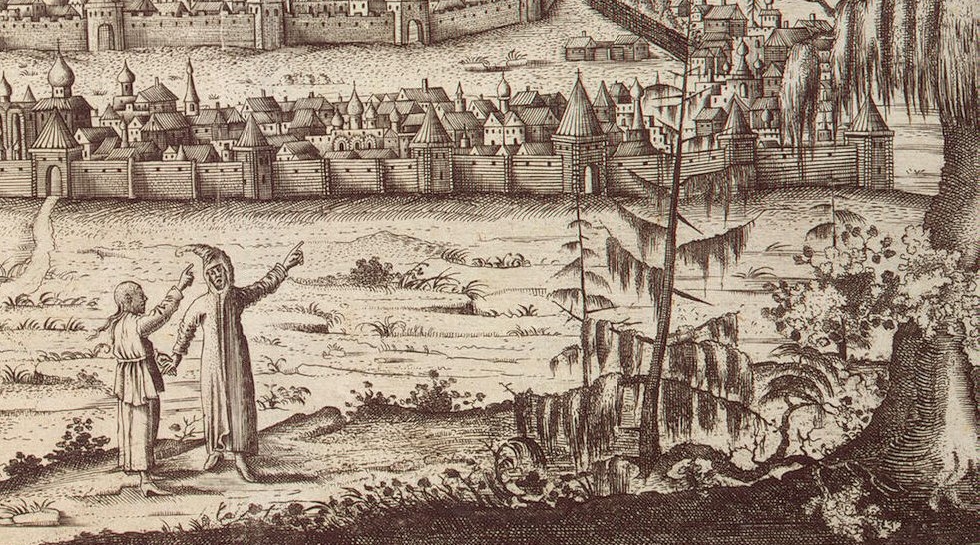 Изначально союргаль было запрещено продавать и передавать по наследству.
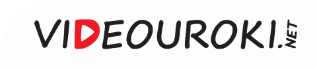 Занятия населения Казанского ханства
Лесная зона
Земли башкир и степные районы
Охота и бортничество
Скотоводство
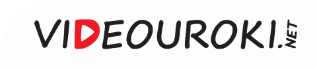 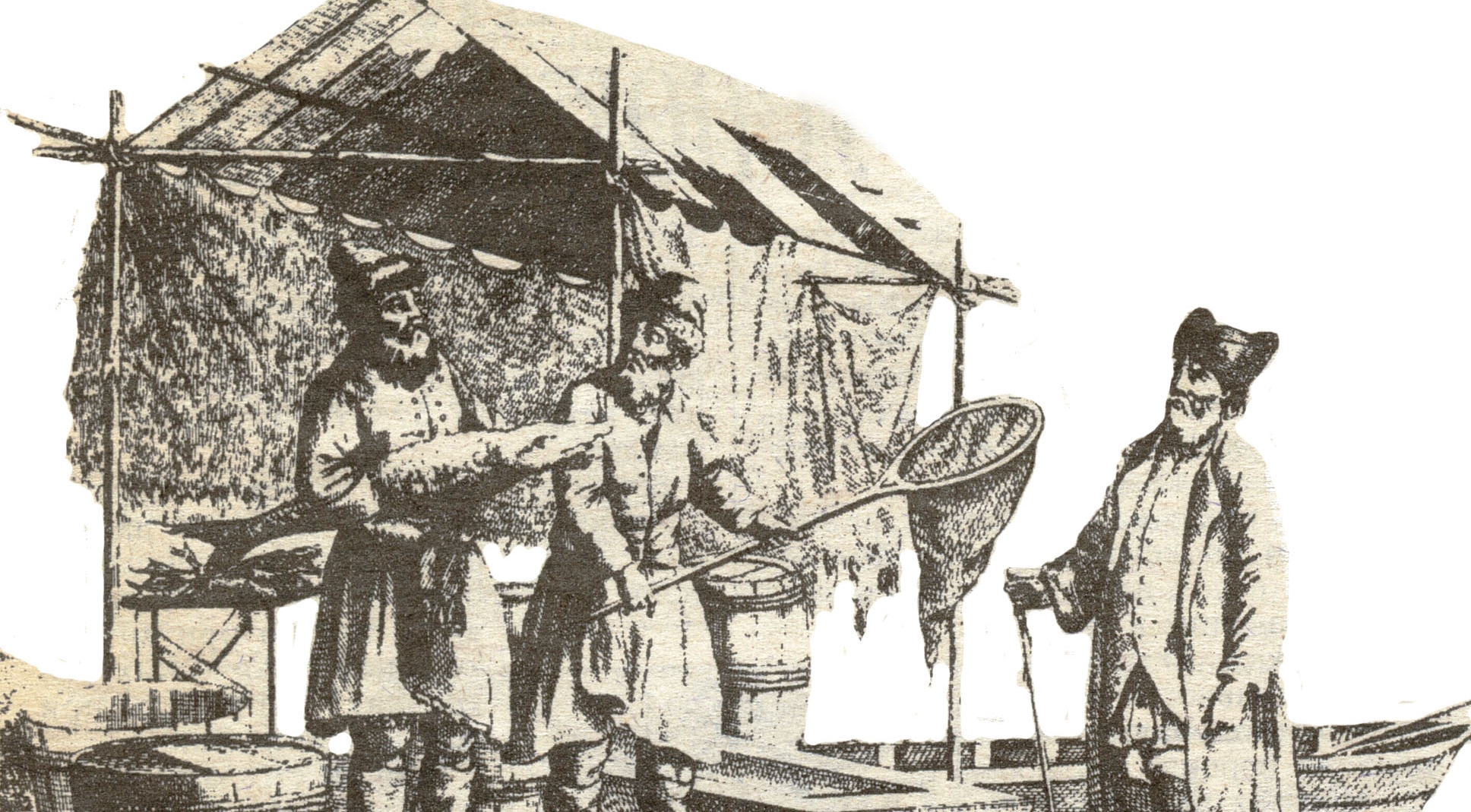 Иоганн Готлиб Георги.
Волжские рыбаки
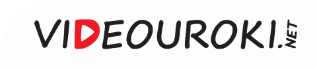 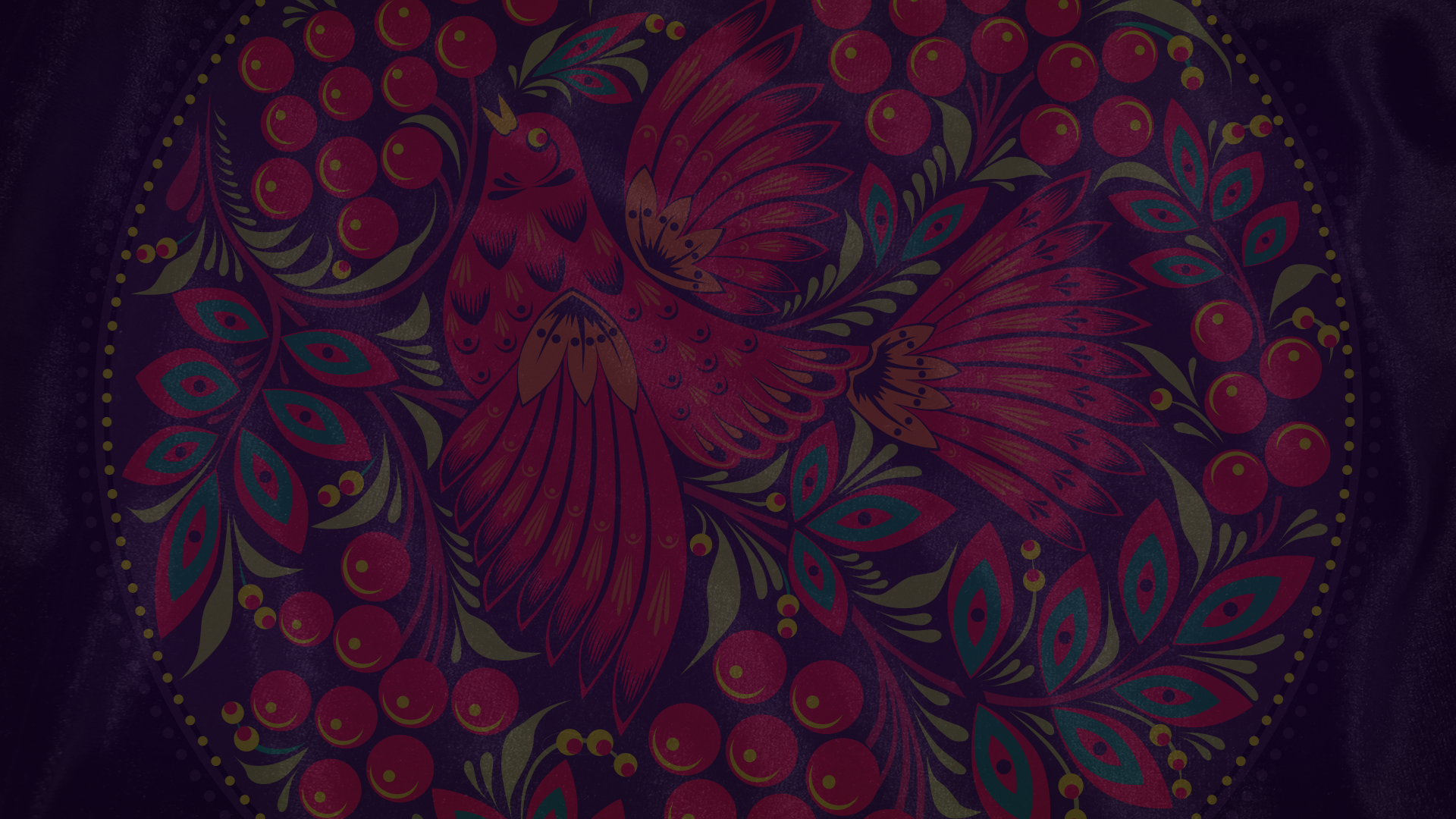 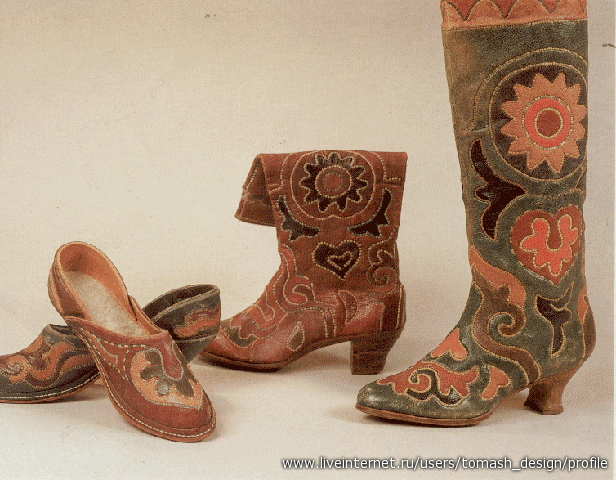 Основой хозяйства в городах Казанского ханства было ремесло.



Производством изделий из кожи славилась Казань.
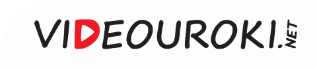 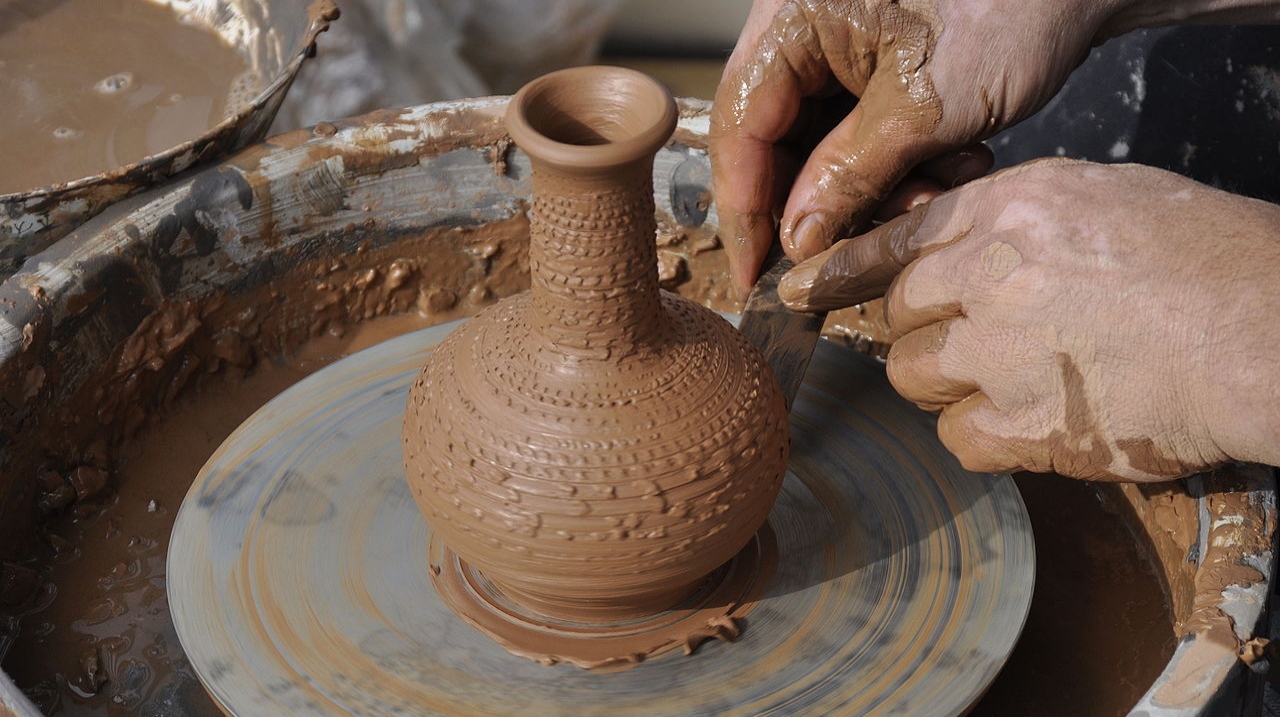 В Казанском ханстве были развиты гончарное и кузнечное ремёсла.
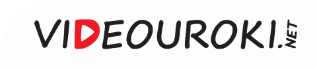 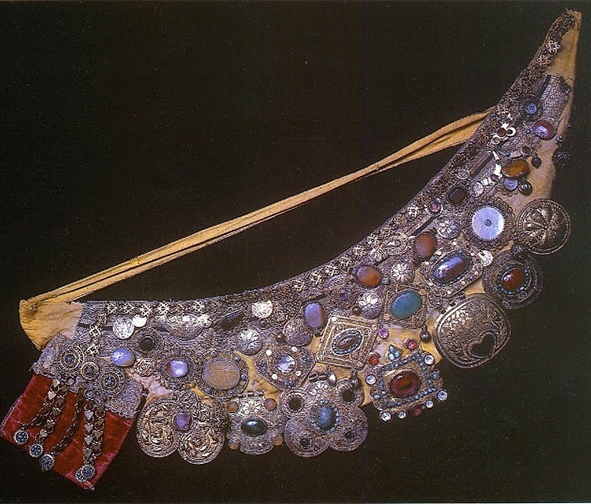 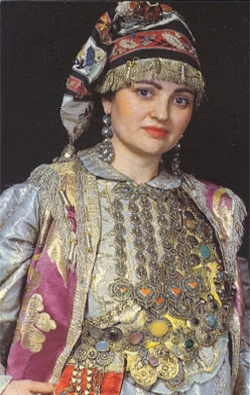 Реконструкция татарских украшений 
XVI века
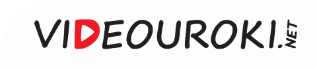 Удачное географическое положение ханства
Торговля в Казанском ханстве
Установление связей с Россией, Средней Азией, Персией, Кавказом
Быстрое развитие торговли в Казанском ханстве
Превращение Казани в центр торговли
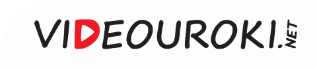 Внешняя торговля в Казанском ханстве
Превращение продажи людей в одно из основных направлений
Захват пленников во время набегов на русские и другие земли
Продажа пленников в страны Востока, Османскую империю
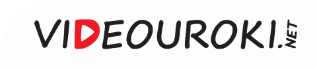 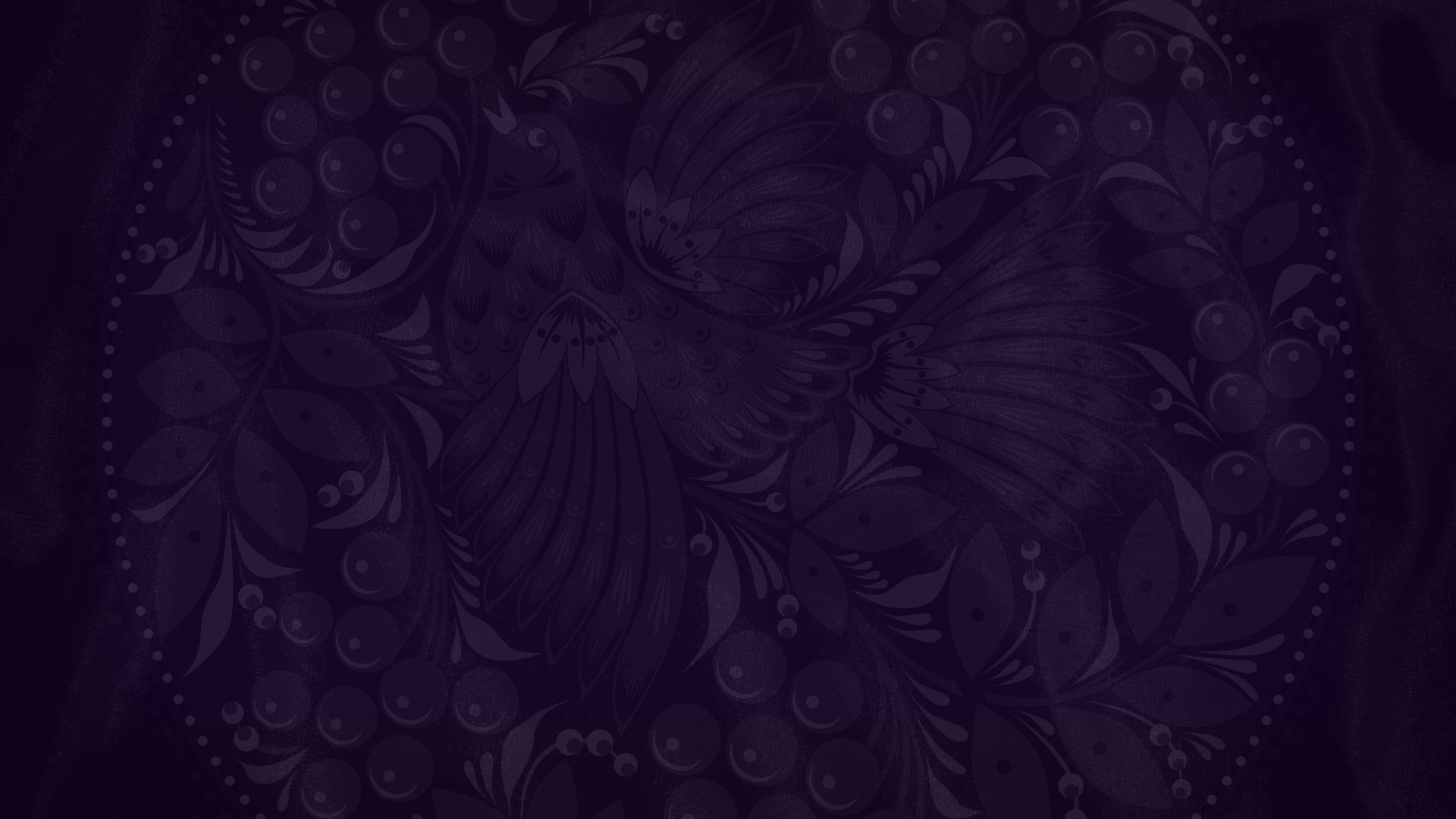 Черты культуры Казанского ханства
Влияние наследия Золотой Орды и Волжской Булгарии.
1
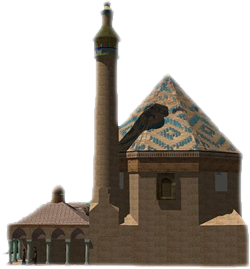 Развитие строительства и архитектуры.
2
3
Развитие резьбы по камню и ювелирного дела.
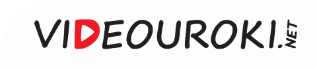 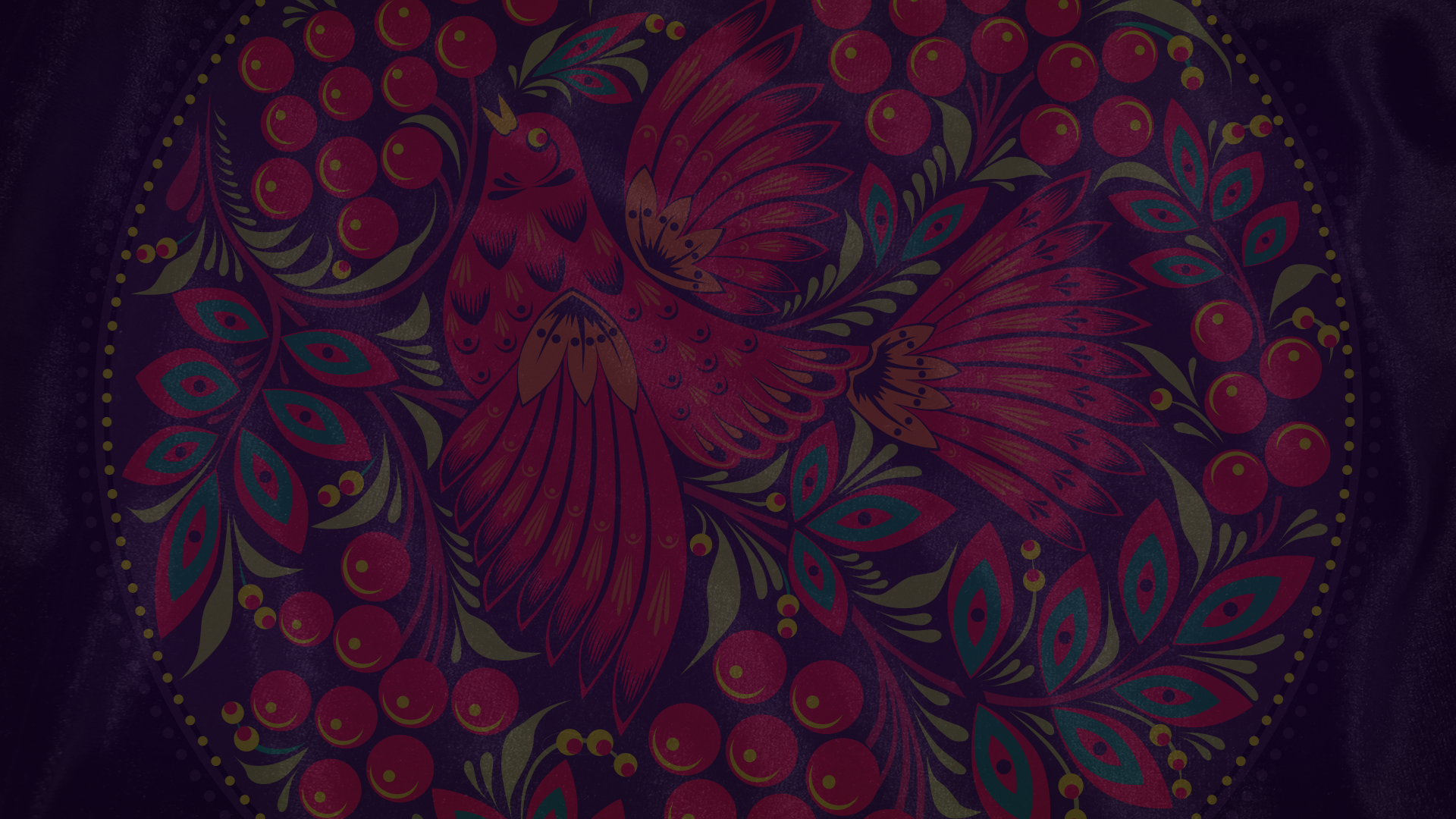 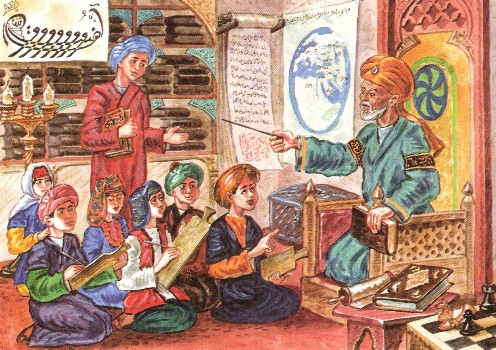 Население в Казанском ханстве было достаточно грамотным. 



От волжских булгар его жители получили письменность на основе арабской графики.
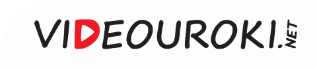 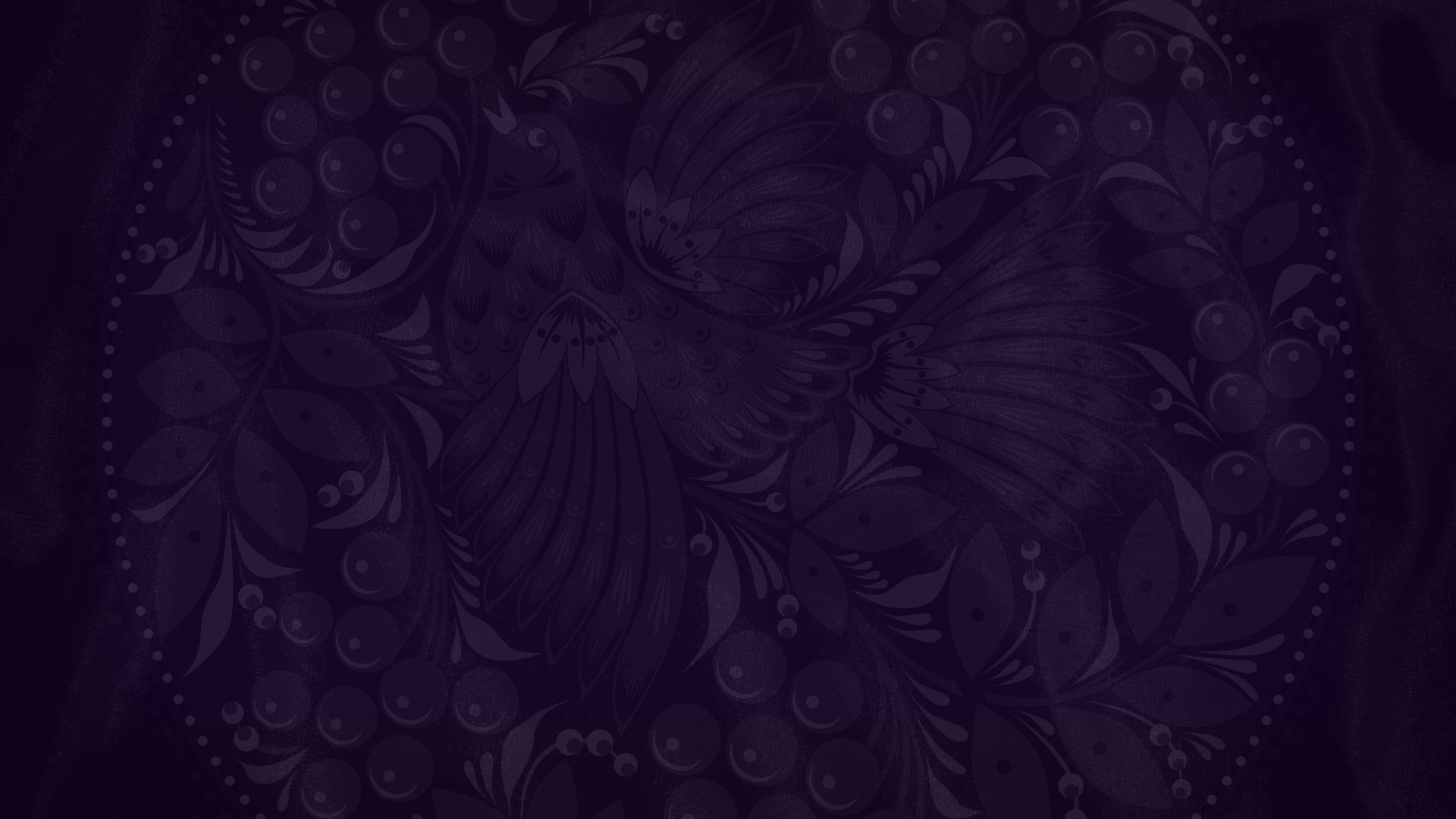 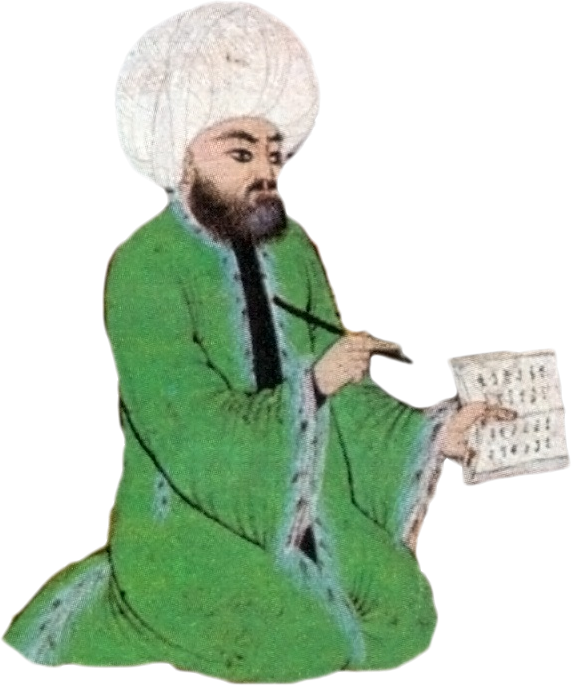 Обучение в мектебе
1
2
3
Основы ислама.
Грамматика.
Чтение и письмо.
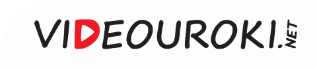 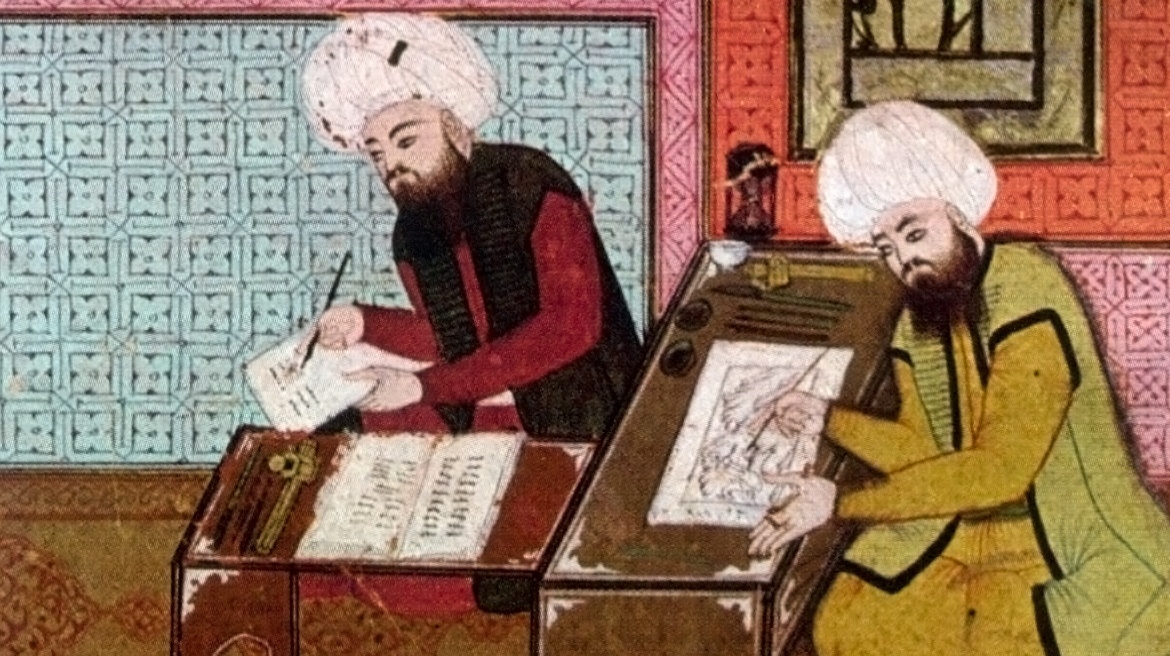 Мусульманское духовенство и учителей готовили в медресе.
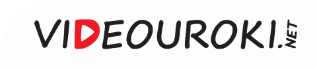 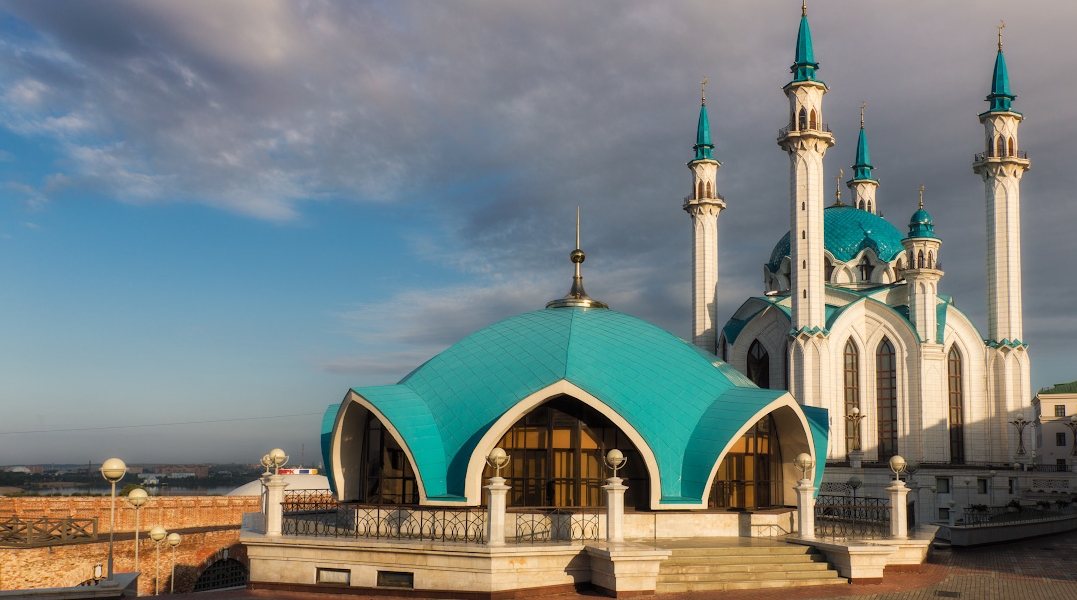 Мечеть 
Кул-Шариф
в Казани
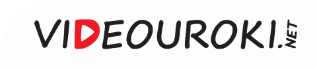 Творчество Мухамедьяра
Поэмы «Дар мужей» и «Свет сердец»
Прославление щедрости и любви
Прославление доброты, справедливости
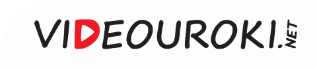 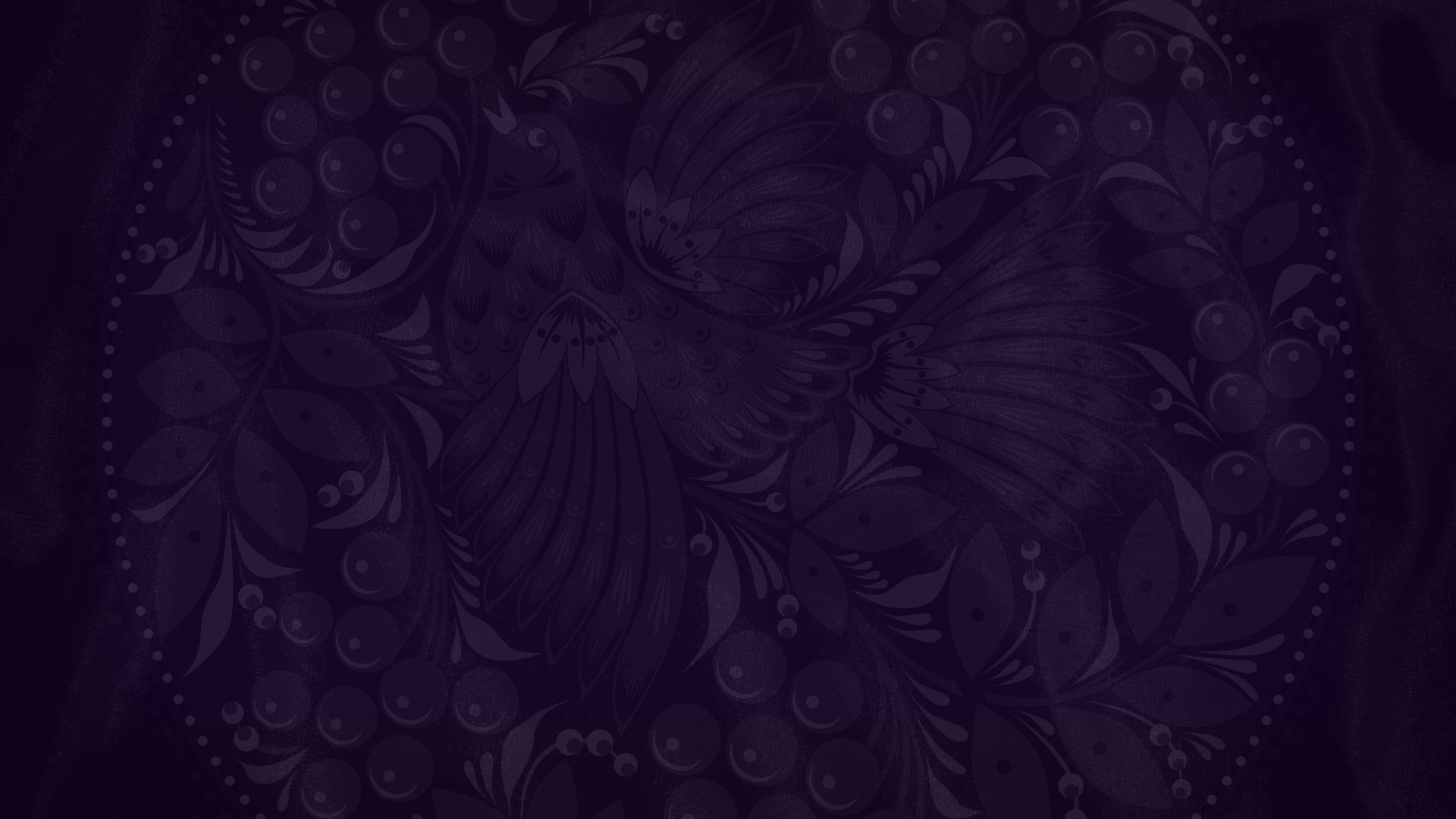 Смелей твори добро, придёт пора,
И ты узнаешь тоже вкус добра...
…Ты совершай добро – в нём польза есть.
Кто зло творит – того постигнет месть...
…Когда увидишь в клетках певчих птиц,
Освободи бедняжек из темниц.

Они оценят доброты порыв,
За всё добром посильным отплатив.
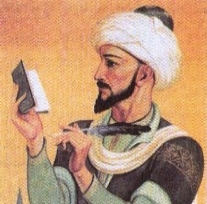 Мухамедьяр
(1497–1547)
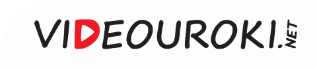 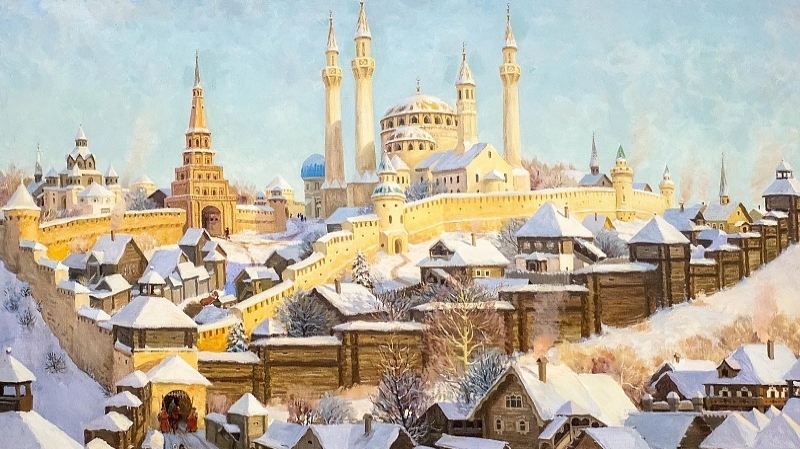 К середине XVI века Казанское ханство было одним из самых развитых государств, граничащих с Россией.
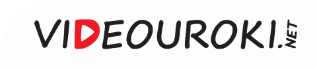 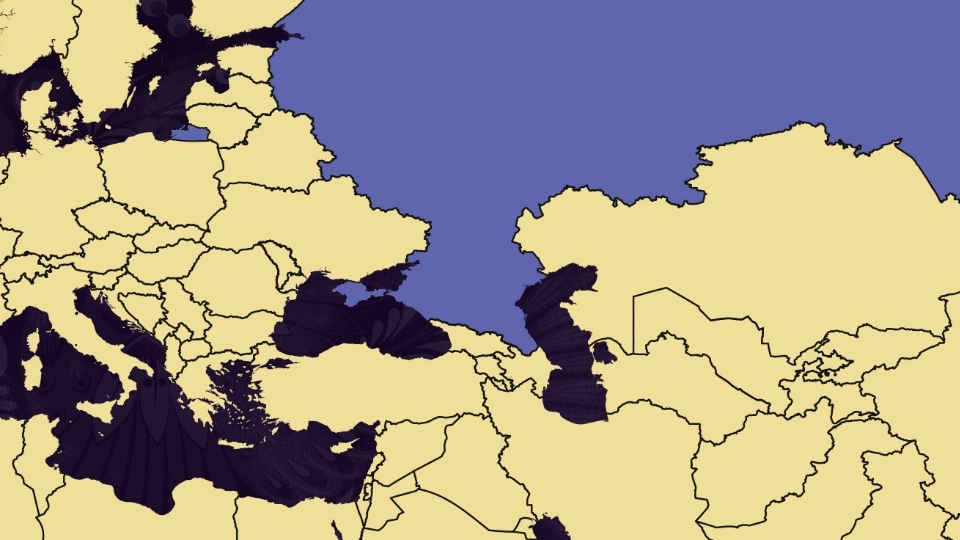 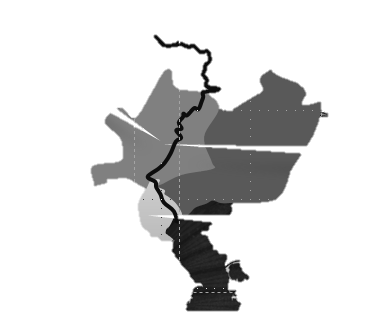 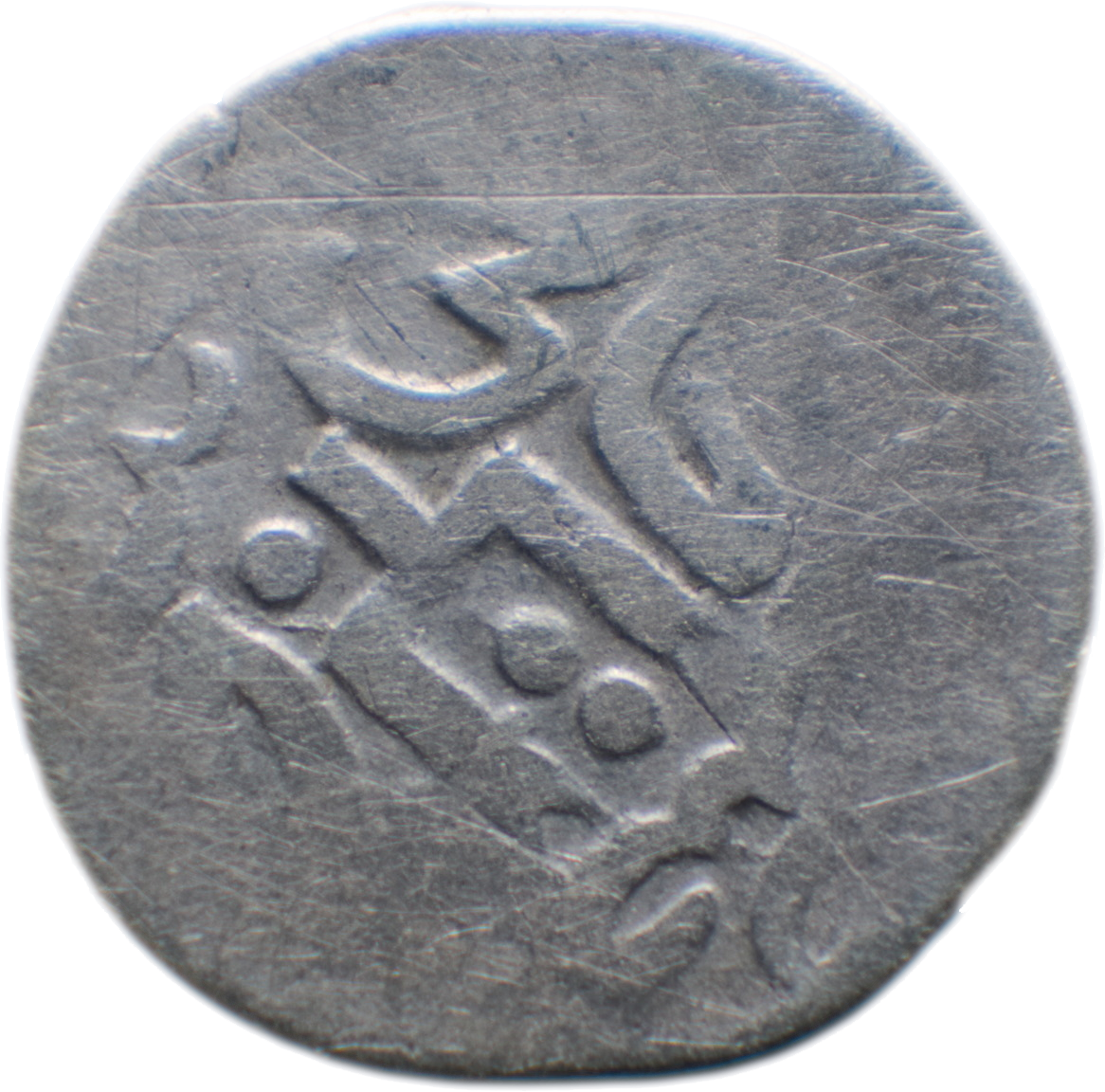 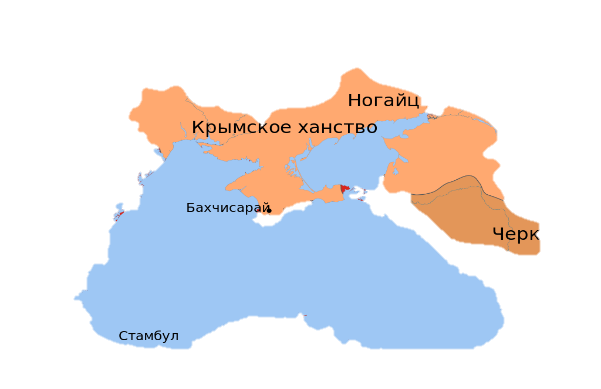 Астраханское ханство
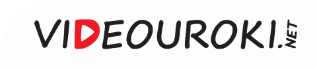 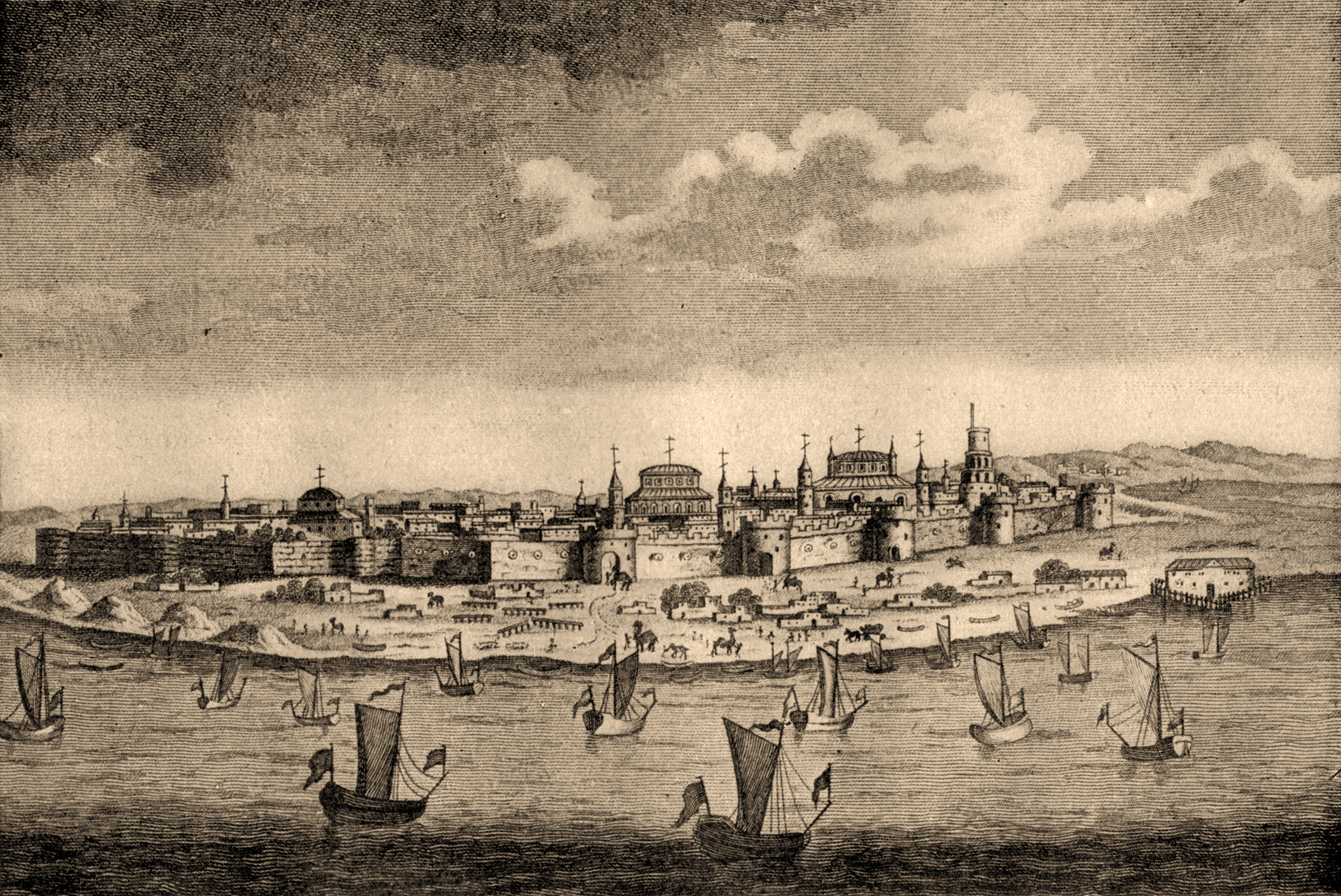 Астраханское ханство было самым маленьким из всех татарских государств, которые образовались на обломках Золотой Орды.
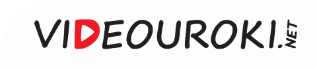 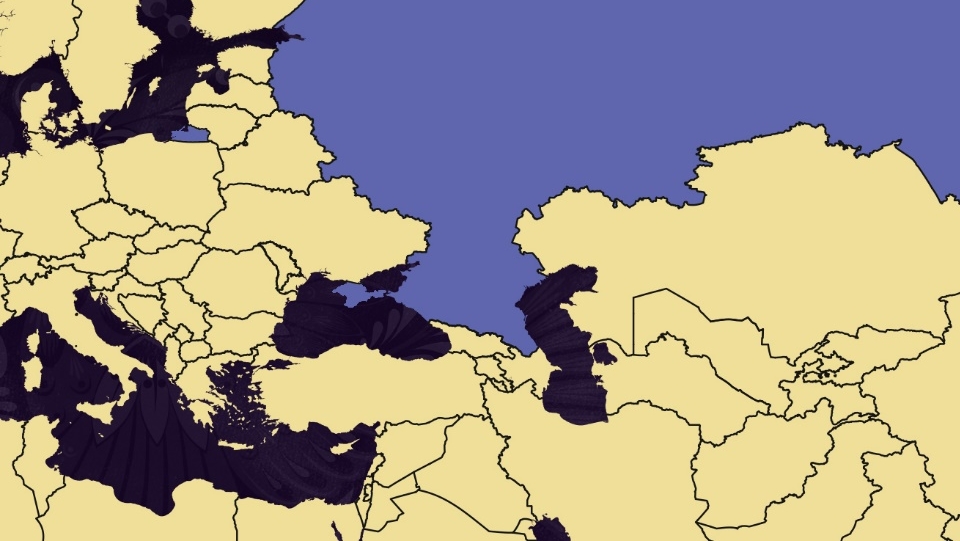 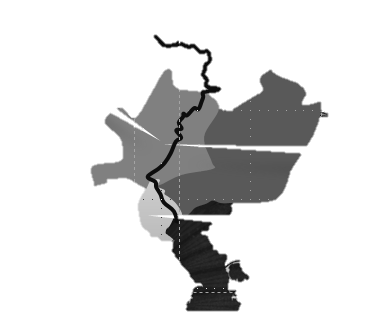 Ногайская Орда
Дон
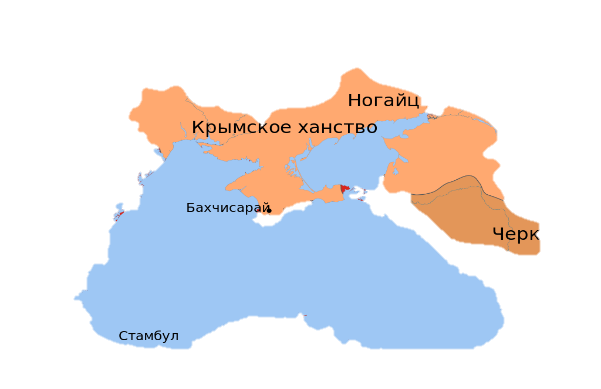 Астрахань
Кубань
Терек
Астраханское ханство
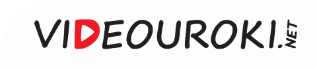 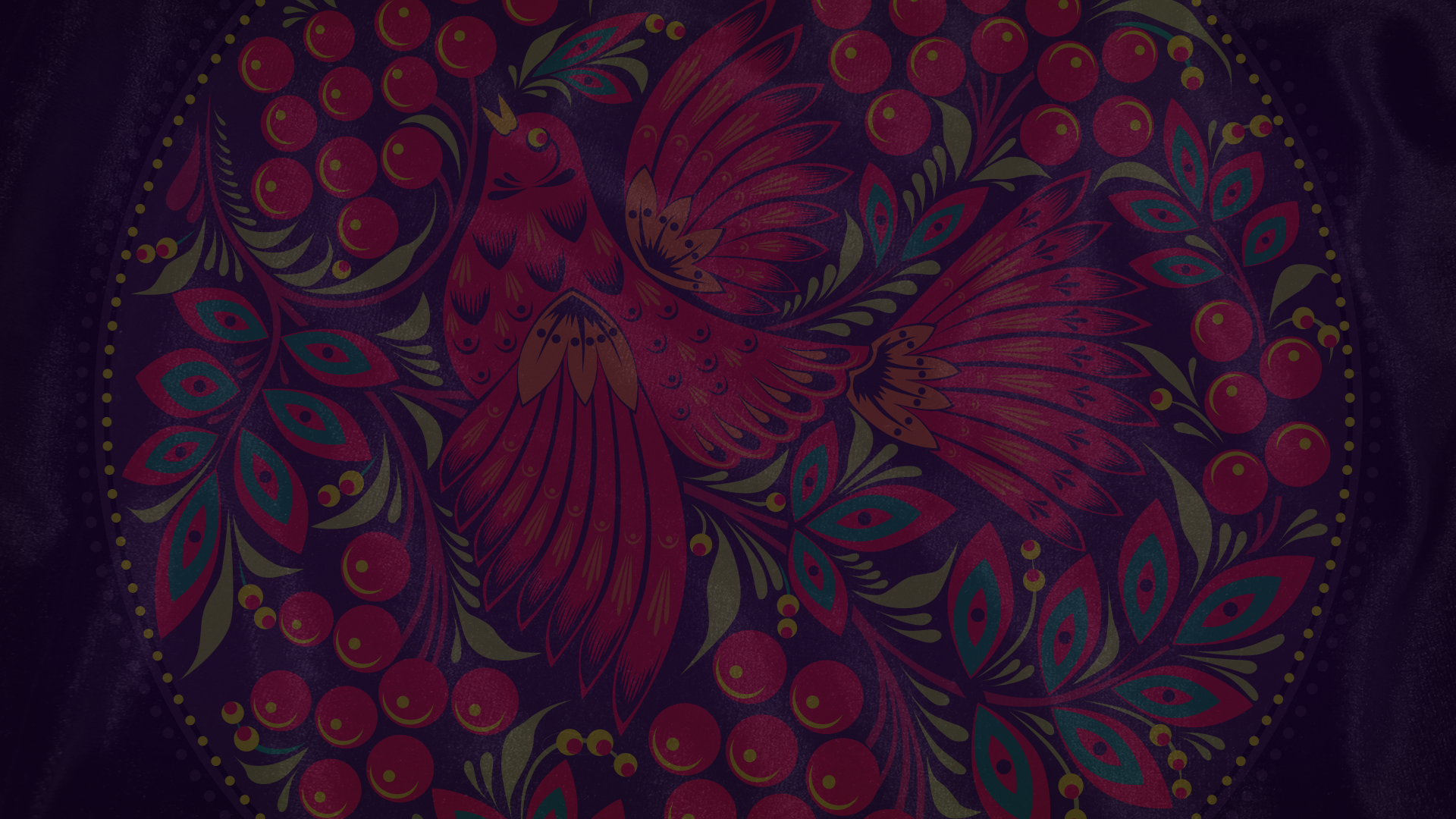 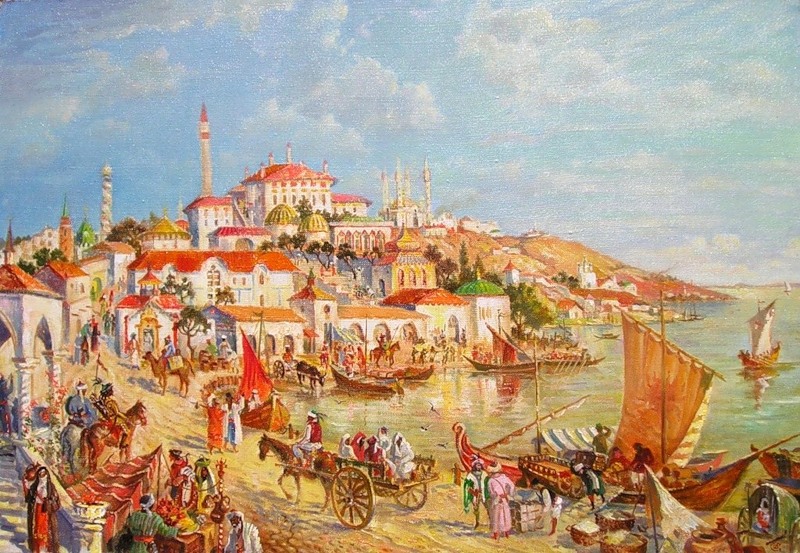 В ханстве проживало около 20 тысяч человек. 



Основная часть населения была сосредоточена в дельте Волги.
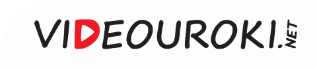 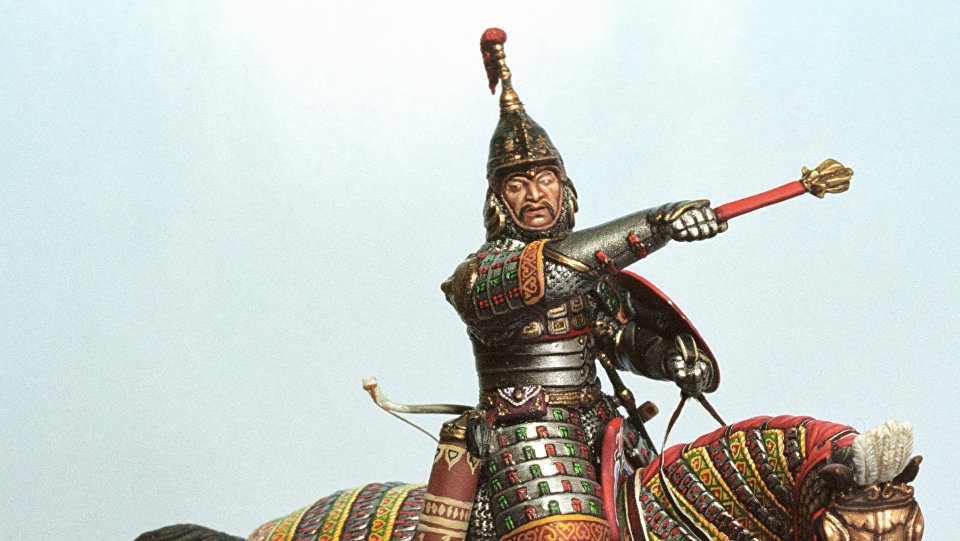 Армия Астраханского ханства могла включать до трёх тысяч человек.
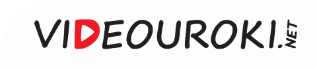 Астраханское ханство
Расположение между Крымским ханством и Ногайской Ордой
Небольшие размеры собственной территории
Постоянная зависимость Астраханского ханства  от более сильных соседей
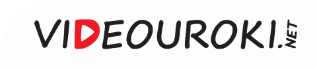 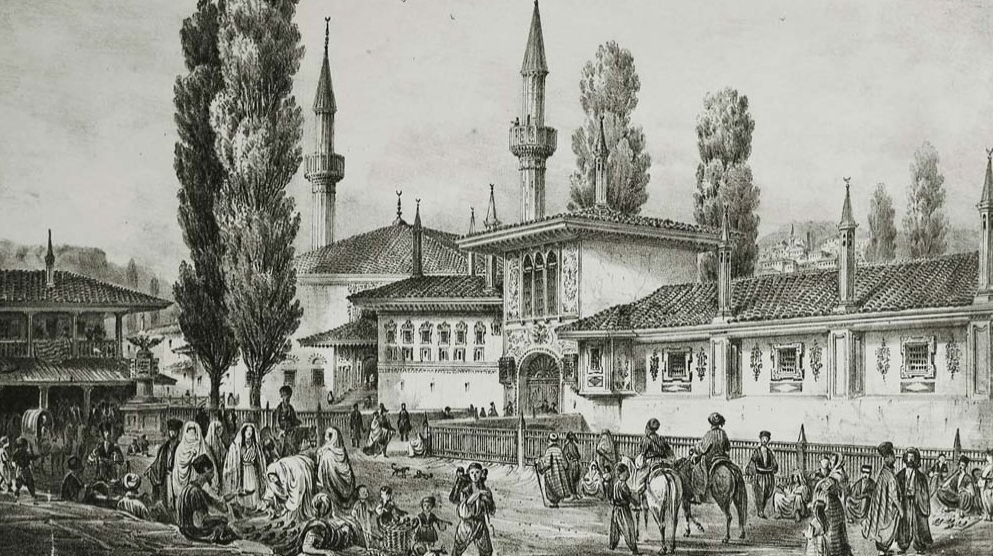 Правителями Астрахани обычно утверждались ставленники крымского хана.
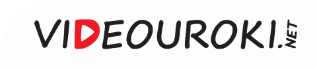 Экономика Астраханского ханства
Выгодное местоположение ханства
Установление торговых связей с Хорезмом, Бухарой, Казанью
Превращение посреднической торговли в основное занятие населения
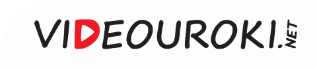 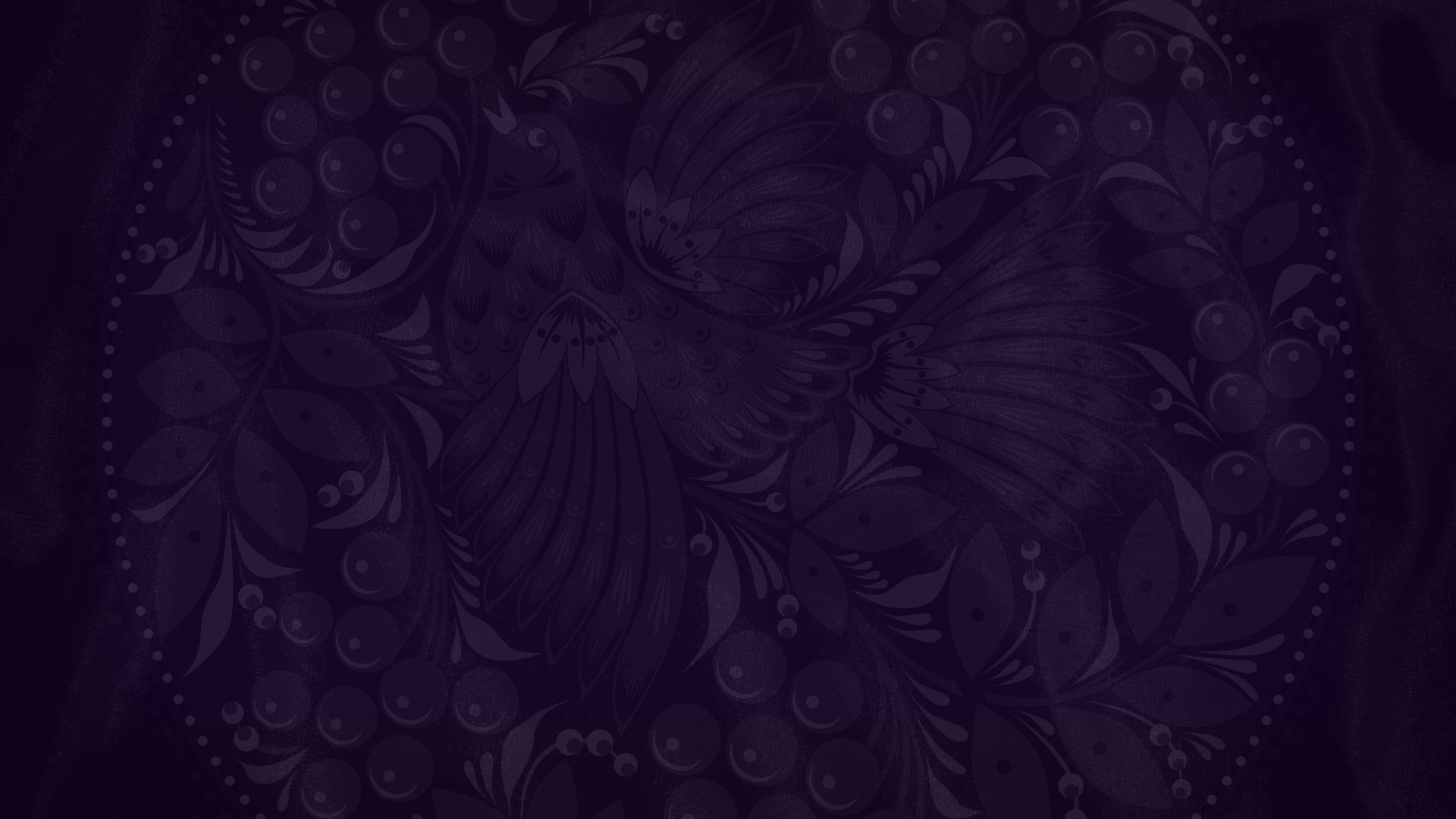 Торговля в Астраханском ханстве
В Европу вывозились пряности, ремесленные изделия, ткани и ювелирные украшения.
1
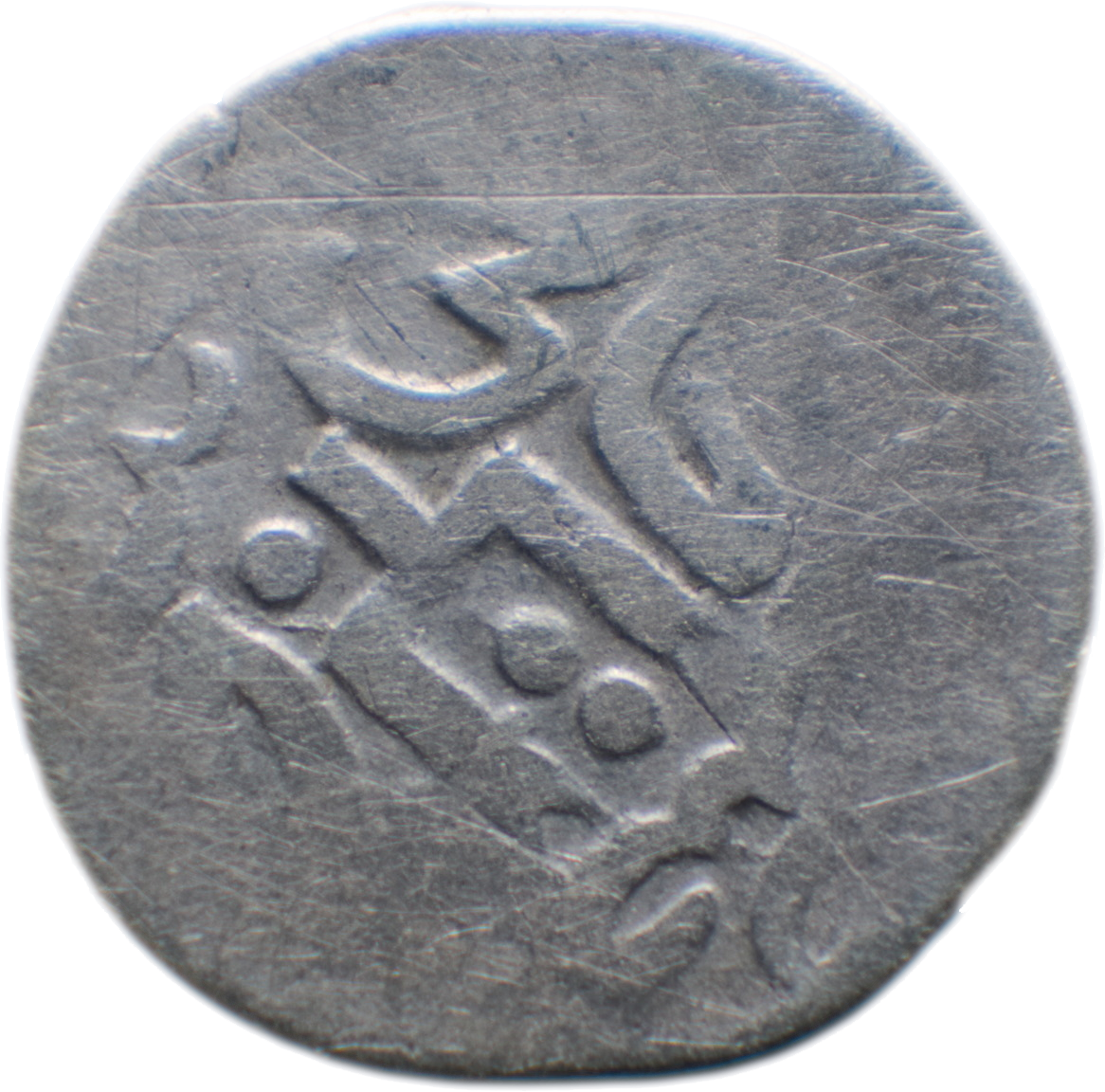 Со времён Ивана III Москва покупала у ханства соль, рыбу и икру.
2
На невольничий рынок в Астрахани привозились рабы из Крыма, Казани, Ногайской Орды.
3
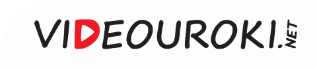 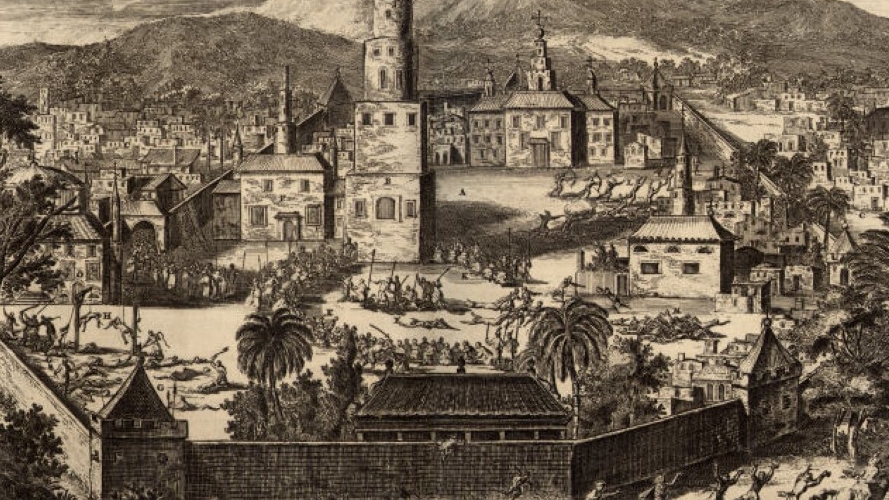 Астраханское ханство занимало скромное положение в отличие от остальных соседей России.
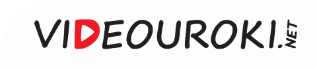 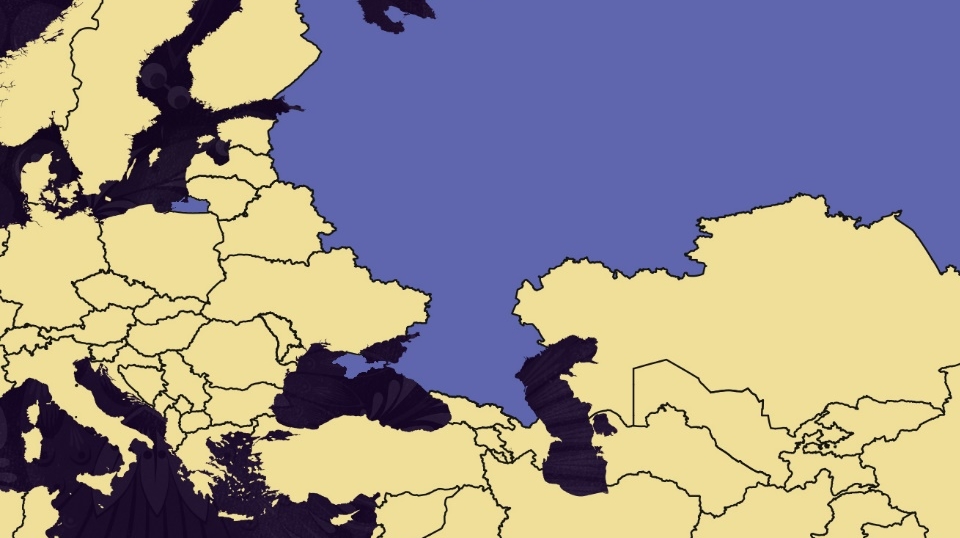 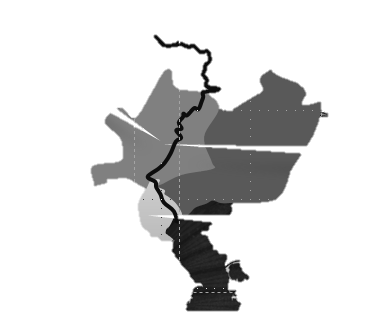 Яик
Ногайская Орда
Волга
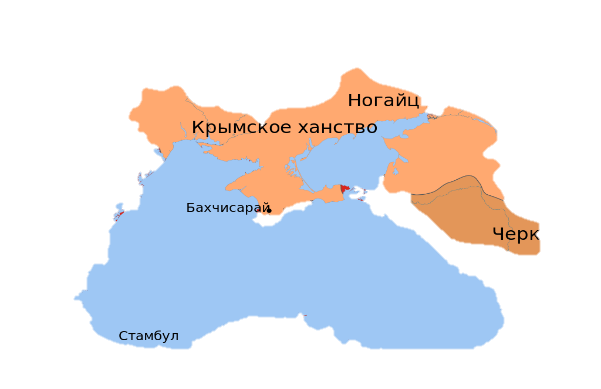 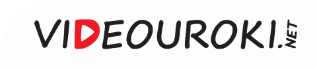 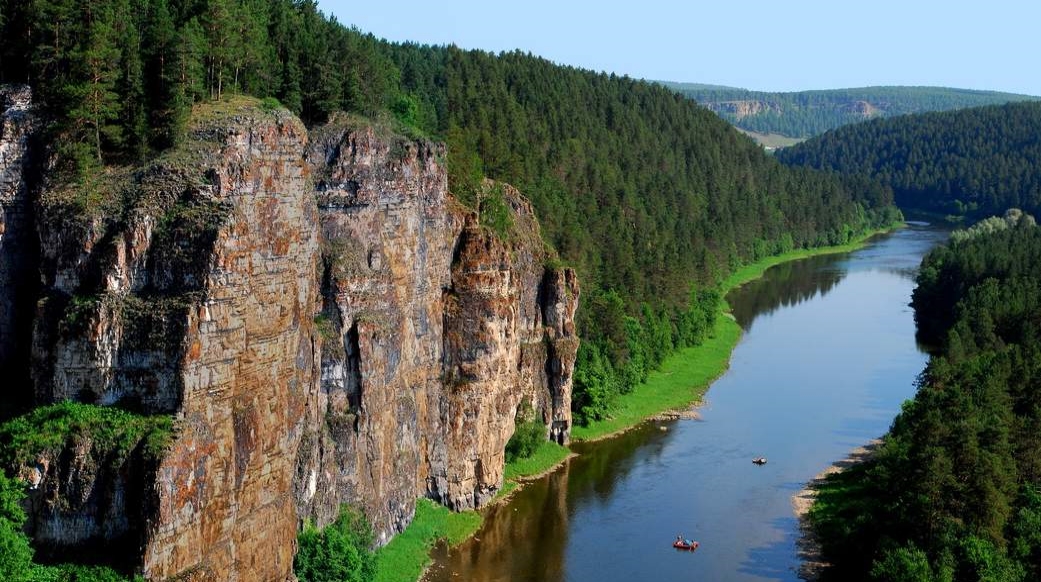 Река 
Урал
Яик – это старое название реки Урал.
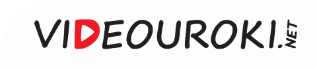 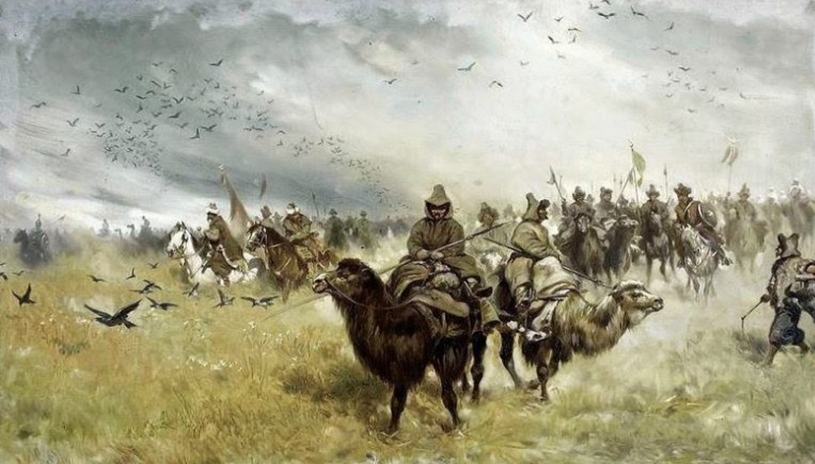 Ногаи вели кочевой образ жизни.
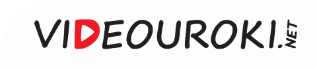 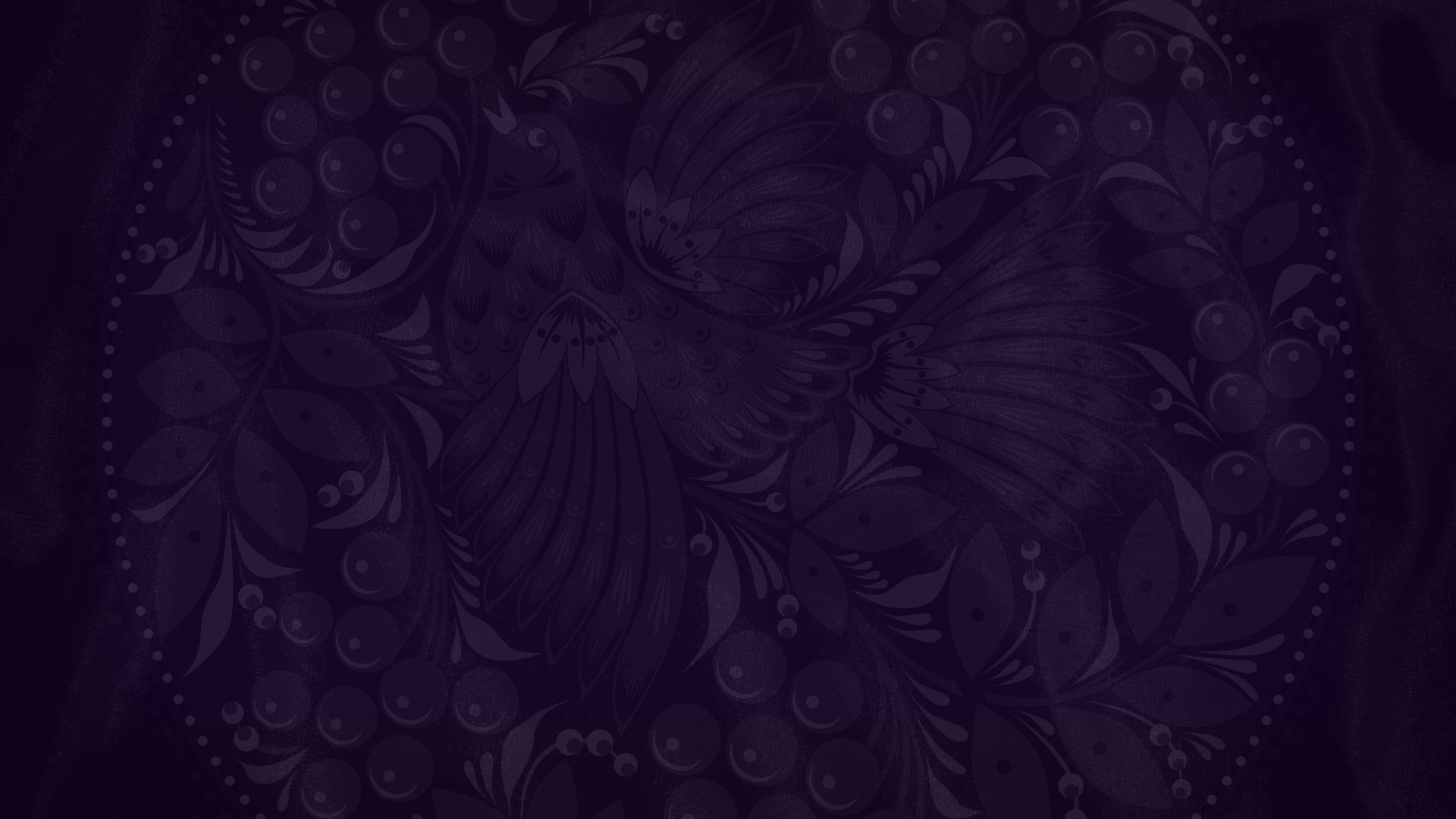 Устройство Ногайской Орды
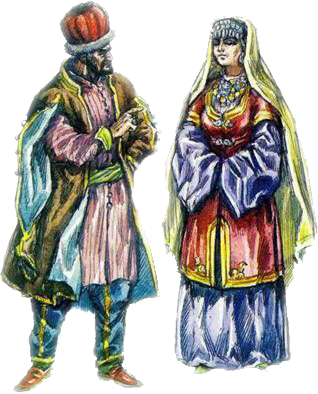 Возглавлял Ногайскую Орду хан.
1
Вся территория Орды делилась на улусы.
2
3
Улусами управляли мурзы – наместники хана.
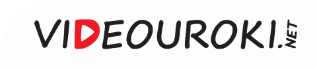 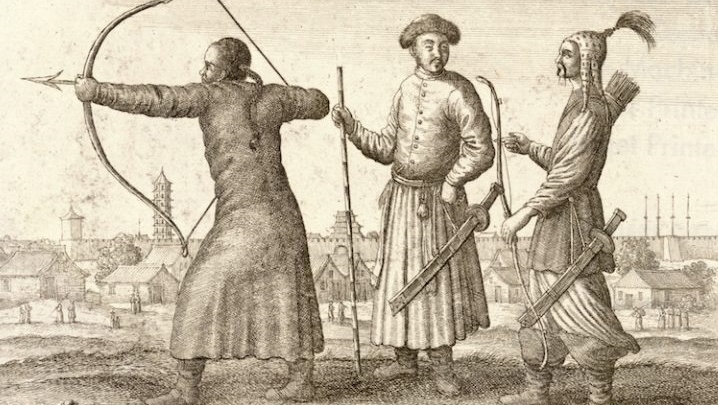 Ногайская армия включала в себя до 30 тысяч воинов.
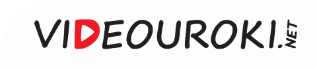 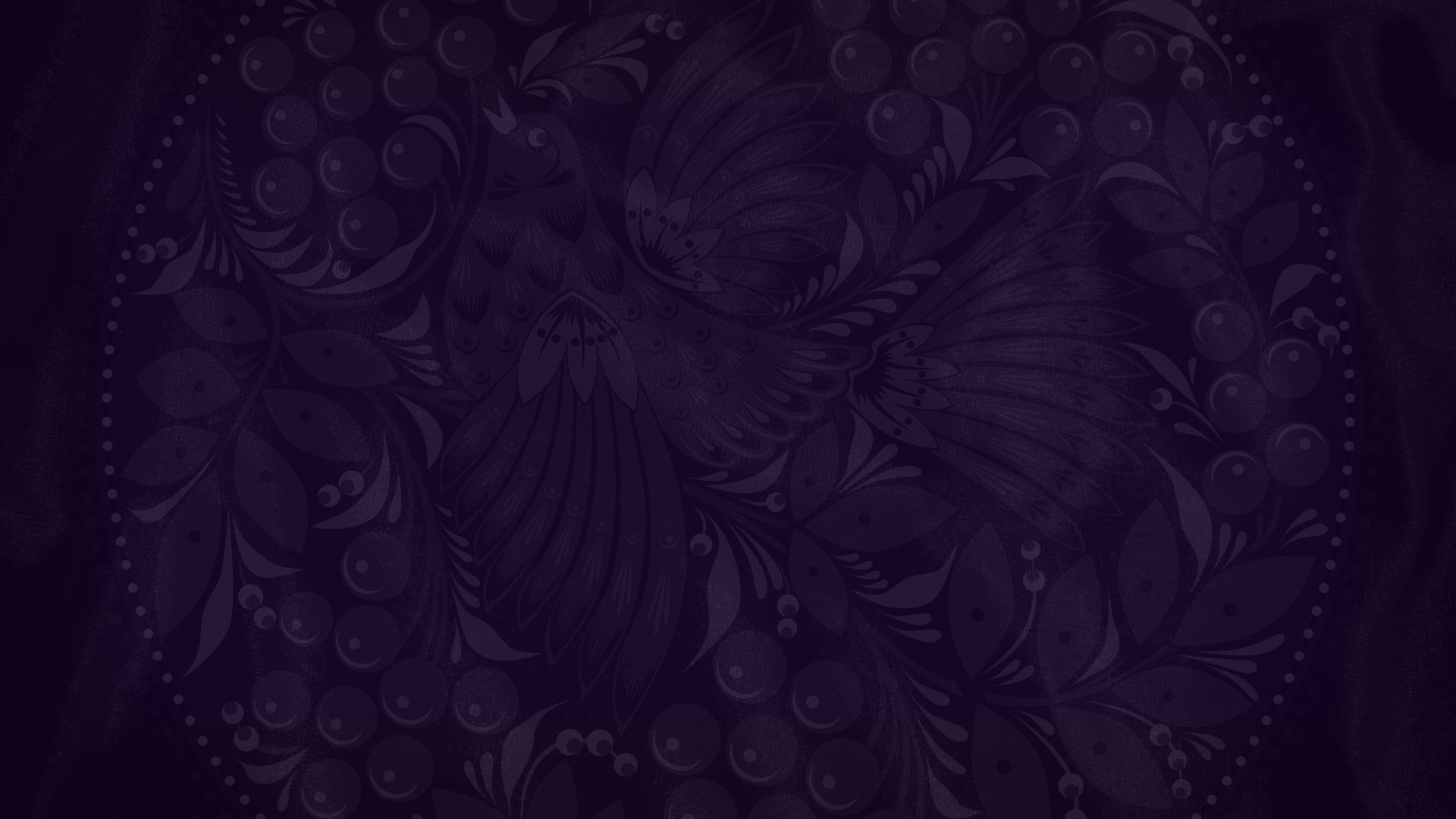 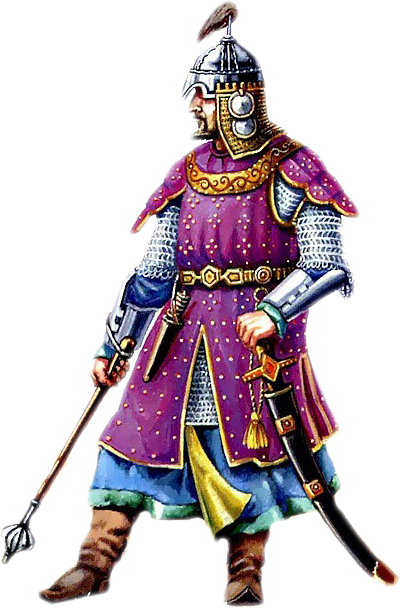 Ногайская армия
1
2
Ключевое место занимала конница.
Особой боеспособностью отличалась гвардия.
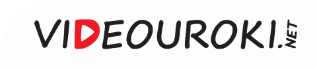 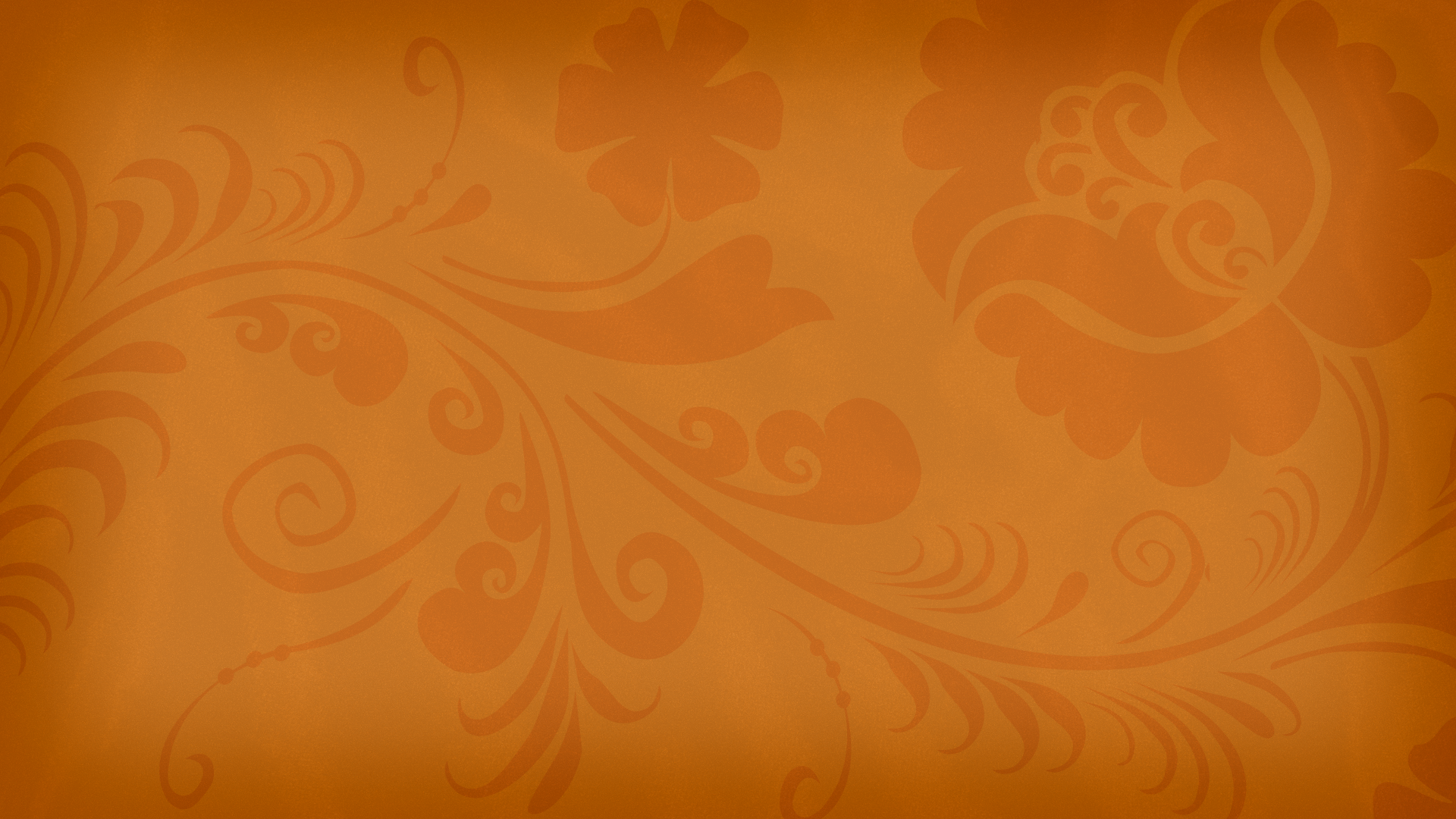 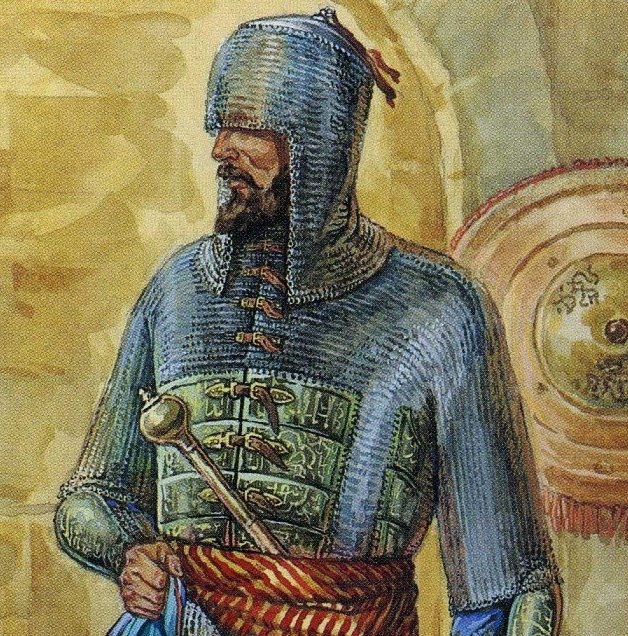 Гвардия —
это лучшая, отборная часть войска.
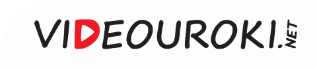 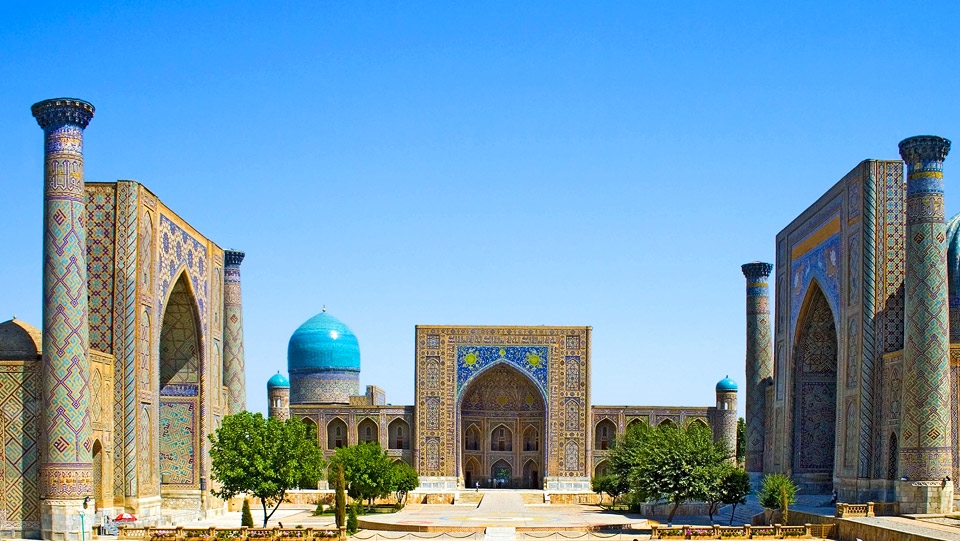 Самарканд
Оружие и амуницию ногаи покупали в Бухаре и Самарканде.
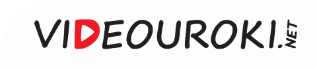 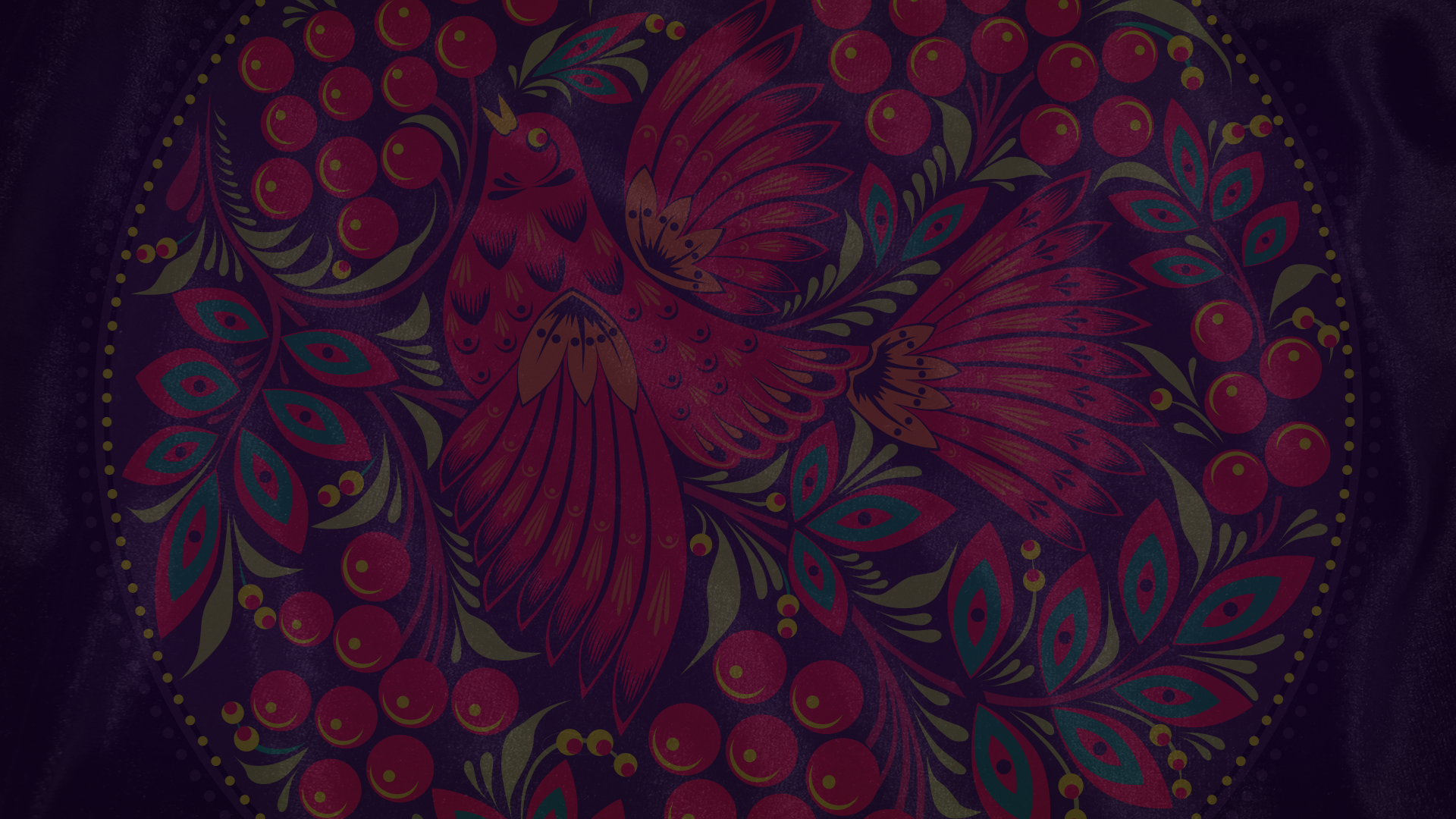 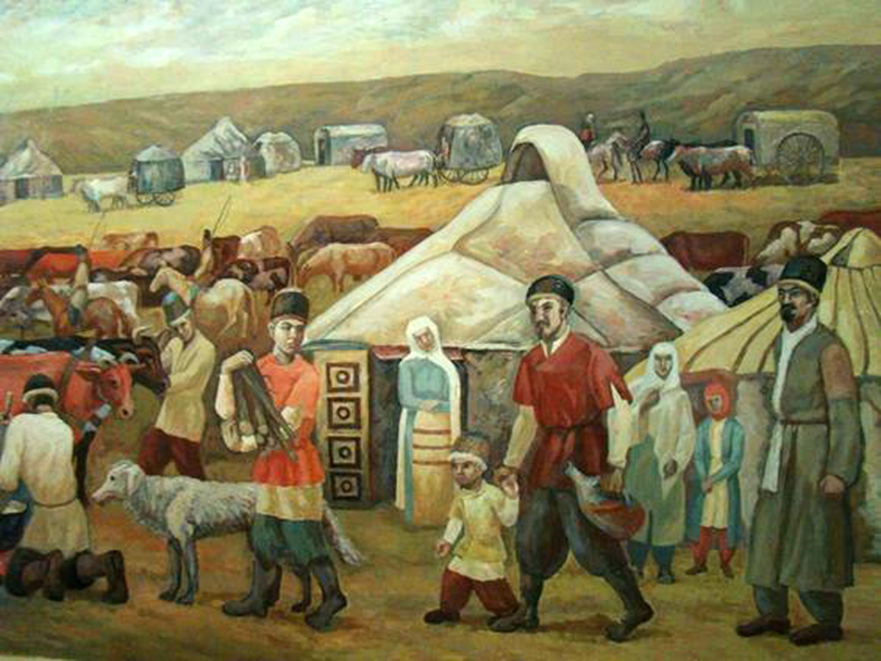 В основе экономики 
Ногайской Орды было
кочевое скотоводство.
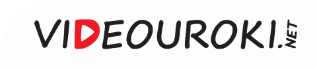 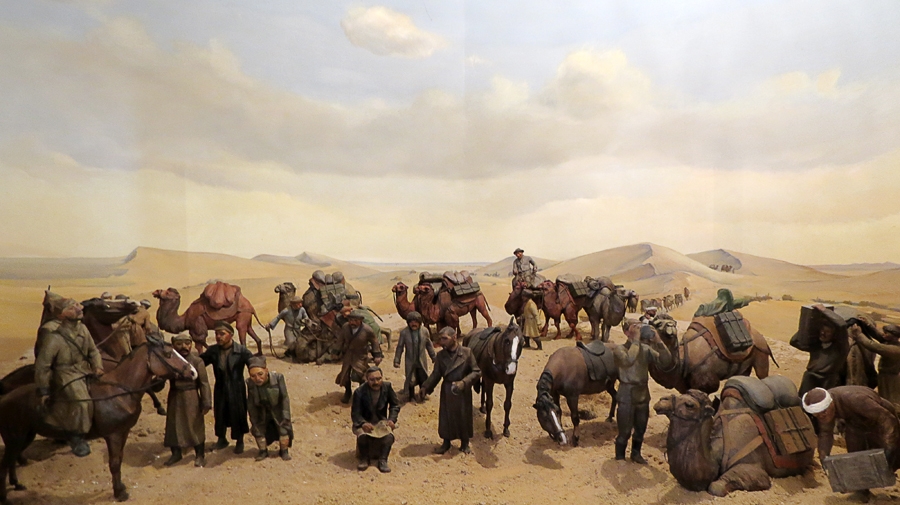 Население разводило лошадей, овец, крупный рогатый скот, верблюдов.
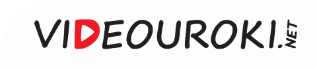 Занятие ногаев транзитной торговлей
Ногайская Орда
Упадок Орды ввиду отсталости экономики
Кочевой образ жизни ногаев
Отсутствие в Орде развитых городов
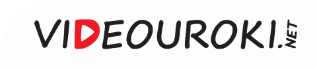 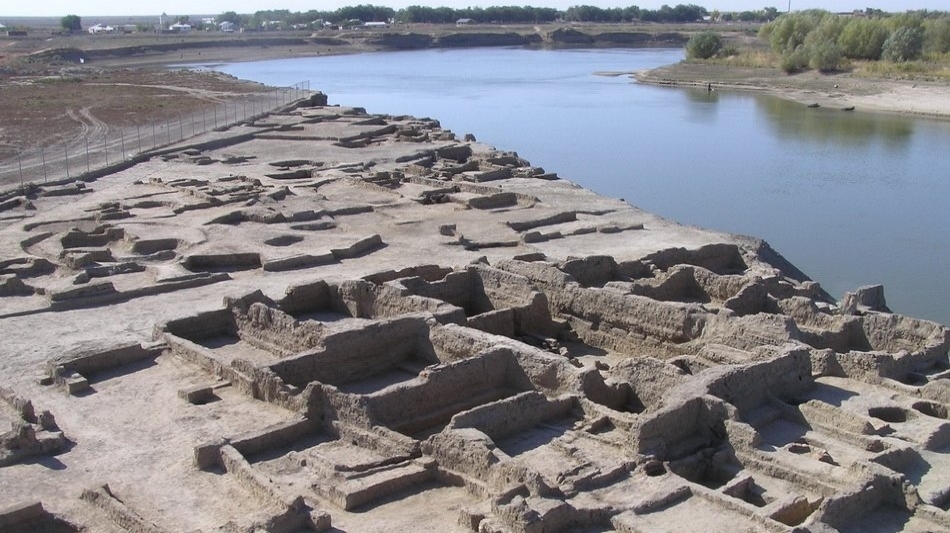 Древнее городище 
города Сарайчик
В 1520 году казахи во главе с ханом Касымом захватили город Сарайчик.
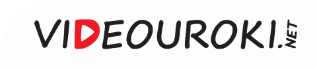 Бедствия первой половины 50-х годов
Начало эпидемии чумы
Падёж поголовья скота
Гибель 80 % ногаев
Стремление сохранить свой народ и откочёвка ногаев на Северный Кавказ
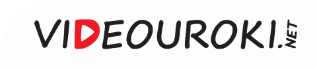 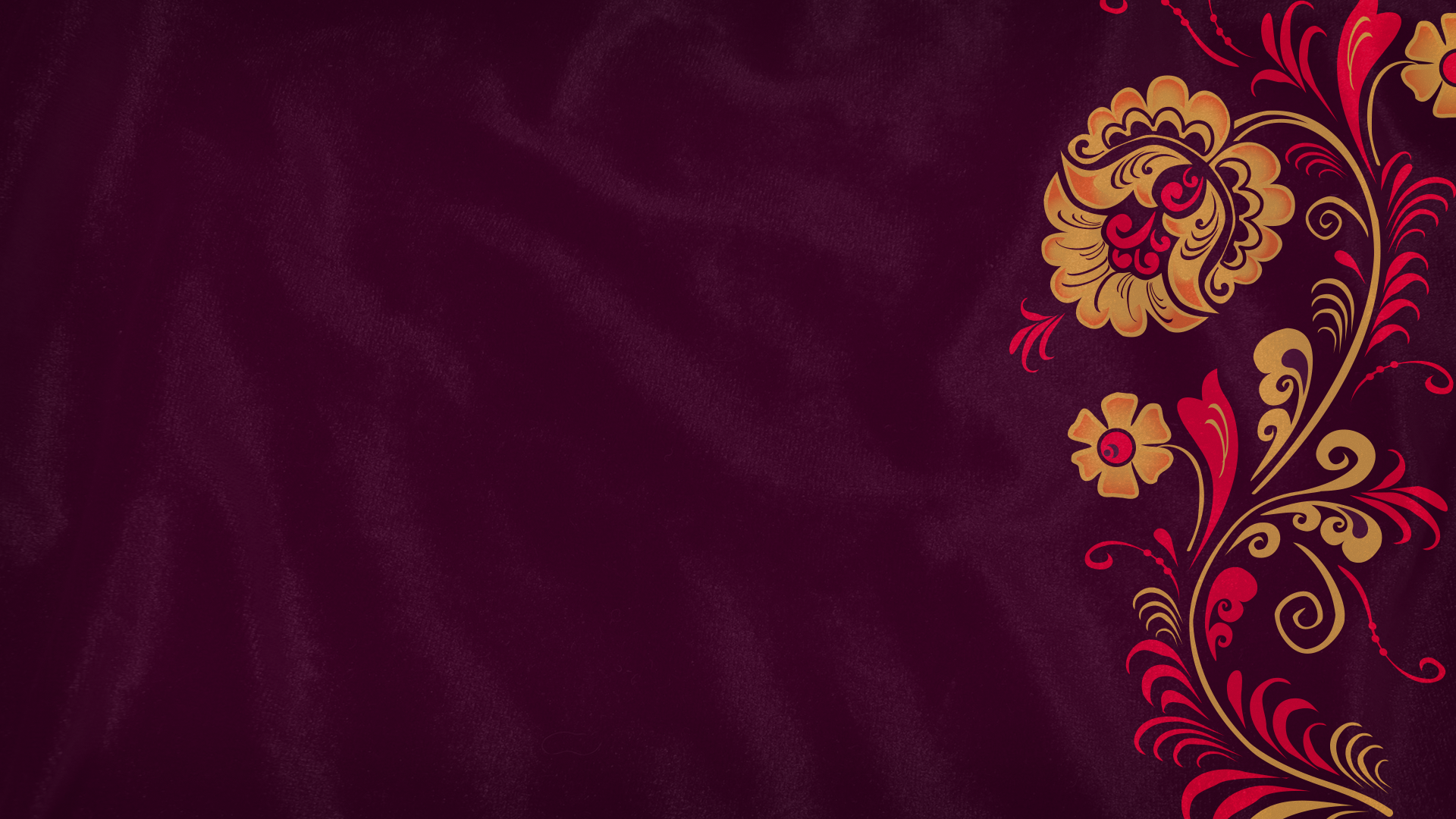 Государства Поволжья в середине XVI века
В Поволжье были образованы Казанское и Астраханское ханства, Ногайская Орда.
1
Государства Поволжья находились на разном уровне развития.
2
Поволжские государства отличались многонациональным составом населения.
3
Жители государств Поволжья стремились сохранить традиции населявших их народов.
4
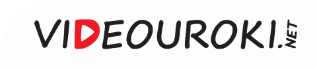